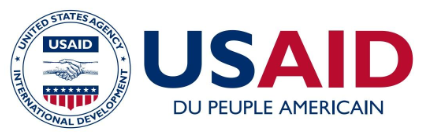 This is a courtesy language translation of this document. The official text is the English language version. Any discrepancies or differences created in translations are not binding and have no legal effect for compliance or enforcement purposes. USAID accepts no responsibility and disclaims any and all liability for damages that may occur due to outdated or incorrect translations. No warranty of any kind, either express or implied, is made as to the accuracy, correctness, or completeness of any translation.
Il s'agit d'une traduction de courtoisie de ce document. La version officielle est en anglais. Toutes les divergences ou différences survenues dans les traductions ne sont pas contraignantes et n'ont aucun effet juridique en matière de conformité ou d'application. L'USAID décline toute responsabilité et se désengage pour les dommages qui pourraient survenir en raison de traductions obsolètes ou incorrectes. Aucune garantie, explicite ou implicite, n'est donnée quant à l'exactitude, la correction ou l'exhaustivité de la traduction.
1
Traduction de courtoisie  de la présentation de formation NUPAS PLus 2.1, mise à jour le 08-07-2024
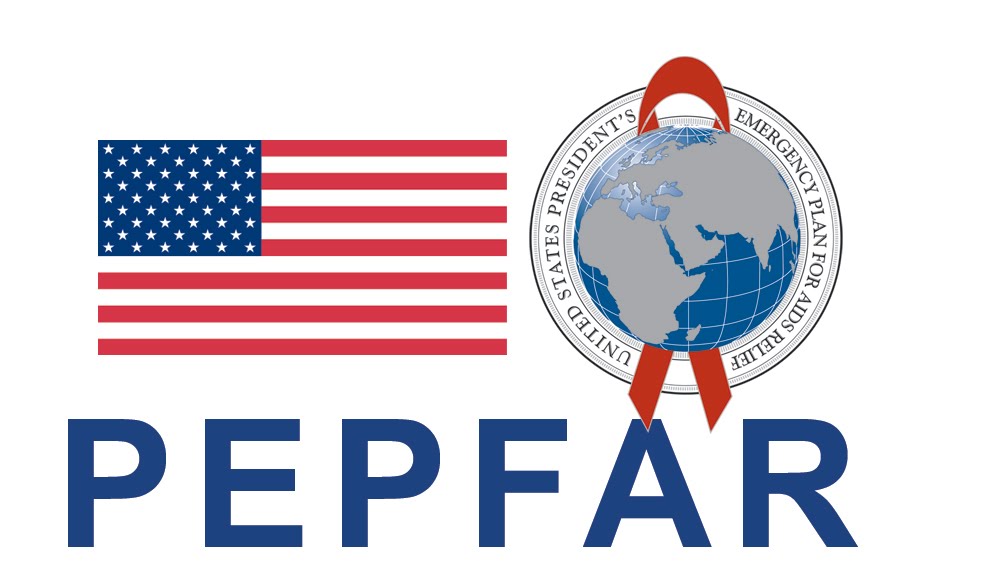 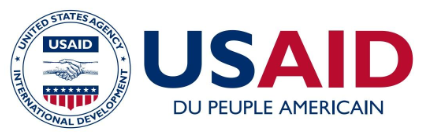 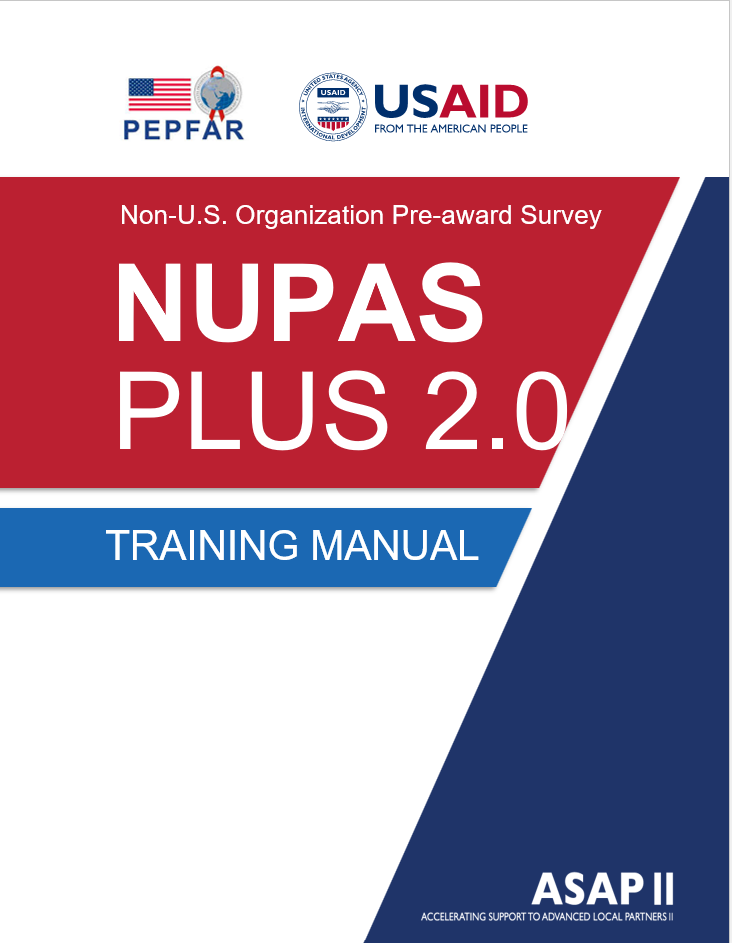 MANUEL DE FORMATION NUPAS PLUS 2.1
Présentatrice : 
Catherine Brokenshire Scott, directrice du projet ASAP II 
Date:  15 février 2024
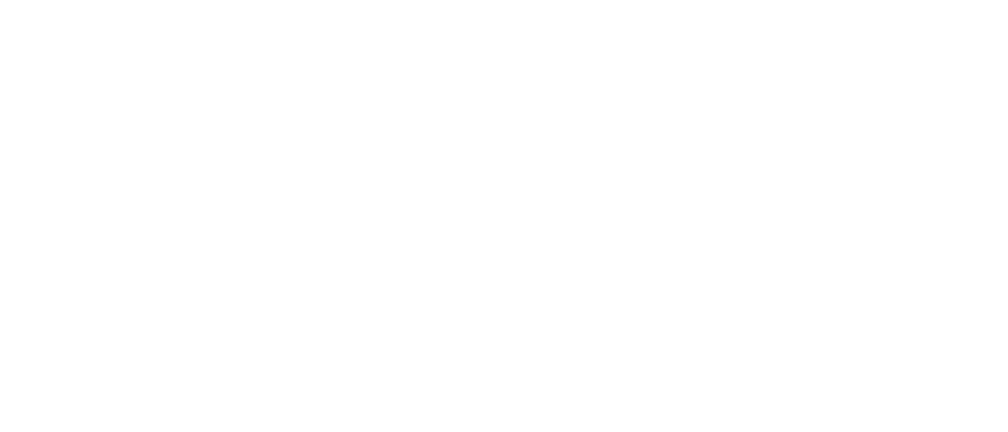 2
Plan
Aperçu du projet 
MANUEL DE FORMATION NUPAS PLUS 2.0
NUPAS Plus 2.0 Processus de développement
Modifications clés apportées aux domaines et sous-domaines de l'outil NUPAS Plus
Conditions spéciales d'attribution
Réévaluation rapide
Leçons tirées de la réalisation d’évaluations et d’expériences avec des organisations locales
Rédaction d'un rapport NUPAS Plus 2.0 
Élaborer un plan de renforcement des capacités
Comment un rapport NUPAS Plus 2.0 peut-il contribuer à l'élaboration d'un plan de renforcement des capacités ?
3
Traduction de courtoisie  de la présentation de formation NUPAS PLus 2.1, mise à jour le 08-07-2024
OBJECTIF DE CETTE FORMATION
DOCUMENT
FORMATION POUR UTILISATEURS INTERNES ET EXTERNES
OBTENIR
LEÇONS APPRISES
DISCUTER
NOUVEAUX MODULES
DÉFINIR
VOIE À SUIVRE POUR NUPAS PLUS 2.0
4
Traduction de courtoisie  de la présentation de formation NUPAS PLus 2.1, mise à jour le 08-07-2024
BUT D’ASAP II
« Préparer rapidement les partenaires locaux à disposer des capacités et des ressources nécessaires pour servir de partenaires principaux pour la programmation de l'USAID/PEPFAR, conformément aux procédures de l'USAID et du PEPFAR, pour la mise en œuvre du programme PEPFAR au cours des exercices 20 et 21 ».
Objectifs:
Renforcer les partenaires locaux au fur et à mesure de leur transition pour recevoir un financement du PEPFAR en tant que partenaire principal de l'USAID afin de se conformer aux réglementations.
Préparer les partenaires locaux à gérer, mettre en œuvre et surveiller directement les programmes PEPFAR, et maintenir une réalisation et une qualité constantes des programmes PEPFAR.
5
Traduction de courtoisie  de la présentation de formation NUPAS PLus 2.1, mise à jour le 08-07-2024
Discussions sur les cahiers de charge , plusieurs semaines ou mois
1
Établir des relations -Entrée dans le pays et partenaire local
2
2
Revision du document
3
Évaluation de référence externe : NUPAS, NUPAS+, NUPAS + 2.0
3
4
ETAPES ASAP II
Plan de développement des capacités
5
4
Mise en œuvre, TA intégrée – consultants locaux dotés des compétences appropriées et en bonne adéquation avec le partenaire
6
5.
Auto-évaluations internes, mesure continue
7
Évaluations externes
8
6
Traduction de courtoisie  de la présentation de formation NUPAS PLus 2.1, mise à jour le 08-07-2024
6
NUPAS ET SES DOMAINES
Le Questionnaire de Pré-évaluation des Organisations Non-Américaines (NUPAS) est un outil d'évaluation de l'USAID qui fournit à l'agence les informations nécessaires pour évaluer la capacité des partenaires locaux à remplir adéquatement les conditions d'une subvention (ADS 303 et 2 CFR 200.205).
Cette évaluation détermine si les systèmes de gestion financière et de contrôle interne de l’organisation sont adéquats pour gérer, contrôler, comptabiliser et rendre compte de l’utilisation des fonds potentiels de l’USAID afin de protéger le gouvernement américain contre les pratiques frauduleuses. 
Objectifs du NUPAS :
Déterminer si l'organisation non américaine dispose de capacités financières et de gestion suffisantes pour gérer les fonds de l'USAID conformément aux exigences du gouvernement américain et de l'USAID.
Déterminer la méthode de financement la plus appropriée à utiliser dans le cadre de l’attribution potentielle de l’USAID.
Domaines NUPAS : 6 
1. Structure juridique, 2. Systèmes de gestion financière et de contrôle interne, 3. Systèmes d'approvisionnement, 4. Systèmes de ressources humaines, 5. Gestion de la performance du projet, et 6. Durabilité organisationnelle
7
Traduction de courtoisie  de la présentation de formation NUPAS PLus 2.1, mise à jour le 08-07-2024
NUPAS PLUS ET SES DOMAINES
Le Questionnaire de Pré-évaluation des Organisations Non-Américaines (NUPAS) Plus - Le projet ASAP I a développé l'outil NUPAS Plus entre mai et août 2019 pour compléter le NUPAS original et identifier les causes profondes des carences et des faiblesses significatives en ajoutant des modules qui vont au-delà des six domaines d'évaluation originaux. 

Objectifs NUPAS Plus :
Déterminer si l'organisation non américaine dispose de capacités financières et de gestion suffisantes pour gérer les fonds de l'USAID conformément aux exigences du gouvernement américain et de l'USAID.
Fournir des recommandations à l'USAID sur les domaines de soutien nécessaires pour que le partenaire local réussisse en tant que partenaire principal avec un financement accru.
Domaines NUPAS PLUS 15 :
1. Juridique, 2. Finance, 3. Gestion des risques,4. Approvisionnement, 5. Gestion immobilière, 6. Technologies de l'information, 7. Ressources humaines, 8. Suivi et Évaluation, 9. Genre et inclusion sociale, 10. Gouvernance, 11. Développement des affaires, 12. Durabilité, 13. Dispositions standard obligatoires, 14. Requis en tant que dispositions applicables, et 15. Atténuation et surveillance environnementales
8
Traduction de courtoisie  de la présentation de formation NUPAS PLus 2.1, mise à jour le 08-07-2024
NUPAS PLUS 2.0 ET SES DOMAINES
Le Questionnaire de Pré-évaluation des Organisations Non-Américaines (NUPAS) Plus 2.0 - ASAP II a développé l'outil NUPAS Plus 2.0 pour disposer d'un outil d'évaluation complet et consolidé en combinant le NUPAS original et le NUPAS Plus, en révisant les sous-critères/questions ou en en ajoutant de nouveaux aux domaines du NUPAS et du NUPAS Plus. 

Objectifs NUPAS Plus :
Déterminer si les organisations non américaines disposent de capacités financières et de gestion suffisantes pour gérer les fonds de l'USAID conformément aux exigences du gouvernement américain et de l'USAID.
Identifier les causes profondes des déficiences et des faiblesses des organisations partenaires non américaines et fournir des recommandations à l'USAID sur les domaines nécessaires pour qu'elles deviennent et réussissent en tant que bénéficiaire. 
Fournir des données de référence aux organisations pour les réévaluations personnelles et externes.
Domaines NUPAS PLUS : 19 domaines, dont les domaines NUPAS Plus et quatre nouveaux domaines (Award Management, Subaward Management, Communications & Key Population).
9
Traduction de courtoisie  de la présentation de formation NUPAS PLus 2.1, mise à jour le 08-07-2024
ÉTAPES POUR RÉALISER NUPAS PLUS 2.0
2.  Évaluation 
Effectuer un examen documentaire des documents et de la note 
Planifier une visite sur place 
Planifier des entretiens avec le personnel 
Enregistrez tous les scores dans l'outil NUPAS Plus 2.0 et ajoutez des commentaires 
Inclure une justification des scores 
Si non applicable, ajuster la formule pour éliminer la note de la note moyenne de la section
Organiser une réunion de vérification sur le terrain
1.  Preparations
Organiser un premier briefing avec l'USAID sans la présence de l'organisation locale
Organiser une réunion d'introduction avec les hauts dirigeants de l'organisation, en présence de l'USAID 
Examiner l'outil 
Tous les évaluateurs signent des accords de non-divulgation (NDA) et les envoient à la mission de l'USAID et à l'organisation locale. 
Signer un protocole d'accord (MOU) pour énoncer les attentes et les rôles de chaque partie 
Envoyer l'outil NUPAS Plus 2.0 à l'organisation 
Envoyer une liste des documents requis 
Créez une Dropbox ou un autre fichier pour les documents requis
3. Rédaction de rapports 
Préparer le rapport 
Soumettre le rapport dans les deux semaines suivant l’évaluation 
Planifier un moment pour réévaluer l'organisation et répéter le NUPAS Plus 2.0
10
Traduction de courtoisie  de la présentation de formation NUPAS PLus 2.1, mise à jour le 08-07-2024
MANUEL DE FORMATION NUPAS PLUS 2.0
OBJECTIF
Sert de guide standard pour réduire le niveau d’effort nécessaire pour effectuer une évaluation NUPAS Plus 2.0.
Aide les organisations locales non seulement à comprendre le processus NUPAS lorsqu'elles sont évaluées par des évaluateurs externes, mais également à apprendre à l'utiliser pour évaluer leurs sous-bénéficiaires.
PUBLIC 
Les personnes impliquées dans l'évaluation des organisations seront les premières à recevoir des financements de l'USAID et d'autres bailleurs de fonds principaux.
Organisations locales
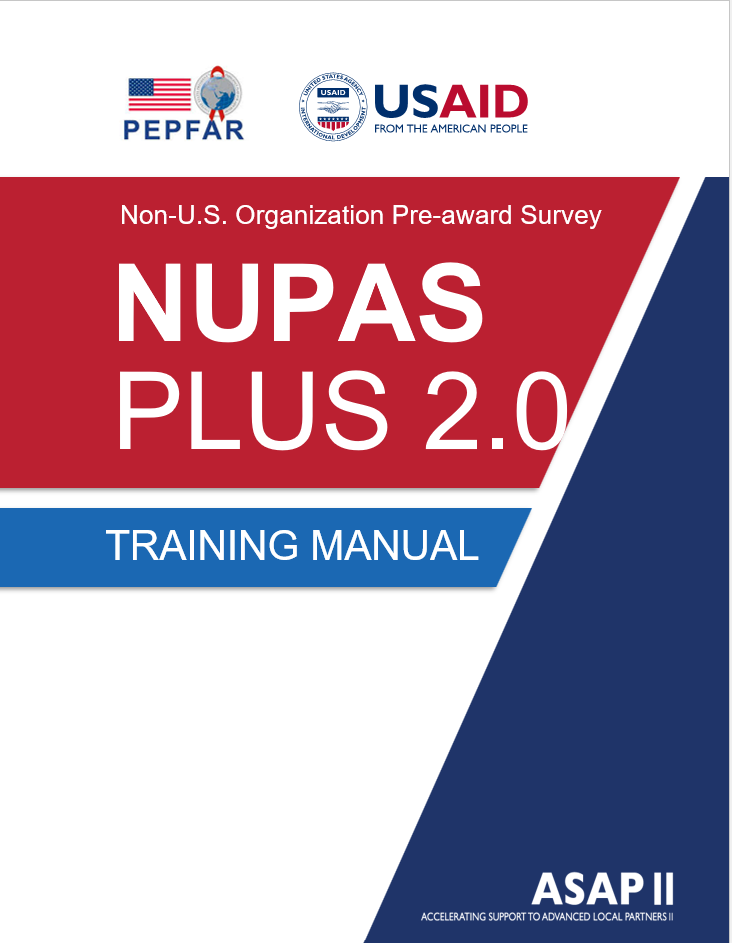 11
Traduction de courtoisie  de la présentation de formation NUPAS PLus 2.1, mise à jour le 08-07-2024
MANUEL DE FORMATION NUPAS PLUS 2.0
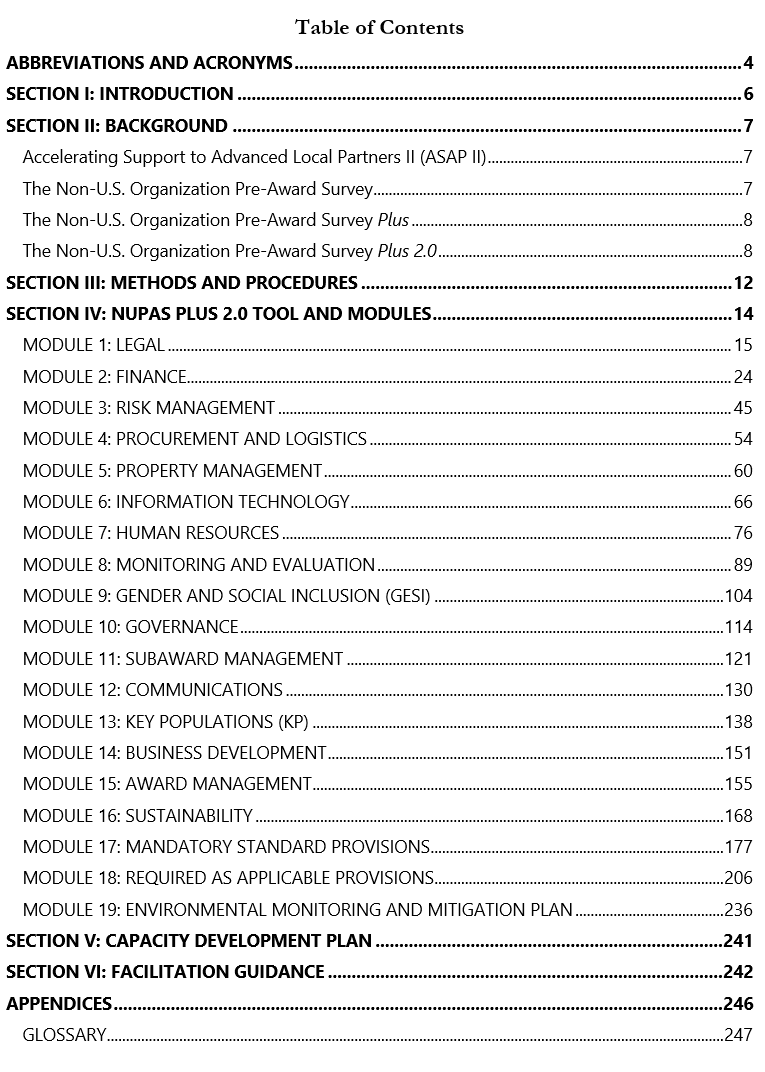 STRUCTURE ET CONTENU
Divisé en six sections principales
Comprend 19 modules, chacun couvrant en détail un domaine et ses sous-critères. 
Présentation de NUPAS, NUPAS Plus et NUPAS Plus 2.0 (objectifs et modules) 
Conditions spéciales de l'attribution
Guide de mise en œuvre
Modules et outils NUPAS Plus 2.0 
Contexte
Objectifs
Méthodes et procédures de mise en œuvre
Documents nécessaires à la vérification
Exemples d'applications pratiques, jeux de rôle et études de cas
12
Traduction de courtoisie  de la présentation de formation NUPAS PLus 2.1, mise à jour le 08-07-2024
MANUEL DE FORMATION NUPAS PLUS 2.0
STRUCTURE ET CONTENU
Conseils pour l'animation de la formation 
Annexes
Outil NUPAS Plus 2.0 (format Excel) 
Présentation de diapositives PowerPoint sur chaque module
Exemple de plan de développement des capacités
Glossaire
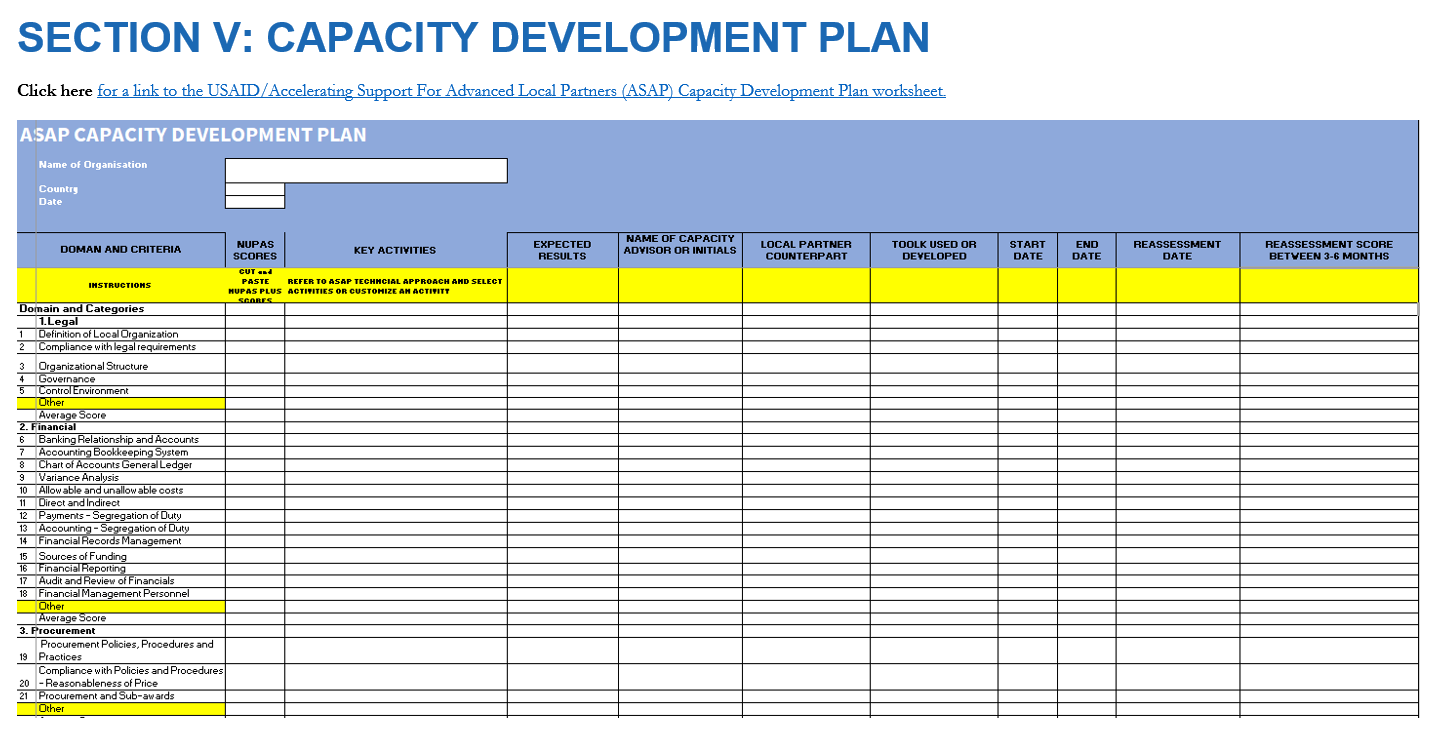 Vous pouvez accéder au manuel de formation et à tous les documents d'accompagnement en ligne à l'adresse intrahealth.org/nupas-plus-training-manual-resources.
13
Traduction de courtoisie  de la présentation de formation NUPAS PLus 2.1, mise à jour le 08-07-2024
PROCESSUS DE DÉVELOPPEMENT NUPAS PLUS 2.0
Mai à août : 2019 Outil NUPAS adapté pour déterminer la cause profonde des faiblesses importantes.
Septembre 2019 à mars 2020 : Réalisation de dix NUPAS Plus en Éthiopie et deux en Ouganda.
Février 2020  Un groupe de travail technique a été organisé avec 15 INGO pour examiner l'outil.
Mars 2020 : Les bénévoles qui ont examiné les modules ont fourni leurs commentaires et les ont envoyés à trois évaluateurs finaux.
31 mars 2020 Outil révisé envoyé au groupe de travail technique (TWG) pour examen final.
7 avril 2020 Réunion du TWG pour finaliser l'outil.
Mi-2020 à août 2021 : Application de l'outil NUPAS Plus à 33 LIP.
Janvier 2023  Nous avons demandé à SustainAbility Solutions de réviser NUPAS Plus en fonction des nouvelles politiques et des expériences des évaluateurs.
Février 2023 Diffusion des mises à jour NUPAS Plus à tous les conseillers en capacité (50), membres du consortium (2) et missions attribuées.
14
Traduction de courtoisie  de la présentation de formation NUPAS PLus 2.1, mise à jour le 08-07-2024
PROCESSUS DE DÉVELOPPEMENT NUPAS PLUS 2.0
Mars 2023 : 
Modifications incorporées
Atelier 1 animé pour de petits groupes d'experts en la matière afin d'examiner tous les changements proposés et de formuler des recommandations.
Mai 2023 : 
Modifications incorporées 
Atelier Zoom 2 animé pour examiner les recommandations 
Rencontre avec SustainAbility Solutions pour finaliser les changements 
Juin – août 2023
Modifications finales apportées.
Réalisation de contrôles qualité 
Réévaluation rapide des pré-tests en Côte d'Ivoire
Manuel de formation mis à jour
Septembre 2023 Soumission à l'USAID pour examen et approbation
15
Traduction de courtoisie  de la présentation de formation NUPAS PLus 2.1, mise à jour le 08-07-2024
DOMAINES NUPAS PLUS 2.0
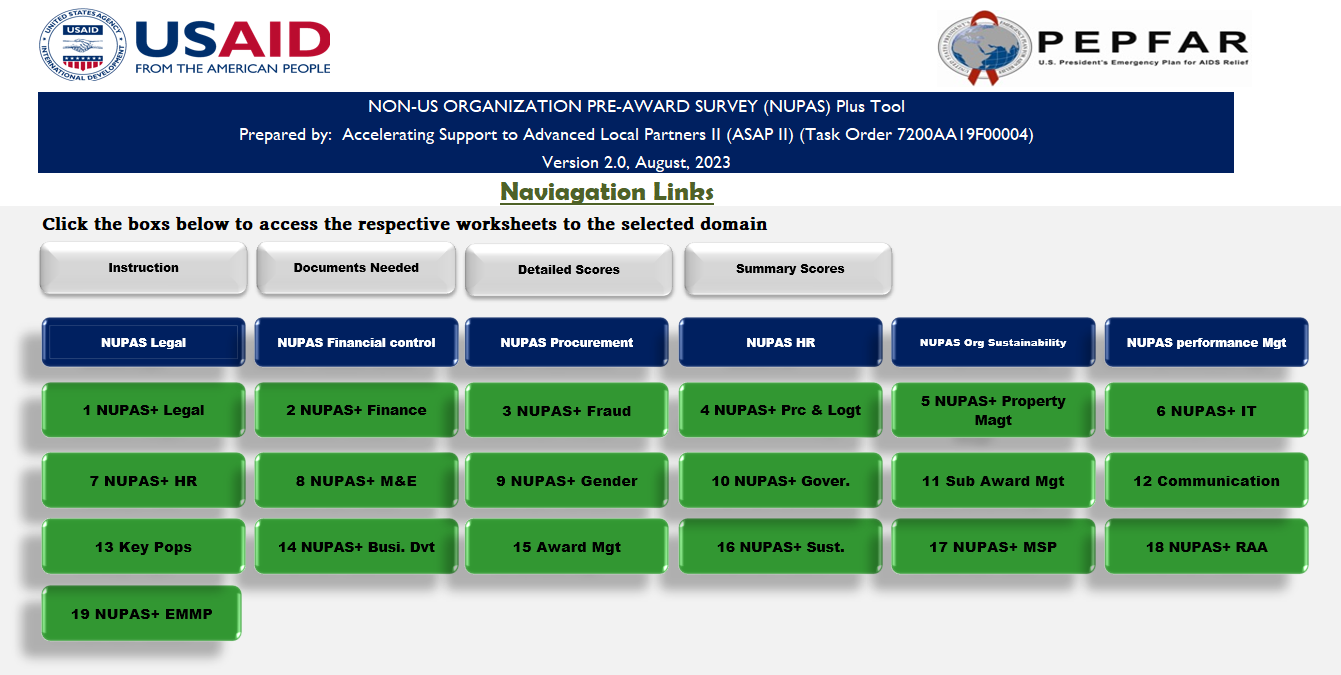 16
Traduction de courtoisie  de la présentation de formation NUPAS PLus 2.1, mise à jour le 08-07-2024
METHODES et PROCEDURES
Une équipe d’experts multidisciplinaires réalise l’évaluation, qui comprend : 
Une réunion de présentation
Documents demandés envoyés à : 
Examen des documents
Visite du site  
Interviewer les membres clés du personnel
Analyser des états financiers et des registres 
Effectuer une vérification par échantillons des systèmes et des pratiques
Brève réunion avec le SAMRC 
Rapport final soumis à l'USAID
17
Traduction de courtoisie  de la présentation de formation NUPAS PLus 2.1, mise à jour le 08-07-2024
ÉTAPES POUR RÉALISER NUPAS PLUS 2.0
18
Traduction de courtoisie  de la présentation de formation NUPAS PLus 2.1, mise à jour le 08-07-2024
Échelle d'évaluation
Notation
Échelle
Description
1,0 – 1,5
1,51 – 2,5
2,51 – 3,5
3,51 – 4,0
19
Traduction de courtoisie  de la présentation de formation NUPAS PLus 2.1, mise à jour le 08-07-2024
EXEMPLE D'UNE ONG
20
13
Conditions spéciales d'attribution (SACs)
21
Traduction de courtoisie  de la présentation de formation NUPAS PLus 2.1, mise à jour le 08-07-2024
Exemples de SACs
Le conseil d’administration doit se conformer aux normes de déontologie professionnelle dans un délai de 30 jours.
La direction doit effectuer un examen des politiques à l’échelle de l’organisation pour en assurer l’alignement et les mises à jour ultérieures dans un délai de 60 jours.

L'ONG doit fournir une preuve de rapprochement avec les cartes de carburant complémentaires dans chaque rapport financier trimestriel de la nouvelle récompense. La réconciliation DOIT être mise en œuvre dans les 30 jours suivant la date d’attribution.

L'ONG doit embaucher un conseiller S&E dédié au siège et un pour le centre d'excellence, dans les 60 jours suivant la nouvelle attribution.
L'ONG doit élaborer et utiliser une feuille de temps pour l'organisation et fournir une formation en comptabilité dans les 30 jours.
15
22
Traduction de courtoisie  de la présentation de formation NUPAS PLus 2.1, mise à jour le 08-07-2024
NUPAS / NUPAS Plus RÉALISÉS
2 NUPAS – 7 « en cours » au Mozambique 31 NUPAS Plus

31 partenaires actuels au :
Cameroun, République démocratique du Congo, Éthiopie, Kenya, Lesotho, Namibie, Nigeria, Tanzanie et Ouganda
23
Traduction de courtoisie  de la présentation de formation NUPAS PLus 2.1, mise à jour le 08-07-2024
EXEMPLE DE L'ÉTHIOPIE
2019
2021
2022
2020
Évaluation
NUPAS / NUPAS Plus
Évaluation de 10 organisations locales
STARTUP
Coup d'envoi ASAP
TRANSITIONS ET RÉÉVALUATIONS
5/10 organisations Prime sont passées à CoAg
4/10 sont passés à des sous-subventions
Réévaluation 4/5 LIPS
2 nouveaux accords FAA
Évaluation de la FAA
RÉÉVALUATION PRÉVUE
Suivi du NUPAS auprès du BPDO
Réévaluation de 2 bénéficiaires de la FAA
Accès au 3ème tour de la base de données NUPAS
24
Traduction de courtoisie  de la présentation de formation NUPAS PLus 2.1, mise à jour le 08-07-2024
BASE DE DONNÉES NUPAS
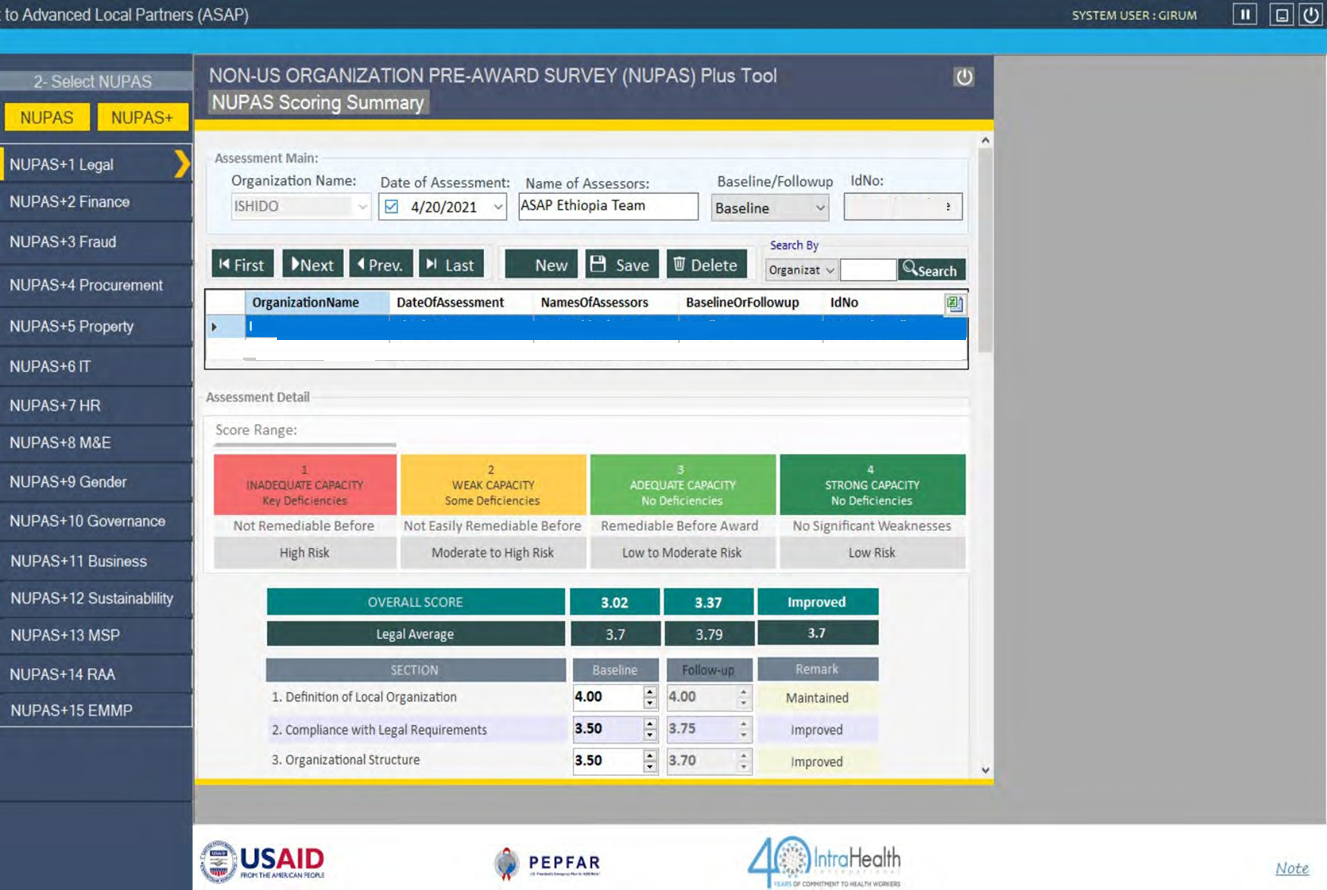 25
Traduction de courtoisie  de la présentation de formation NUPAS PLus 2.1, mise à jour le 08-07-2024
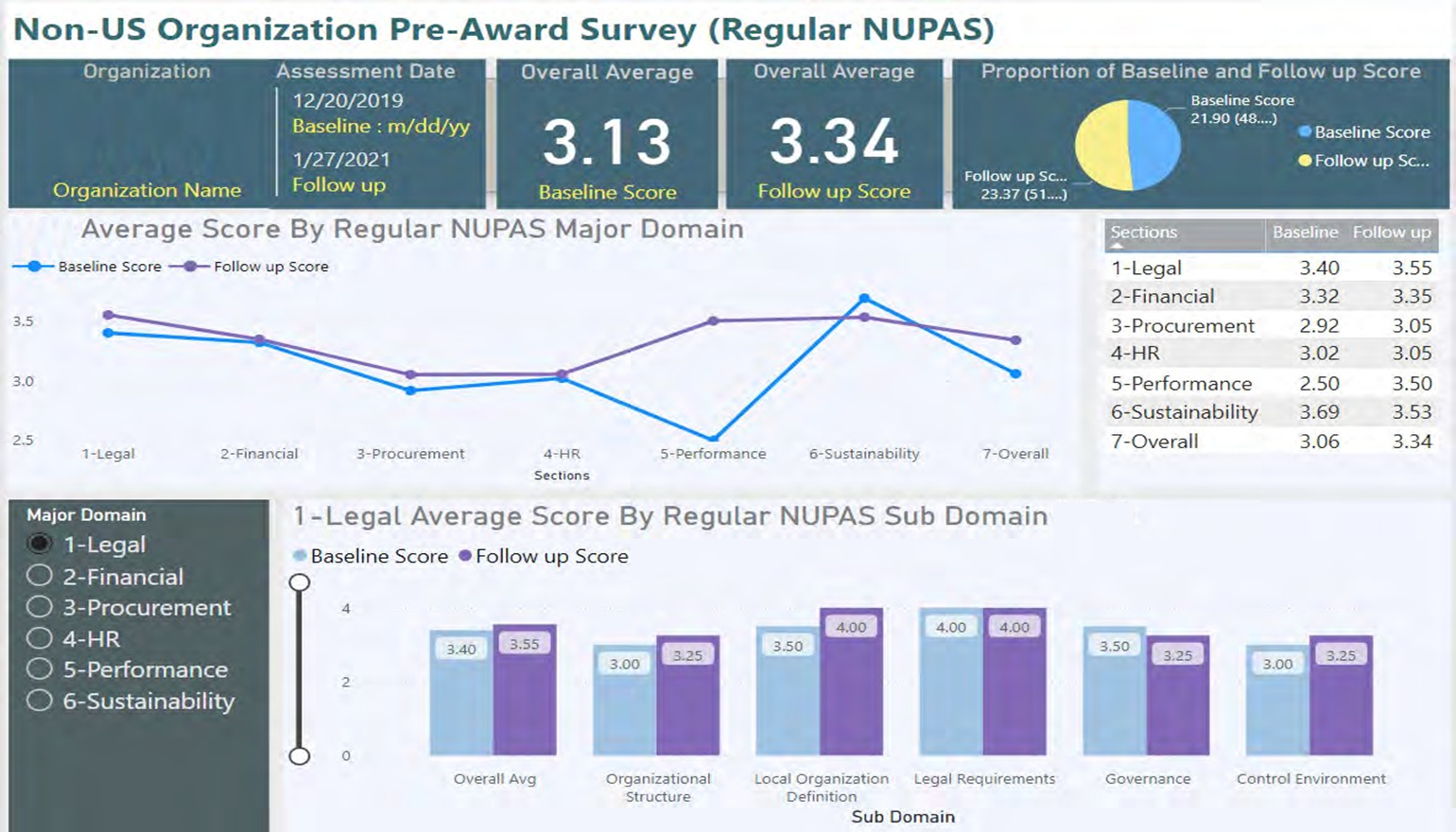 Traduction de courtoisie  de la présentation de formation NUPAS PLus 2.1, mise à jour le 08-07-2024
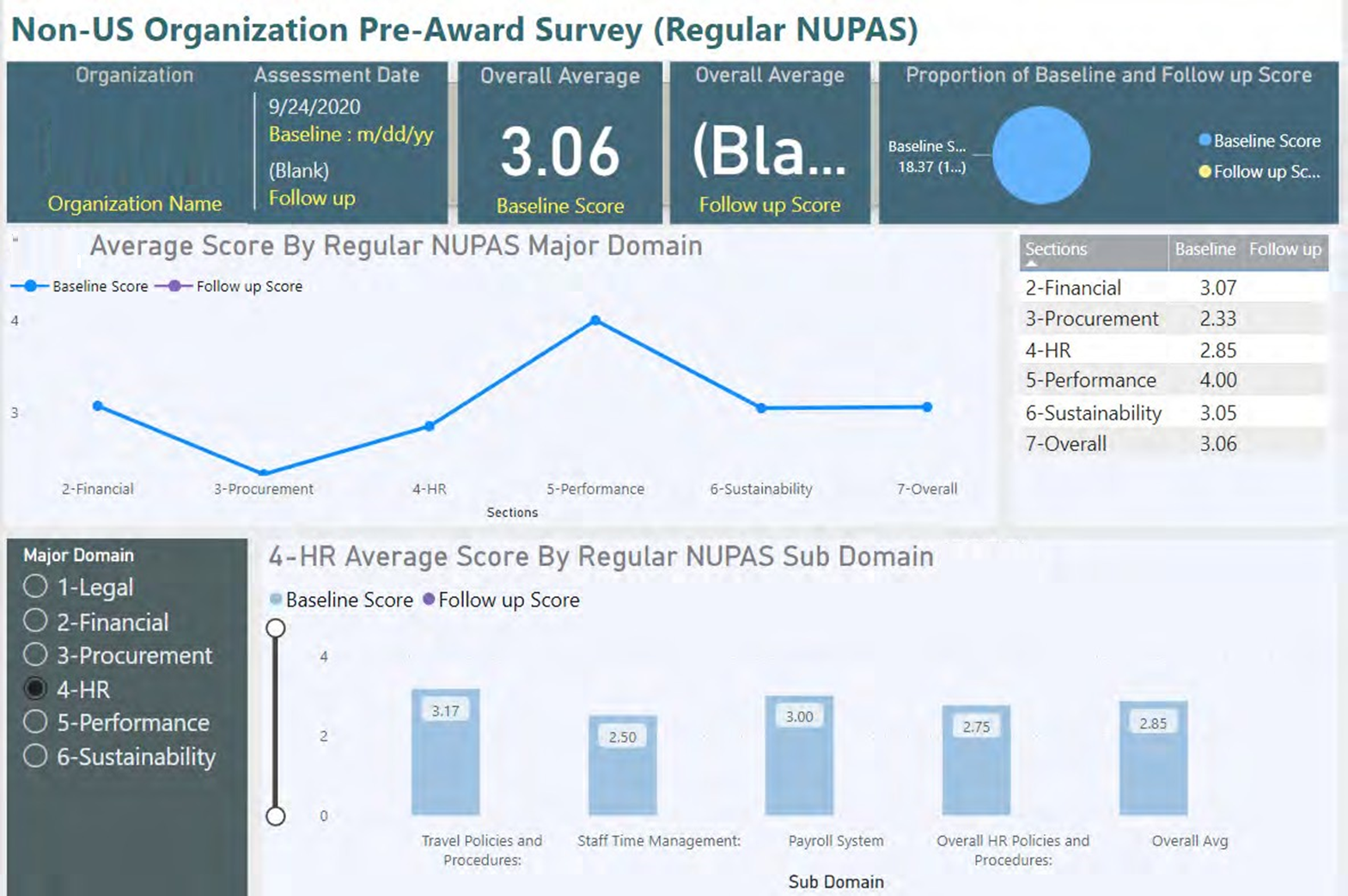 Traduction de courtoisie  de la présentation de formation NUPAS PLus 2.1, mise à jour le 08-07-2024
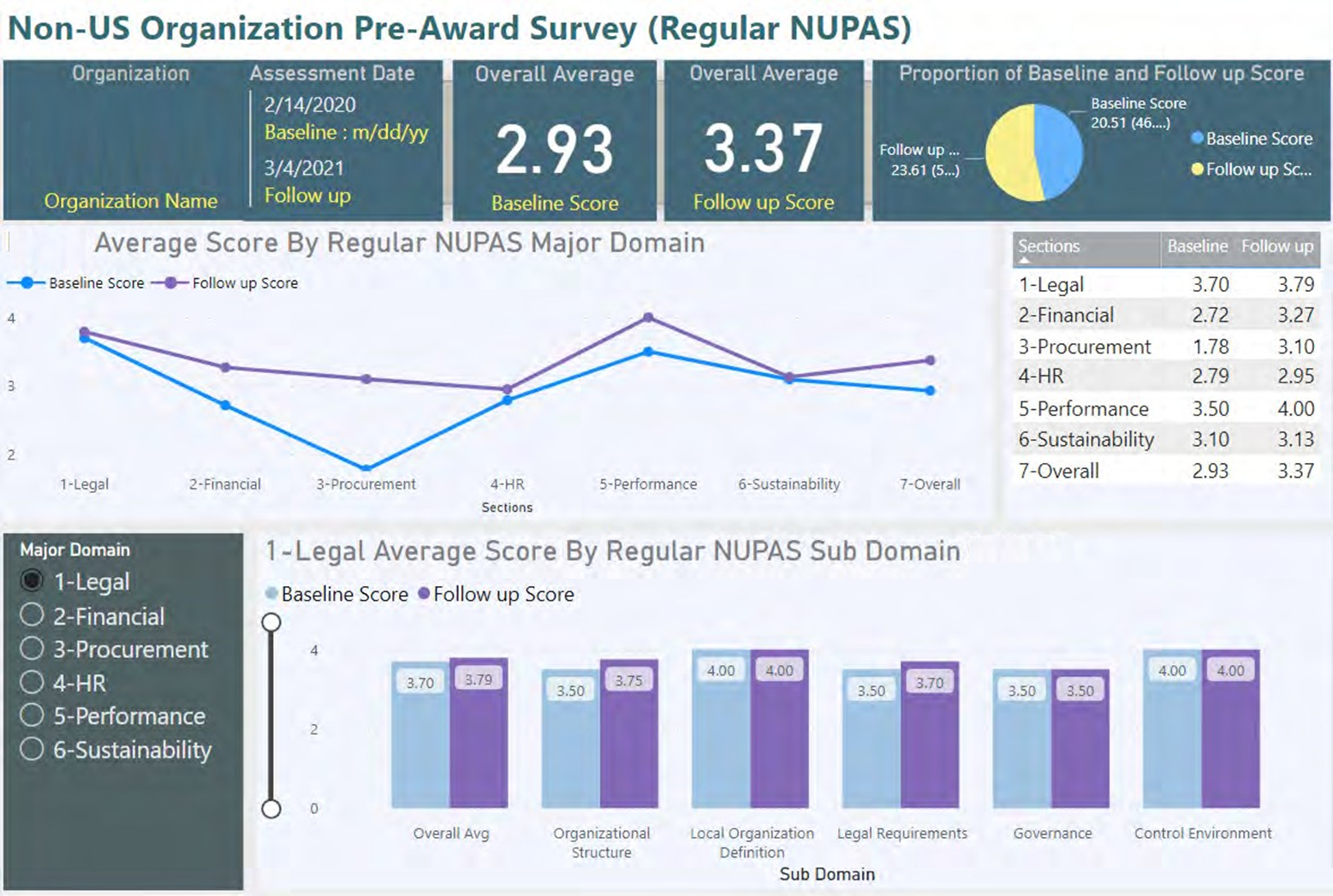 Traduction de courtoisie  de la présentation de formation NUPAS PLus 2.1, mise à jour le 08-07-2024
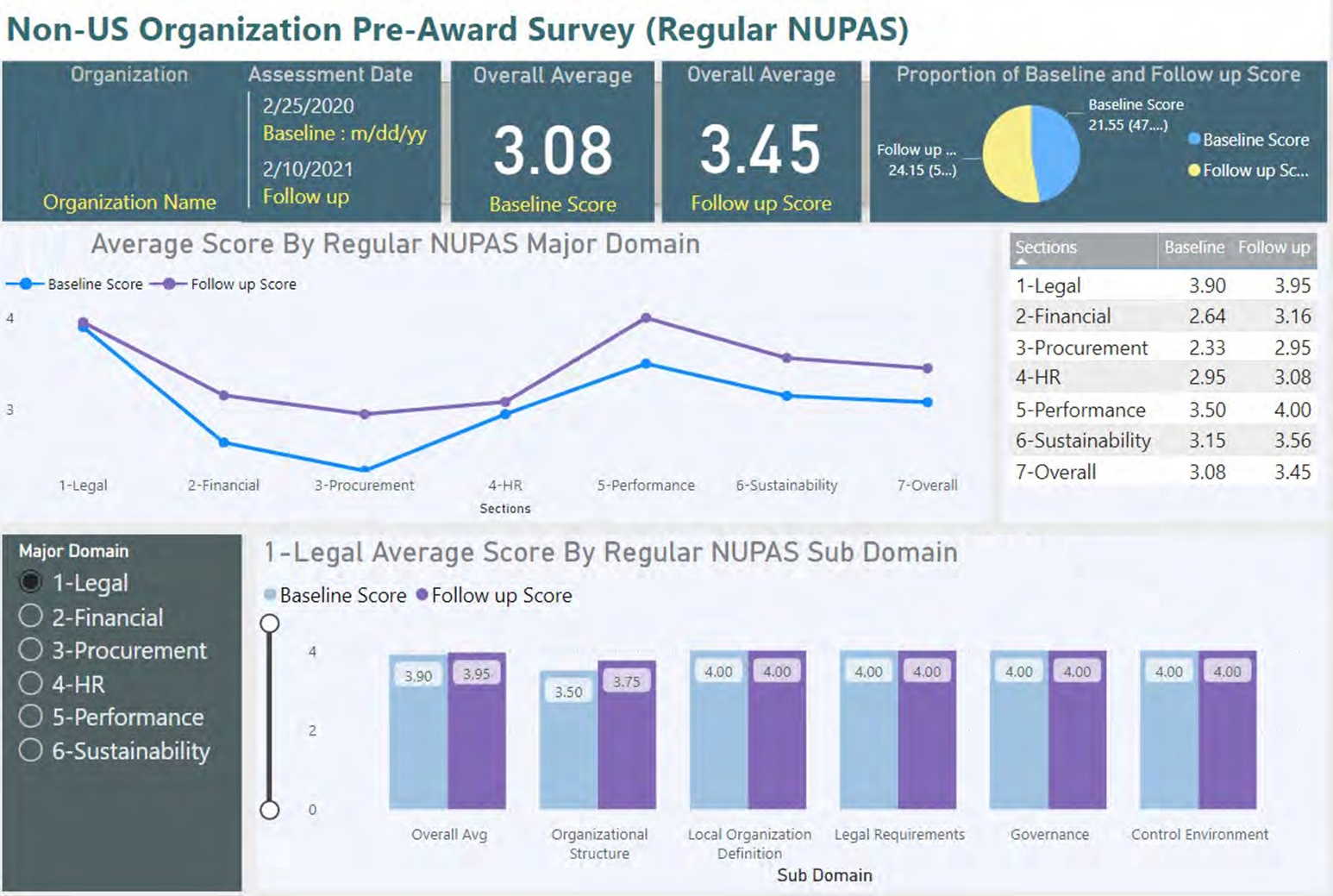 Traduction de courtoisie  de la présentation de formation NUPAS PLus 2.1, mise à jour le 08-07-2024
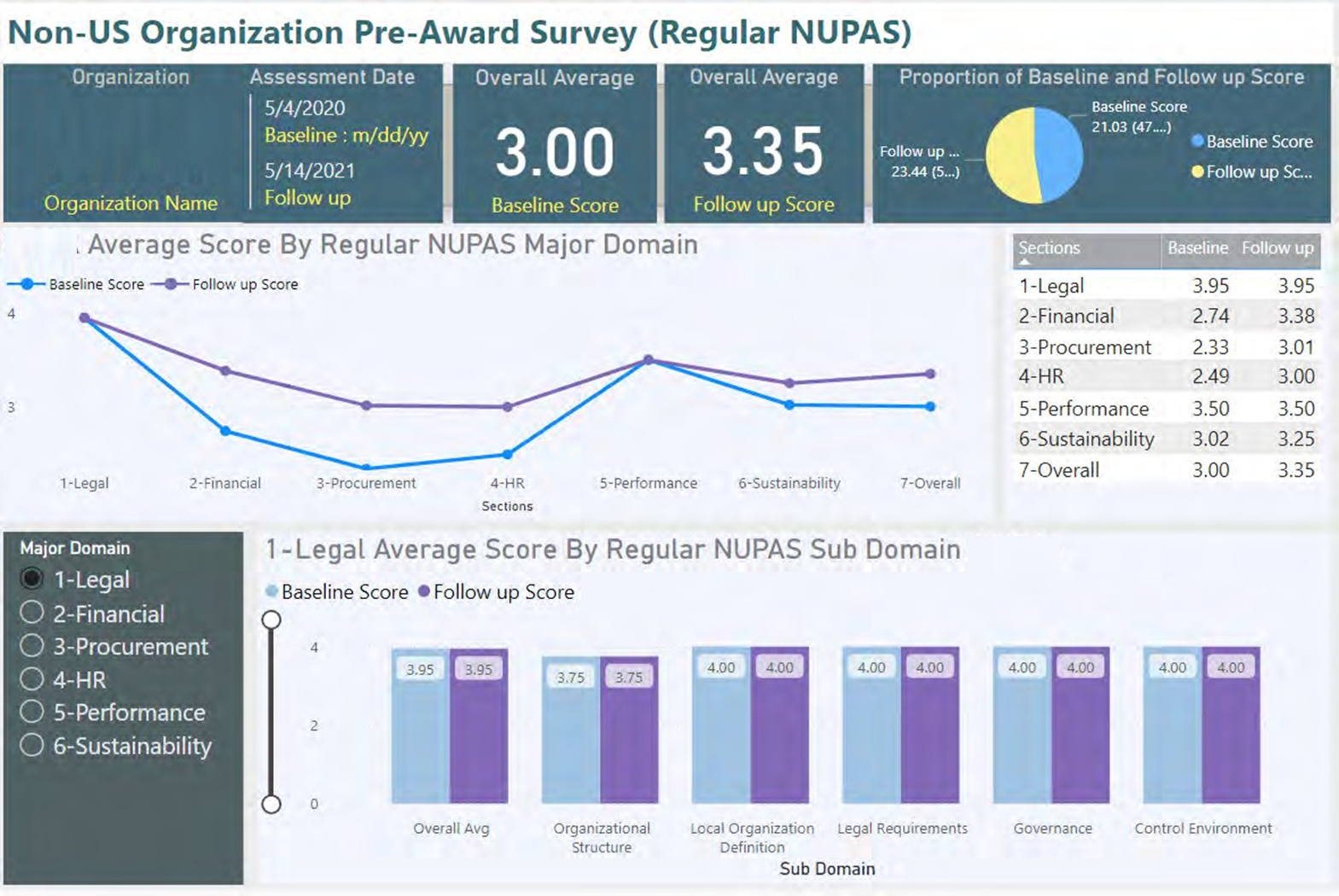 Traduction de courtoisie  de la présentation de formation NUPAS PLus 2.1, mise à jour le 08-07-2024
PLAN DE DÉVELOPPEMENT DES CAPACITÉS
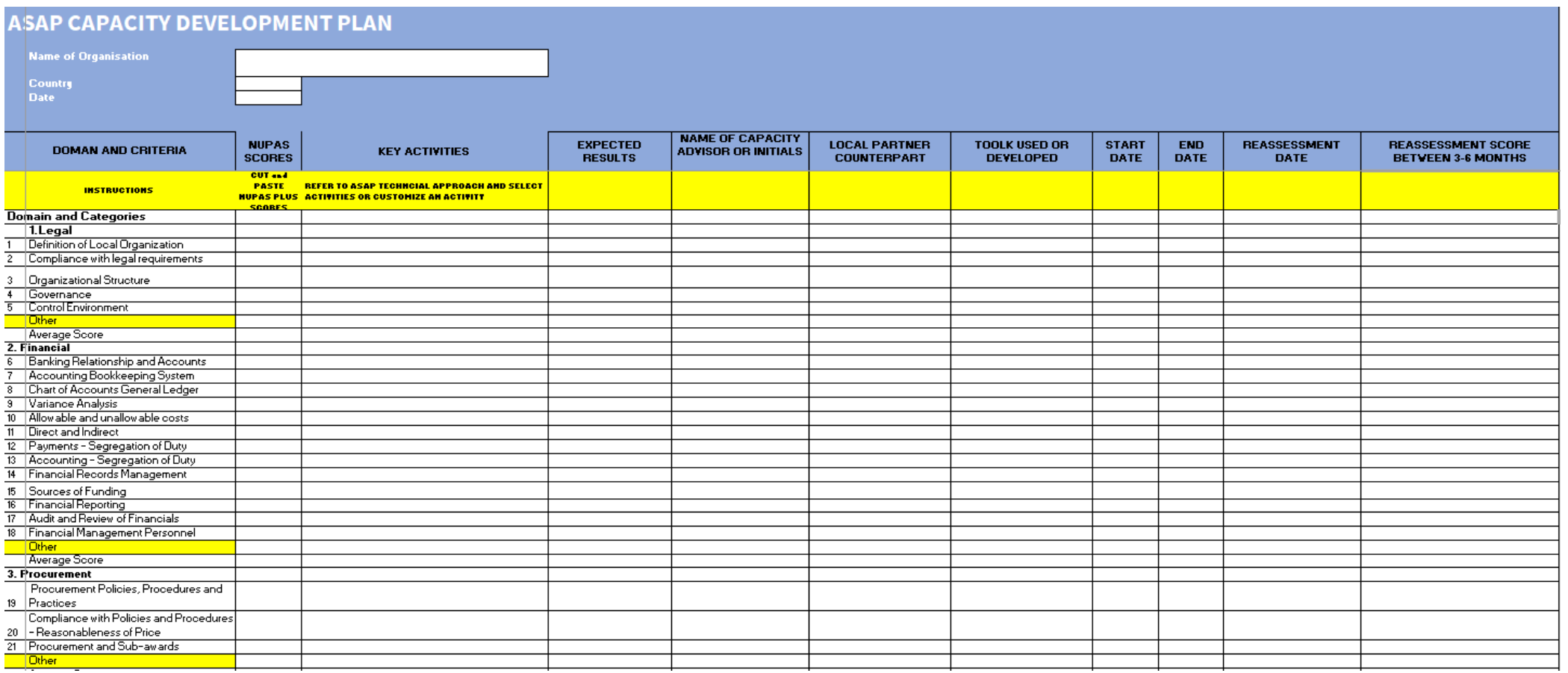 31
Traduction de courtoisie  de la présentation de formation NUPAS PLus 2.1, mise à jour le 08-07-2024
EXPERIENCE
Expérience avec des organisations locales 
En général, il y a beaucoup de coopération dans la fourniture de documents et d'informations. La haute direction est activement impliquée dans le processus d'examen.
Les LIP sont désireux d'améliorer leurs systèmes pour être prêts à travailler avec l'USAID. Cela comprend la volonté d'accepter et de mettre en œuvre les recommandations telles qu'elles sont rapportées lors de l'examen. Certaines recommandations ont été mises en œuvre au cours de l'examen, avant même que le rapport NUPAS ne soit partagé avec l'organisation et l'USAID.
Plus les LIPs sont révisés, plus les évaluateurs deviennent efficaces.  
L'administration de l'outil est un processus d'apprentissage pour les améliorations identifiées par les LIP et les recommandations, ce qui contribue à l'administration efficace des projets de l'USAID.  
Le domaine de la durabilité comprend des critères clés pour des réévaluations rapides.
32
Traduction de courtoisie  de la présentation de formation NUPAS PLus 2.1, mise à jour le 08-07-2024
EXPÉRIENCE (SUITE)
Expérience avec les missions
Il existe une grande coopération pour la fluidité de l’examen des demandes administratives et d’informations.
Les missions apprécient les recommandations sur les SAC et les appliquent aux nouvelles récompenses. 
Les missions montrent leur engagement à aider les PA à atteindre les normes acceptables pour administrer correctement les programmes de l'USAID.
Le personnel de la mission est disposé à fournir du matériel pertinent pour les exigences juridiques locales du pays.
Le personnel de la mission souhaite en savoir plus sur l'outil NUPAS Plus 2.0 et sur la manière de gérer les organisations locales.
33
Traduction de courtoisie  de la présentation de formation NUPAS PLus 2.1, mise à jour le 08-07-2024
LEÇONS APPRISES
Chaque organisation a des défis uniques et les évaluations sont essentielles pour fournir un renforcement des capacités.
1
ASAP est au service de partenaires avancés et hautement performants présentant des faiblesses opérationnelles importantes
2
Même dans les domaines bien notés, il existe des zones à haut risque qui doivent être renforcées.
3
Le soutien au renforcement des capacités est le plus nécessaire dans les domaines des finances et du contrôle interne, des affaires juridiques, des achats et du S&E.
4
Il faut tirer davantage de leçons apprises…27
34
Traduction de courtoisie  de la présentation de formation NUPAS PLus 2.1, mise à jour le 08-07-2024
MODULES NUPAS PLUS 2.1
Traduction de courtoisie  de la présentation de formation NUPAS PLus 2.1, mise à jour le 08-07-2024
NUPAS ET NUPAS PLUS 2.1
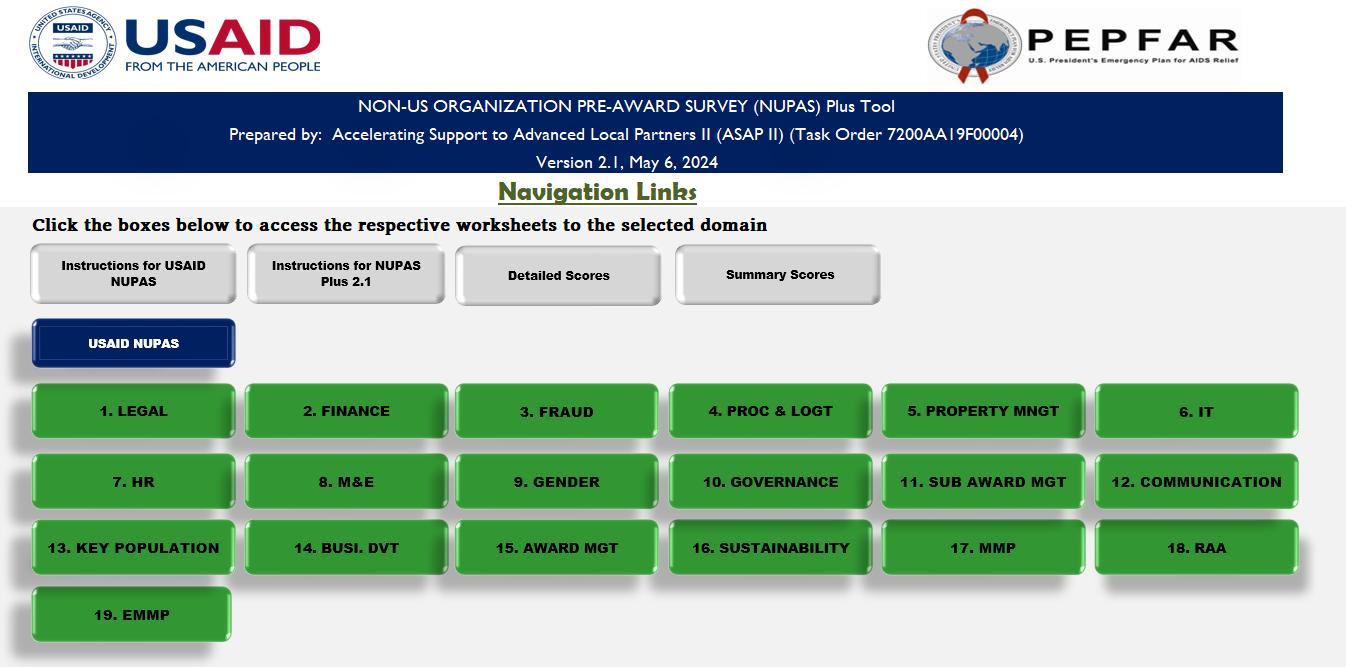 36
Traduction de courtoisie  de la présentation de formation NUPAS PLus 2.1, mise à jour le 08-07-2024
RÈGLE FÉDÉRALE DE L’USG À LAQUELLE L’USAID DOIT SE CONFORMER
§200.206 Examen par l'agence fédérale d'attribution des risques posés par les candidats.
(b) De plus, pour les subventions compétitives ou les accords de coopération, l'agence fédérale d'attribution doit avoir mis en place un cadre pour évaluer les risques posés par les candidats avant qu'ils ne reçoivent des subventions fédérales. Cette évaluation peut intégrer les résultats de l'évaluation de l'éligibilité du candidat ou de la qualité de sa candidature. Si l'organisme adjudicateur fédéral détermine qu'une subvention fédérale sera accordée, des conditions particulières correspondant au degré de risque évalué peuvent être appliquées à la subvention fédérale.
37
Traduction de courtoisie  de la présentation de formation NUPAS PLus 2.1, mise à jour le 08-07-2024
USAID ADS 303
Orientations:
38
Traduction de courtoisie  de la présentation de formation NUPAS PLus 2.1, mise à jour le 08-07-2024
Disposition standard
39
Traduction de courtoisie  de la présentation de formation NUPAS PLus 2.1, mise à jour le 08-07-2024
§200.332 Exigences pour les entités intermédiaires.
Toutes les entités intermédiaires doivent :
(b) Évaluer le risque de non-conformité de chaque sous-récipiendaire avec les lois, réglementations fédérales et les termes et conditions de la sous-subvention afin de déterminer la surveillance appropriée du sous-récipiendaire décrite aux paragraphes (d) et (e) de la présente section, qui peut inclure prise en compte de facteurs tels que :
Expérience préalable des sous-bénéficiaires avec des sous-subventions identiques ou similaires
Les résultats des audits précédents, y compris si le sous-bénéficiaire reçoit ou non un audit unique conformément à la sous-partie F – Exigences d'audit de cette partie, et la mesure dans laquelle la sous-subvention identique ou similaire a été auditée en tant que programme majeur.
Si le sous-bénéficiaire dispose de nouveau personnel ou de systèmes nouveaux ou substantiellement modifiés
Examen principal des sous-bénéficiaires
40
Traduction de courtoisie  de la présentation de formation NUPAS PLus 2.1, mise à jour le 08-07-2024
MODULE 1 :LÉGAL
41
Traduction de courtoisie  de la présentation de formation NUPAS PLus 2.1, mise à jour le 08-07-2024
LÉGAL
Objectif global: Évaluer si l’organisation se conforme aux exigences légales locales en matière d’enregistrement et dispose de structures de gouvernance et de gestion adéquates et efficaces.
Catégories de domaines juridiques NUPAS :
Définition de l’organisation locale : L'organisation répond à la définition de l'USAID d'« entité locale » 
Exigences légales: L'organisation est légalement enregistrée
Structure organisationnelle: L'organisation dispose d'une charte organisationnelle, de règlements ou d'autres documents fondateurs/opérationnels.
Gouvernance  L'organisation met l'accent sur les pratiques et les procédures de bonne gouvernance d'entreprise
Environnement de contrôle Des garanties adéquates garantissant le respect des obligations fiduciaires sont en place
Catégories/sous-catégories de domaine juridique NUPAS Plus 2.0 :
Sous-subventions
Questionnaire de pré-subvention 
Accord
Conformité 
Surveillance
Audit
Suivi
Taxes
Délégation de pouvoir 
Poursuites
42
Traduction de courtoisie  de la présentation de formation NUPAS PLus 2.1, mise à jour le 08-07-2024
CONTEXTE ET MÉTHODES
Méthodes
Révision du document
Interviews

Participants recommandés pour l’entretien :
Directeur exécutif/chef de la direction
Directeur financier
Membres du conseil d'administration
43
Traduction de courtoisie  de la présentation de formation NUPAS PLus 2.1, mise à jour le 08-07-2024
NUPAS PLUS 2.0 CHART
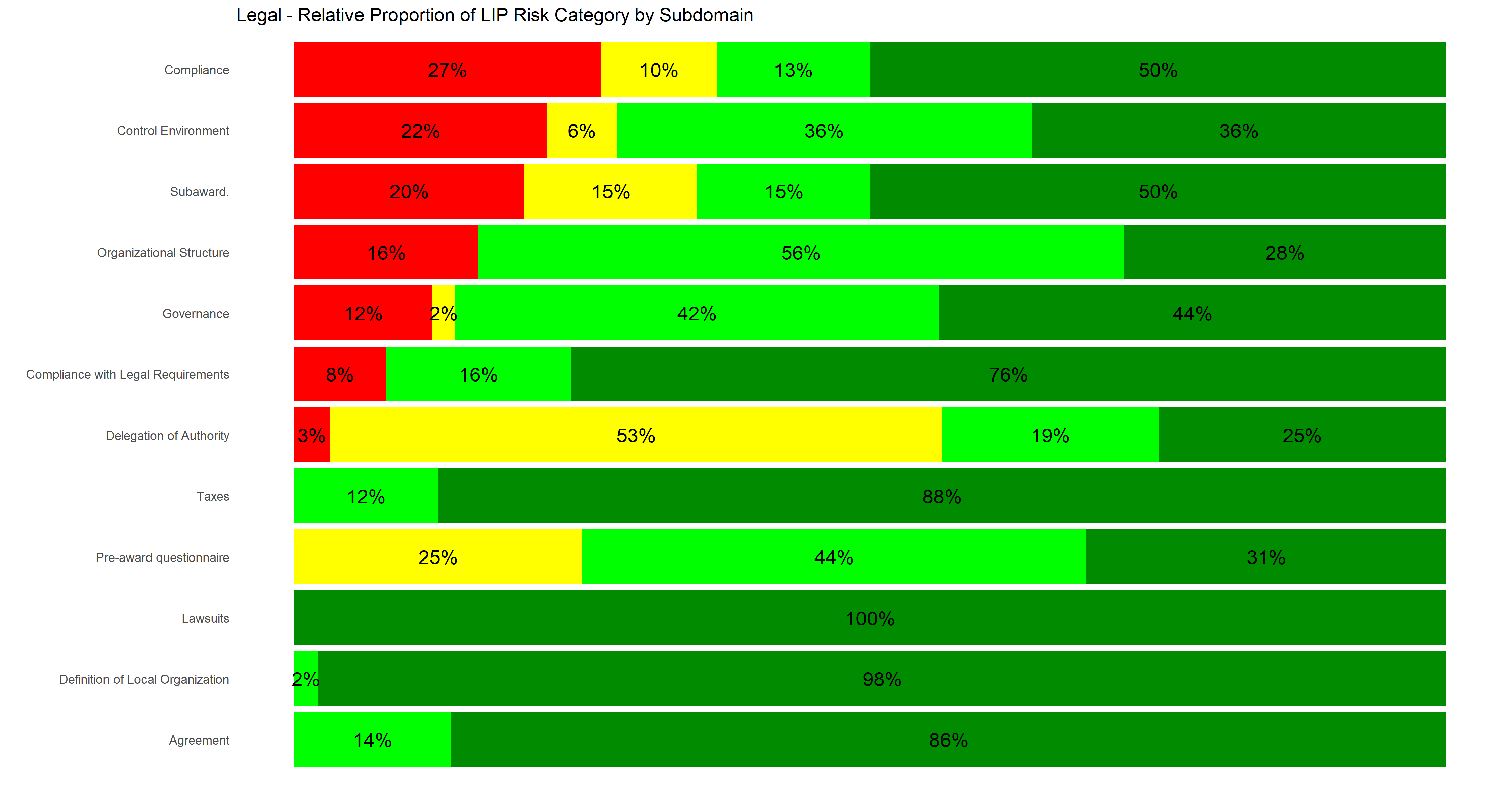 44
Traduction de courtoisie  de la présentation de formation NUPAS PLus 2.1, mise à jour le 08-07-2024
PRINCIPAUX RISQUES
Principaux risques à prendre en compte :
Absence d'enregistrement approprié pour se conformer à toutes les exigences légales pertinentes (sur les 26 examens effectués jusqu'à présent, une seule organisation n'a pas respecté une exigence légale d'enregistrement)
Non-respect des exigences juridiques et de gouvernance (le non-respect de certaines exigences de gouvernance est une lacune courante identifiée lors des examens)
45
Traduction de courtoisie  de la présentation de formation NUPAS PLus 2.1, mise à jour le 08-07-2024
CATÉGORIES/SOUS-CATÉGORIES JURIDIQUES
CATÉGORIES JURIDIQUES NUPAS PLUS 2.0
46
CATÉGORIES/SOUS-CATÉGORIES JURIDIQUES
CATÉGORIES JURIDIQUES NUPAS PLUS 2.0
47
4.1
Traduction de courtoisie  de la présentation de formation NUPAS PLus 2.1, mise à jour le 08-07-2024
CATÉGORIES/SOUS-CATÉGORIES JURIDIQUES (CONT.)
48
4.1
JEUX DE RÔLE
49
Traduction de courtoisie  de la présentation de formation NUPAS PLus 2.1, mise à jour le 08-07-2024
DOMAINES COMMUNS À AMÉLIORER
Les membres du conseil d’administration ne déclarent pas de conflits d’intérêts (parfois en violation de la législation)
Non-respect des exigences de gouvernance de la législation locale (nombre d’administrateurs, mandats, fréquence des réunions, etc.)
Non-respect des exigences du manuel de gouvernance des organisations (par exemple, mise en place de sous-comités, réunions tenues sans quorum, etc.)
Aucune politique de délégation de pouvoir approuvée
50
Traduction de courtoisie  de la présentation de formation NUPAS PLus 2.1, mise à jour le 08-07-2024
PRINCIPAUX RISQUES
Principaux risques à prendre en compte :
Absence d’enregistrement approprié pour se conformer à toutes les exigences légales pertinentes.
Non-respect des exigences légales et de gouvernance. (Le non-respect de certaines exigences de gouvernance est une lacune courante identifiée lors des examens.)
51
Traduction de courtoisie  de la présentation de formation NUPAS PLus 2.1, mise à jour le 08-07-2024
RECOMMENDATIONS
Le syndrome du fondateur crée une opposition au changement. Dans les organisations qui souffrent du syndrome du fondateur, les dirigeants résistent souvent aux changements prescrits par ASAP. Cela peut être encore plus compliqué lorsque les membres du conseil d’administration font également office de membres du personnel de l’organisation. ASAP recommande de réviser les chartes et les comités pour modifier la composition du conseil d'administration afin de refléter l'organisation, ce qui créera plus d'autonomie et d'indépendance au niveau du conseil d'administration.
52
Traduction de courtoisie  de la présentation de formation NUPAS PLus 2.1, mise à jour le 08-07-2024
[Speaker Notes: ASAP II  Observations:
Les membres du conseil d'administration s'investissent de plus en plus dans l'organisation et dans le processus d'amélioration.
Les environnements de conformité et de contrôle présentent le plus grand risque.
Si le domaine de la conformité se concentre sur la conformité de la gestion des récompenses, les systèmes de suivi des problèmes de conformité et les procédures de surveillance des sous-bénéficiaires, l'observation est que si une organisation ne respecte pas elle-même les exigences de conformité, elle ne fournit pas les conseils appropriés aux sous-bénéficiaires.
Le domaine de l'environnement de contrôle se concentre sur le conseil d'administration : a-t-il des termes de référence (TdR) en place et sont-ils signés par tous les membres du conseil ? Les limites de mandat des membres du conseil sont-elles définies et existe-t-il un processus approuvé pour élire/nommer/révoquer les membres du conseil et les dirigeants ? Des contrôles appropriés sont-ils en place pour garantir que le risque fiduciaire est correctement traité ? L'observation est que si le conseil d'administration ne remplit que vaguement ses devoirs, il n'assure pas une surveillance suffisante pour gérer le risque fiduciaire.]
MODULE 2 : Finances
53
Traduction de courtoisie  de la présentation de formation NUPAS PLus 2.1, mise à jour le 08-07-2024
Finances
Objectif global : Évaluer l'adéquation des politiques et procédures de gestion financière et déterminer si des contrôles internes sont en place.
CATÉGORIES/SOUS-CATÉGORIES :
Budget annuel 
Implication du personnel 
Activités planifiées 
Notes budgétaires 
Budgets des donateurs
Approbation du Conseil 
Gestionnaire budgétaire
Financement adéquat 
Coûts indirects 
Politique de répartition des coûts 
Paiements autorisés
Documentation
Reçus prénumérotés 
Enregistrements
Références croisées 
Mises à jour mensuelles 
Rapprochement 
Preuve de paiement 
Rapports financiers et narratifs
Pièces justificatives 
Petite Caisse 
Rapprochement quotidiens 
Rapprochements mensuels
SOPS
Demandes 
Documentation 
Écart budgétaire 
Budgets de trésorerie
Système de comptabilité
Archives de comptabilité
54
Traduction de courtoisie  de la présentation de formation NUPAS PLus 2.1, mise à jour le 08-07-2024
CONTEXTE ET MÉTHODES
Méthodes
Révision du document
Interviews
Tests de corroboration

Participants recommandés pour l’entretien
Directeur financier
Responsable des finances
Responsable des finances senior
55
Traduction de courtoisie  de la présentation de formation NUPAS PLus 2.1, mise à jour le 08-07-2024
CHARTE NUPAS PLUS 2.0
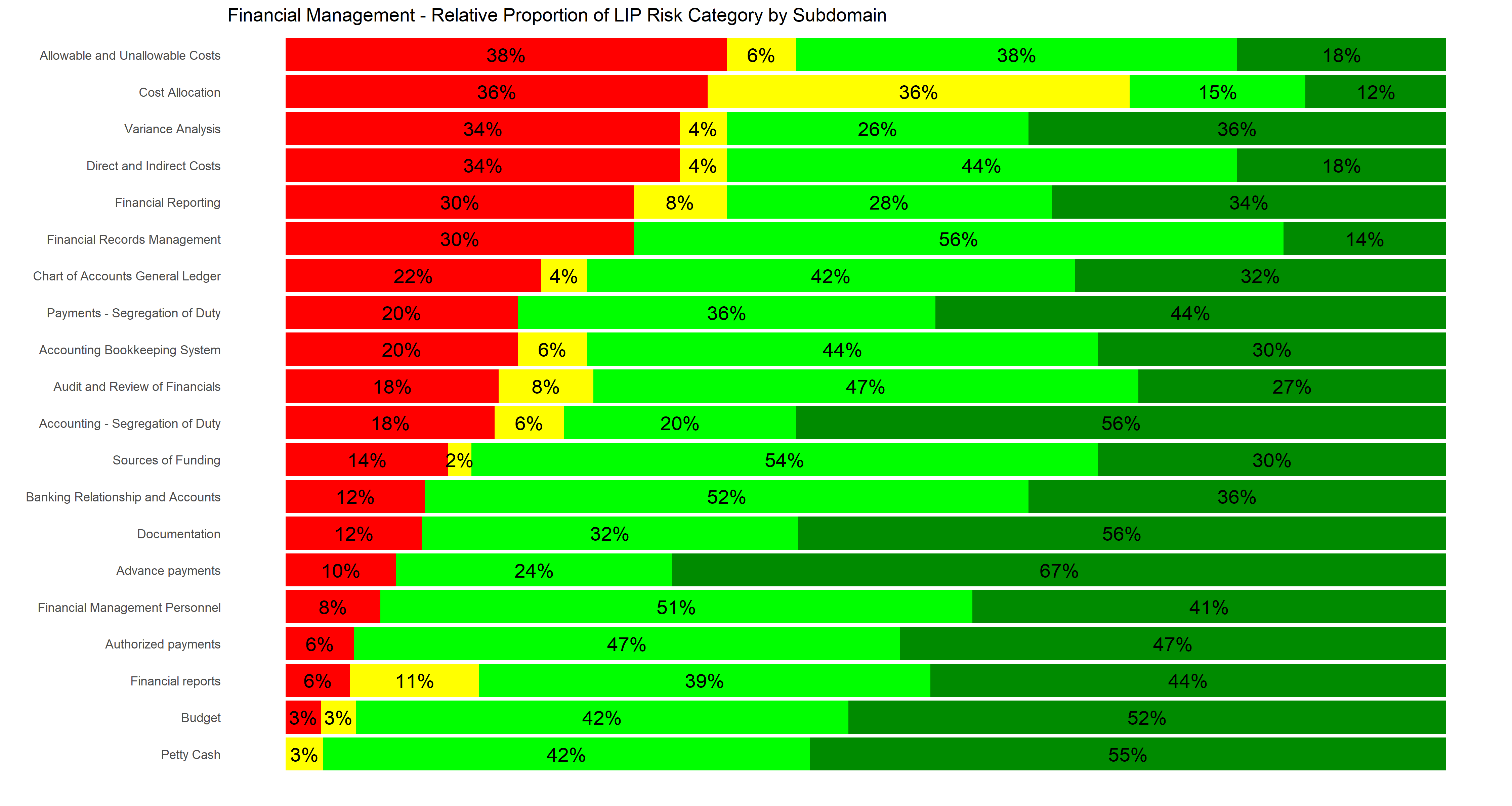 56
Traduction de courtoisie  de la présentation de formation NUPAS PLus 2.1, mise à jour le 08-07-2024
CATÉGORIES/SOUS-CATÉGORIES FINANCES
57
CATÉGORIES/SOUS-CATÉGORIES FINANCES
58
CATÉGORIES/SOUS-CATÉGORIES FINANCES
59
Traduction de courtoisie  de la présentation de formation NUPAS PLus 2.1, mise à jour le 08-07-2024
CATÉGORIES/SOUS-CATÉGORIES FINANCES
60
Traduction de courtoisie  de la présentation de formation NUPAS PLus 2.1, mise à jour le 08-07-2024
CATÉGORIES/SOUS-CATÉGORIES FINANCE (CONT.)
61
Traduction de courtoisie  de la présentation de formation NUPAS PLus 2.1, mise à jour le 08-07-2024
CATÉGORIES/SOUS-CATÉGORIES FINANCE (CONT.)
62
Traduction de courtoisie  de la présentation de formation NUPAS PLus 2.1, mise à jour le 08-07-2024
CATÉGORIES/SOUS-CATÉGORIES FINANCE (CONT.)
63
Traduction de courtoisie  de la présentation de formation NUPAS PLus 2.1, mise à jour le 08-07-2024
CATÉGORIES/SOUS-CATÉGORIES FINANCE (CONT.)
64
Traduction de courtoisie  de la présentation de formation NUPAS PLus 2.1, mise à jour le 08-07-2024
JEU DE RÔLE
65
Traduction de courtoisie  de la présentation de formation NUPAS PLus 2.1, mise à jour le 08-07-2024
DOMAINES COMMUNS À AMÉLIORER
Rapprochements bancaires – non préparés, non datés par les responsables, incorrects
Rapports financiers – rapports inadéquats (écarts non expliqués, préparés uniquement pour le donateur – aucun pour une évaluation excessive de la performance financière/de la position de l'organisation)
Mauvais contrôles de la gestion des avances aux membres du personnel – avances sur salaire non récupérées à temps, pas de rapprochement des avances
Séparation des tâches pour les paiements – un seul (1) signataire libérant tous les paiements
66
Traduction de courtoisie  de la présentation de formation NUPAS PLus 2.1, mise à jour le 08-07-2024
PRINCIPAUX RISQUES
Principaux risques à prendre en compte :
Politiques et procédures de gestion financière inadéquates 
Rapprochements bancaires – non préparés, non datés par les responsables et incorrects 
Rapports financiers – rapports inadéquats (écarts non expliqués, préparés uniquement pour le donateur – aucun pour une évaluation excessive de la performance l'ensemble financière/de la position de l'organisation)
Mauvais contrôles de la gestion des avances aux membres du personnel – avances sur salaire non récupérées à temps, pas de rapprochement des avances)
Séparation des tâches pour les paiements – un seul signataire libérant tous les paiements
67
Traduction de courtoisie  de la présentation de formation NUPAS PLus 2.1, mise à jour le 08-07-2024
RECOMMENDATIONS
Poursuivre l'assistance et les vérifications ponctuelles : Un mentorat et un soutien étroits, y compris une surveillance financière par des tiers pour vérifier l'efficacité des efforts de gestion financière et de conformité, à mesure qu'ils s'adaptent aux changements qu'ils ont apportés au cours des trois dernières années. 
Tenir compte du contexte local et s’adapter : Les systèmes financiers, juridiques, politiques et bancaires peuvent varier considérablement selon les pays et affecter la capacité de l’organisation locale à mettre en œuvre des processus conformes aux règles et réglementations du gouvernement américain. Lors de la réalisation d’une évaluation et d’une assistance technique, il est important de considérer les défis que le contexte local peut impliquer. 
Veiller à ce que la gestion financière et la conformité soient une priorité pour les COP : D’après le travail d’ASAP avec les organisations locales, le personnel financier a souvent admis avoir le sentiment que la gestion financière et la conformité figuraient en bas de la liste des priorités de leurs chefs de parti (COP) respectifs, dont beaucoup se concentraient sur le S&E et la gestion des programmes.
Standardiser et appliquer les descriptions de poste pour l'équipe financière : Les descriptions de poste du personnel financier diffèrent souvent selon les pays (par exemple, un comptable en Angola a souvent des rôles et des responsabilités différents de celui d'un comptable au Mozambique). Fournir des descriptions de poste standard au personnel serait un moyen important d’aligner les ressources humaines sur les règles, réglementations et attentes du gouvernement américain.
68
Traduction de courtoisie  de la présentation de formation NUPAS PLus 2.1, mise à jour le 08-07-2024
[Speaker Notes: ASAP II  Observations:
Les organisations locales souhaitent améliorer leurs compétences en matière de gestion financière et de conformité afin de se conformer aux règles et réglementations du gouvernement américain et de développer des systèmes et procédures de gestion financière efficaces. Il s’agit d’un domaine important du soutien de l’ASAP : près de 42 % des conseillers en capacités apportent une assistance dans ce domaine.
De nombreuses ONG ont des difficultés en matière de gestion financière et de conformité dans les domaines suivants : (1) la mise en place d’un programme de dénonciation ; (2) le suivi des finances des sous-bénéficiaires ; (3) la garantie d’une délégation adéquate de l’autorité sur les processus financiers ; (4) l’élaboration de budgets pour les allocations de coûts indirects ; et (5) la mise en place de processus pour identifier et éliminer la fraude et le vol.
Les facteurs identifiés comme les principales causes de ces défis sont les suivants : (1) le manque de compétences, de connaissances et de capacité du personnel pour assurer la conformité avec les documents sous-jacents ; (2) une culture organisationnelle résistante au changement ; (3) une constitution, des statuts, des règles internes et des réglementations qui ne sont pas en place ou qui ne sont pas conformes à la conformité ; et (4) le manque d’indépendance des équipes de direction par rapport aux conseils d’administration.]
MODULE 3 : GESTION DES RISQUES
69
Traduction de courtoisie  de la présentation de formation NUPAS PLus 2.1, mise à jour le 08-07-2024
GESTION DES RISQUES
Objectif global : Vérifier si l'organisation dispose de politiques et de procédures adéquates et efficaces pour faire face aux risques potentiels et si celles-ci sont suivies conformément à la pratique.
CATÉGORIES/SOUS-CATÉGORIES :
Politique
Politique
Zéro Tolerance
Rapports
Lanceur d'alerte 
Évaluation des risques
Évaluation des risques organisationnels 
Évaluation des risques du programme
Formations
Sous-subventions
Conformité
Contrôles Internes
70
75
Traduction de courtoisie  de la présentation de formation NUPAS PLus 2.1, mise à jour le 08-07-2024
CONTEXTE ET MÉTHODES
Méthodes
Révision du document
Interviews
Tests de corroboration

Participants recommandés pour l’entretien
Directeur exécutif/directeur général
Directeur des finances
Responsable des finances
Responsable de l'Audit Interne/Auditeur Interne
71
Traduction de courtoisie  de la présentation de formation NUPAS PLus 2.1, mise à jour le 08-07-2024
CHARTE NUPAS PLUS 2.0
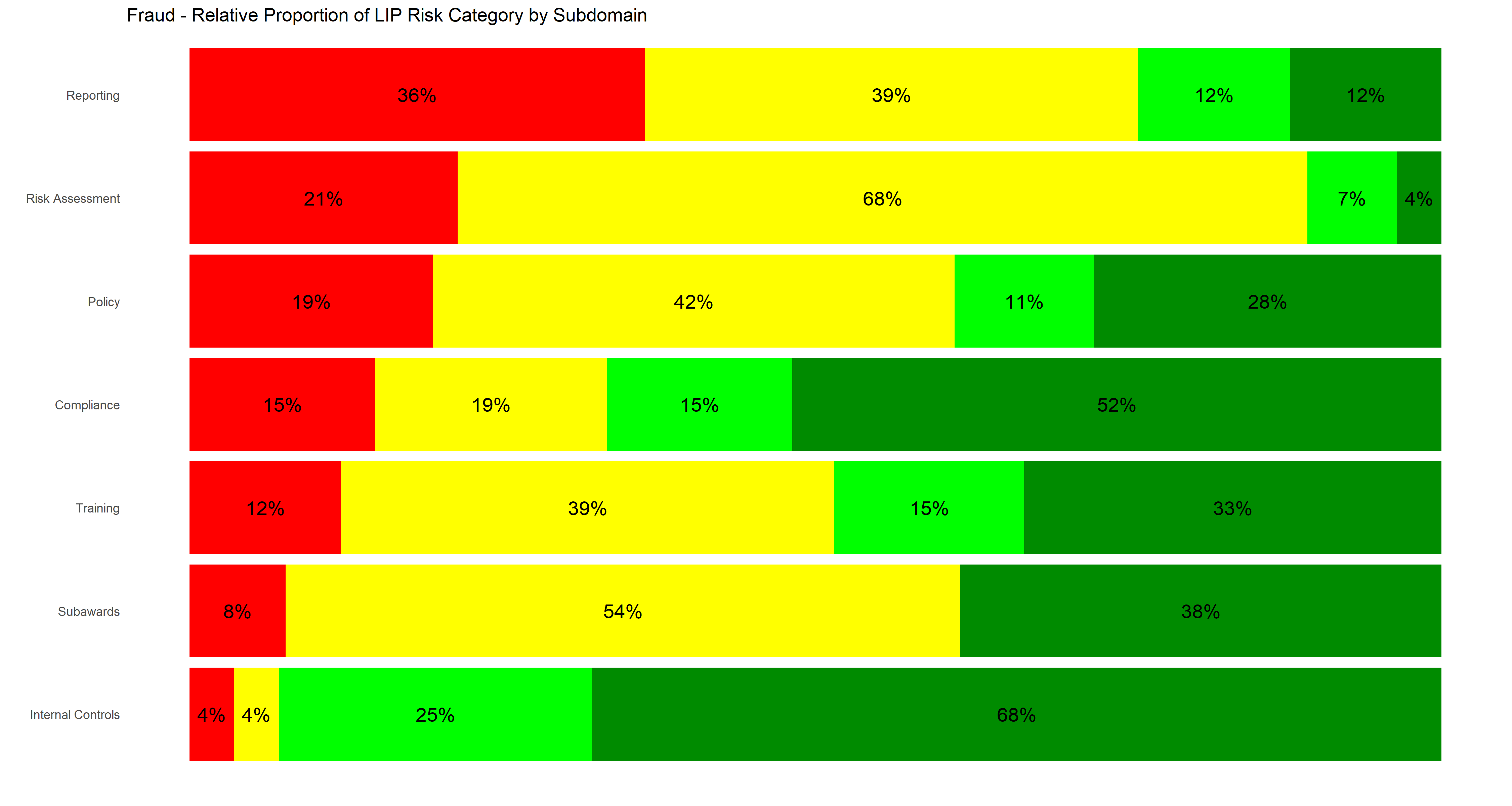 72
Traduction de courtoisie  de la présentation de formation NUPAS PLus 2.1, mise à jour le 08-07-2024
CATÉGORIES/SOUS-CATÉGORIES DE GESTION DES RISQUES
73
Traduction de courtoisie  de la présentation de formation NUPAS PLus 2.1, mise à jour le 08-07-2024
JEU DE RÔLE
74
Traduction de courtoisie  de la présentation de formation NUPAS PLus 2.1, mise à jour le 08-07-2024
DOMAINES COMMUNS À AMÉLIORER
Politique de gestion de la fraude – Aspects importants non abordés
Ligne verte de dénonciation – Non opérationnel, panneaux d'affichage reflétant des lignes d'assistance obsolètes
Formation – Non documentée, n’a pas eu lieu
Évaluations des risques – Non effectuée, je ne comprends pas pourquoi elle doit être effectuée
Conformité - Aucune procédure pour garantir le respect des lois et réglementations applicables
75
Traduction de courtoisie  de la présentation de formation NUPAS PLus 2.1, mise à jour le 08-07-2024
PRINCIPAUX RISQUES
Principaux risques à prendre en compte :
La ligne d’assistance téléphonique de dénonciation est obsolète/n’est pas en place.
Aucune formation à la fraude n’est dispensée.
Aucune évaluation du risque de fraude n’est effectuée.
76
Traduction de courtoisie  de la présentation de formation NUPAS PLus 2.1, mise à jour le 08-07-2024
RECOMMENDATIONS
Examiner les seuils de l'USAID pour les audits : Bien que le seuil actuel pour un audit de l'USAID soit de 750 000 dollars, la plupart des partenaires locaux disposent de budgets annuels inférieurs à ce montant. L'USAID devrait envisager de faire appel à des cabinets d'audit pour effectuer des audits annuels pour tous les nouveaux bénéficiaires principaux. 
Audits indépendants : Les partenaires locaux doivent faire appel aux services d'un auditeur/examinateur indépendant pour examiner les contrôles internes dans l'ensemble de l'organisation.
Évaluations des risques de fraude : Chaque partenaire local doit procéder à des évaluations des risques, tenir un suivi de la gestion des risques et partager ces informations avec l'USAID.  Cela créera une vision transparente et claire de l’atténuation des risques de fraude. 
Lancement d’alerte par des tiers au niveau national ou régional : Les partenaires locaux sont de petite taille, ce qui rend difficile l'utilisation de toute structure hiérarchique « anonyme ».  Un tiers, tel qu'un cabinet d'audit, serait en mesure de garantir l'anonymat.
77
Traduction de courtoisie  de la présentation de formation NUPAS PLus 2.1, mise à jour le 08-07-2024
[Speaker Notes: ASAP II  Observations:
La fraude est un sérieux défi dans le cadre de la transition des partenaires locaux. Les partenaires locaux opèrent souvent dans une culture dans laquelle les pots-de-vin et la fraude sont des pratiques courantes.
ASAP II a découvert des preuves d'organisations aux pratiques manifestement frauduleuses émanant du niveau exécutif et se propageant au personnel. Par exemple : lors des visites sur site, ASAP a trouvé des affiches dans l'espace de travail du partenaire local indiquant « Rappel - tout le personnel doit verser 5 % du salaire mensuel au fonds de durabilité » et ni le plan comptable ni les manuels financiers ne faisaient référence à ce fonds.
Ligne d'assistance téléphonique pour les dénonciateurs non en place
Ligne d'assistance téléphonique pour les dénonciateurs inappropriée (ne signalant pas au niveau le plus élevé/indépendant), utilisant la boîte à suggestions, une boîte à suggestions ouverte par un membre de l'équipe de direction qui pourrait être impliqué dans une fraude.
Évaluations des risques de fraude non effectuées
Politique de gestion de la fraude non en place/certains éléments manquants
Non-respect de la politique de gestion de la fraude
Formation en gestion de la fraude non reçue
Les sous-bénéficiaires ne sont pas tenus de signaler la fraude (non-inclusion de cette exigence dans la sous-subvention)/n'ont pas de politiques, de procédures et de systèmes en place pour gérer la fraude
Manque de contrôles internes en place (selon le domaine, cependant, le risque ici est que les employés puissent s'entendre pour contourner les contrôles, surtout s'il y en a des faibles ou inexistants)]
RECOMMENDATIONS
Le Bureau de l'Inspecteur Général (OIG) : OIG devra peut-être examiner sa structure de personnel pour voir si suffisamment de personnel est disponible pour enquêter sur les réclamations émanant des nouveaux partenaires locaux. 
Formation complémentaire sur les procédures de fraude et d’alerte : L'éducation et la communication sur la prévention de la fraude et les procédures de plainte des lanceurs d'alerte doivent être transmises du Conseil d'administration à l'organigramme. Souvent, le personnel ne comprend pas le rôle de surveillance de la Commission ou ne croit pas que la Commission donnera suite aux plaintes. Ainsi, il est recommandé que des prestataires ou fournisseurs externes de lanceurs d’alerte soient envisagés pour améliorer l’anonymat et la sécurité perçus et réels des lanceurs d’alerte, par exemple en hébergeant une ligne d’assistance externe.  
Le processus de signalement des fraudes doit être renforcé : Davantage de formation et de communication sont nécessaires sur les étapes à suivre après le dépôt d'une plainte afin de promouvoir la transparence et la confiance dans le processus de signalement des fraudes. Par exemple, les conseils d’administration peuvent être davantage habilités à traiter les problèmes de dénonciation.
78
Traduction de courtoisie  de la présentation de formation NUPAS PLus 2.1, mise à jour le 08-07-2024
[Speaker Notes: ASAP II  Observations:
La fraude est un sérieux défi dans le cadre de la transition des partenaires locaux. Les partenaires locaux opèrent souvent dans une culture dans laquelle les pots-de-vin et la fraude sont des pratiques courantes.
ASAP II a découvert des preuves d'organisations aux pratiques manifestement frauduleuses émanant du niveau exécutif et se propageant au personnel. Par exemple : lors des visites sur site, ASAP a trouvé des affiches dans l'espace de travail du partenaire local indiquant « Rappel - tout le personnel doit verser 5 % du salaire mensuel au fonds de durabilité » et ni le plan comptable ni les manuels financiers ne faisaient référence à ce fonds.
Ligne d'assistance téléphonique pour les dénonciateurs non en place
Ligne d'assistance téléphonique pour les dénonciateurs inappropriée (ne signalant pas au niveau le plus élevé/indépendant), utilisant la boîte à suggestions, une boîte à suggestions ouverte par un membre de l'équipe de direction qui pourrait être impliqué dans une fraude.
Évaluations des risques de fraude non effectuées
Politique de gestion de la fraude non en place/certains éléments manquants
Non-respect de la politique de gestion de la fraude
Formation en gestion de la fraude non reçue
Les sous-bénéficiaires ne sont pas tenus de signaler la fraude (non-inclusion de cette exigence dans la sous-subvention)/n'ont pas de politiques, de procédures et de systèmes en place pour gérer la fraude
Manque de contrôles internes en place (selon le domaine, cependant, le risque ici est que les employés puissent s'entendre pour contourner les contrôles, surtout s'il y en a des faibles ou inexistants)]
MODULE 4 : APPROVISIONNEMENT ET LOGISTIQUE
79
Traduction de courtoisie  de la présentation de formation NUPAS PLus 2.1, mise à jour le 08-07-2024
APPROVISIONNEMENT ET LOGISTIQUE
Objectif global : Vérifier si l’organisation a mis en place des politiques et procédures adéquates et efficaces, et déterminer si celles-ci sont suivies conformément à la pratique.
Catégories d’approvisionnement de l’USAID NUPAS :
Politiques et pratiques écrites en matière de passation des marchés
Politiques, procédures et pratiques d'approvisionnement – ​​traitent des conflits d'intérêts (COI), de la concurrence frauduleuse biaisée, etc.
Unité désignée/personne responsable des achats
Conformité aux politiques et procédures – Sélection de fournisseurs compétitifs
Conformité aux politiques et procédures : vérifiez les fournisseurs par rapport aux listes OFAC SDN
Conformité aux politiques et procédures – seuil de micro-achat
Les pratiques d'approvisionnement sont conformes aux exigences de l'USAID
Politiques, procédures et pratiques d'approvisionnement – ​​établir des procédures pour documenter l'entité sélectionnée
Les accords avec les fournisseurs sont documentés par des contrats écrits
Les personnes responsables des achats ont de l'expérience dans la gestion des achats financés par les donateurs.
Politiques, procédures et pratiques d'approvisionnement – ​​Processus documenté pour l'examen et l'acceptation des biens et services
Registres de propriété vérifiés périodiquement par inventaire physique
Biens et actifs couverts par une assurance
CATÉGORIES Approvisionnement NUPAS PLUS 2.0 :
Processus d'approbation
Documentation finale
Formulaires de passation de marchés
Processus de sélection
Contrôle du financement du terrorisme
Fournisseur unique
Gestion des véhicules
Voyages
Contrat de location
80
Traduction de courtoisie  de la présentation de formation NUPAS PLus 2.1, mise à jour le 08-07-2024
CONTEXTE ET MÉTHODES
Méthodes
Révision du document
Interviews
Tests de corroboration

Participants recommandés pour l’entretien
Directeur financier
Responsable des achats
Membre(s) du comité des achats
81
Traduction de courtoisie  de la présentation de formation NUPAS PLus 2.1, mise à jour le 08-07-2024
CHARTE NUPAS PLUS 2.0
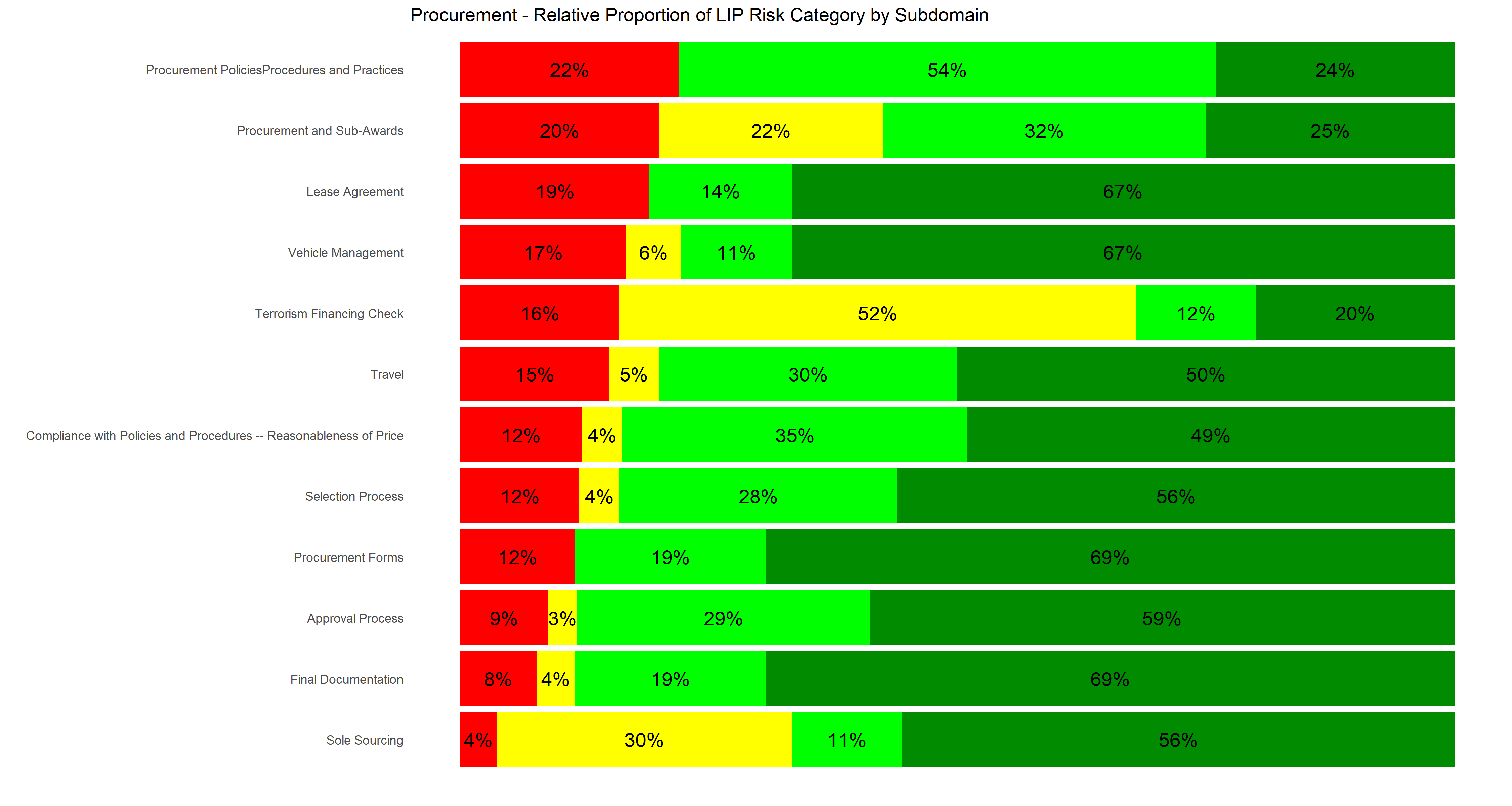 82
Traduction de courtoisie  de la présentation de formation NUPAS PLus 2.1, mise à jour le 08-07-2024
CATÉGORIES/SOUS-CATÉGORIES D'APPROVISIONNEMENT ET DE LOGISTIQUE
83
Traduction de courtoisie  de la présentation de formation NUPAS PLus 2.1, mise à jour le 08-07-2024
CATÉGORIES/SOUS-CATÉGORIES D'APPROVISIONNEMENT ET DE LOGISTIQUE
84
Traduction de courtoisie  de la présentation de formation NUPAS PLus 2.1, mise à jour le 08-07-2024
CATÉGORIES/SOUS-CATÉGORIES D'APPROVISIONNEMENT ET DE LOGISTIQUE
85
Traduction de courtoisie  de la présentation de formation NUPAS PLus 2.1, mise à jour le 08-07-2024
DOMAINES COMMUNS À AMÉLIORER
Les politiques et procédures ne sont pas revues périodiquement
Le personnel des achats n'est pas formé aux règles et réglementations de l'USAID
L'organisation n'effectue pas de contrôles pour les fournisseurs exclus ou suspendus ainsi que pour le financement du terrorisme.
Non-respect de la politique d’approvisionnement de l’organisation (seuils d’approbation, formulaires d’approvisionnement non utilisés)
Sourcing unique non motivé
86
Traduction de courtoisie  de la présentation de formation NUPAS PLus 2.1, mise à jour le 08-07-2024
PRINCIPAUX RISQUES
Principaux risques à prendre en compte :
Les vérifications obligatoires ne sont pas effectuées.
Les formulaires de passation de marchés sont utilisés de manière incohérente.
Les transactions d'approvisionnement ne sont pas approuvées.
87
Traduction de courtoisie  de la présentation de formation NUPAS PLus 2.1, mise à jour le 08-07-2024
RECOMMENDATIONS
Fournissez des exemples concrets d’approvisionnements auprès d’un fournisseur unique : Les organisations ne savent parfois pas clairement comment et quand recourir à un fournisseur unique. 
Soutenir la mise en cascade de la capacité d’approvisionnement vers les sous-traitants : Lors de la transition du sub-bénéficiaire au prime, les PLI devraient développer des systèmes qui transmettent leurs connaissances et soutiennent leurs sous-bénéficiaires/bénéficiaires dans les processus de passation de marchés. 
Prévenez la fraude grâce à des processus d’approvisionnement améliorés : Les marchés publics étant un domaine courant de fraude, certaines mesures peuvent être prises pour élaborer des politiques et des procédures visant à réduire le risque de fraude ou à assurer une surveillance permettant de détecter tout incident. ASAP II recommande aux organisations locales :
Veiller à ce que tout le personnel, y compris les conseils d'administration, signe la déclaration de conflits d'intérêts et l'inclut dans chaque demande d'approvisionnement adressée aux fournisseurs.
Exiger une formation supplémentaire sur les conflits d’intérêts et le processus d’approvisionnement.
Veiller à ce que les contrats d’approvisionnement comportent des prix fixes et aider les organisations à élaborer une liste de fournisseurs privilégiés.
Effectuer des contrôles ponctuels sur les transactions d’approvisionnement et créer des conseils pour les organisations sur le processus.
Construire une culture de prévention de la fraude dans les achats en formant et en communiquant les politiques et procédures de prévention de la fraude.
88
Traduction de courtoisie  de la présentation de formation NUPAS PLus 2.1, mise à jour le 08-07-2024
[Speaker Notes: ASAP II  Observations:
Bien que la majorité des partenaires locaux soutenus par ASAP démontrent une capacité adéquate à solide dans le domaine des achats, plusieurs sous-domaines présentent des marges d'amélioration qui pourraient encore réduire l'exposition au risque de l'USAID à mesure que l'agence progresse dans sa stratégie de localisation.

Les pratiques d'approvisionnement insuffisantes au sein des organisations partenaires locales constituent une base propice à une fraude systémique non contrôlée.  
Les évaluations ont révélé que 68% des partenaires ne réalisaient pas de manière adéquate les vérifications de financement du terrorisme, une exigence de conformité importante pour les subventions financées par l'USAID et le PEPFAR.]
MODULE 5 : GESTION DE LA PROPRIÉTÉ
89
Traduction de courtoisie  de la présentation de formation NUPAS PLus 2.1, mise à jour le 08-07-2024
GESTION DE LA PROPRIÉTÉ
Objectif global : Évaluer l’adéquation des processus et procédures de gestion immobilière.
Catégories d'approvisionnement :
Registre des immobilisations  
Système de suivi 
Séparation des tâches  
Mises à jour 
Mise au rebut  
Stockage 
Stockage verrouillé 
Politique et procédures de gestion immobilière  
Processus de cession des immobilisations/équipements
Garde/Sauvegarde des immobilisations
90
Traduction de courtoisie  de la présentation de formation NUPAS PLus 2.1, mise à jour le 08-07-2024
CHARTE NUPAS PLUS 2.0
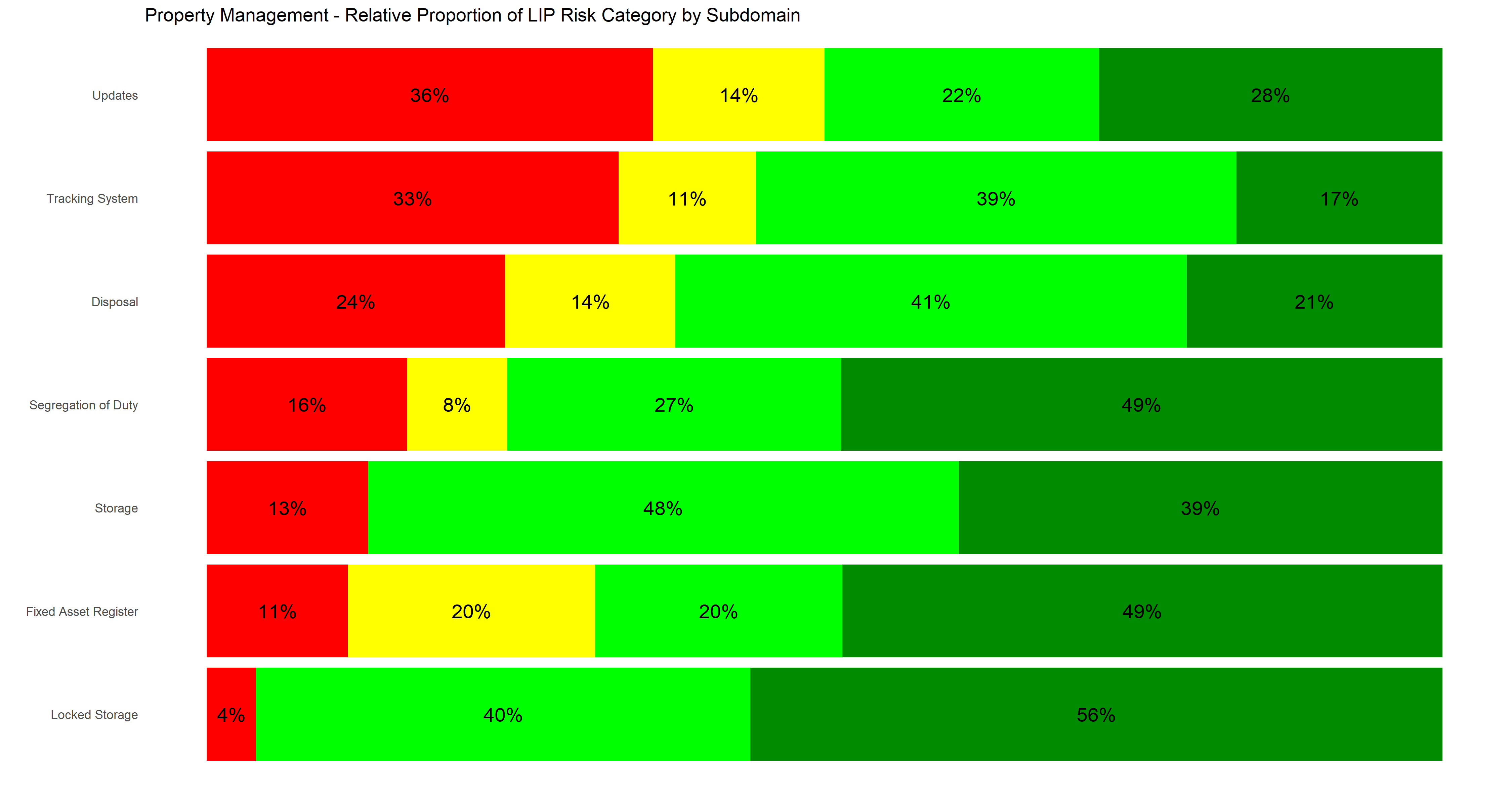 91
CATÉGORIES/SOUS-CATÉGORIES DE GESTION DES PROPRIÉTÉ
92
Traduction de courtoisie  de la présentation de formation NUPAS PLus 2.1, mise à jour le 08-07-2024
DOMAINES COMMUNS À AMÉLIORER
Registre inadéquat des immobilisations (FAR)
93
Traduction de courtoisie  de la présentation de formation NUPAS PLus 2.1, mise à jour le 08-07-2024
PRINCIPAUX RISQUES
Principaux risques à prendre en compte :
Registre inadéquat des immobilisations. 
Défaut de documenter les procédures de gestion des fournitures médicales du programme.  
Absence de politiques et procédures de gestion immobilière, y compris celles relatives à la cession des biens et à l'assurance des immobilisations.
94
Traduction de courtoisie  de la présentation de formation NUPAS PLus 2.1, mise à jour le 08-07-2024
RECOMMENDATIONS
Une formation est requise à la fois pour les organisations partenaires locales et leurs sous-traitants afin de comprendre comment entretenir les actifs conformément aux normes de propriété du gouvernement américain.
Fournir un soutien supplémentaire sur la façon de tenir un registre des immobilisations grâce à la formation et au mentorat.
95
Traduction de courtoisie  de la présentation de formation NUPAS PLus 2.1, mise à jour le 08-07-2024
[Speaker Notes: ASAP II  Observations:
Bien que les partenaires utilisent des espaces de stockage sécurisés pour protéger leurs biens, les registres d'inventaire sont rarement mis à jour, 50% des partenaires ne remplissant pas adéquatement cette exigence.

44% des partenaires évalués manquaient de systèmes de suivi des actifs, et 38% n'avaient pas de procédures ni de politiques en place pour assurer une élimination appropriée des biens.  
Les partenaires locaux manquent de personnel ayant les connaissances et compétences nécessaires pour maintenir un registre des actifs.  
Certains partenaires locaux présentent des registres d'immobilisations avec des informations manquantes, telles que la valeur des actifs. De plus, les partenaires locaux et leurs sous-traitants ont une compréhension très limitée de la gestion des actifs conformément aux normes requises en matière de biens.]
MODULE 6 : TECHNOLOGIE DE L'INFORMATION
96
Traduction de courtoisie  de la présentation de formation NUPAS PLus 2.1, mise à jour le 08-07-2024
TECHNOLOGIE DE L'INFORMATION
Objectif global : Évaluer si l'organisation dispose d'une politique informatique adéquate, si des structures et des ressources adéquates sont en place pour soutenir la fonction informatique et si des contrôles internes informatiques adéquats sont en place.

Catégories IT :
1.	Comité IT
2.	Plan IT 
3.	Atténuation des risques IT 
4.	Cybersécurité 
5.	Accès
6.	Licenciements du personnel
7.	Conservation des données 
8.	Système de suivi des erreurs
9.	Récupération après désastre
10.	Séparation des tâches
11.	Sauvegardes
12.	Antivirus
13.	Pare-feu 
14.	Réseau d'invités 
15.	Mise à jour du système d'exploitation
16.	Mise à jour des postes de travail, des ordinateurs portables et des ordinateurs
17.	Installation et licence du logiciel
18.	Mots de passe
19.	Arrêts automatiques
20.	Licences
97
Traduction de courtoisie  de la présentation de formation NUPAS PLus 2.1, mise à jour le 08-07-2024
CONTEXTE ET MÉTHODES
Méthodes
Révision du document
Interviews
Vérification physique
Observations (photos et vidéos utilisées dans les revues virtuelles)

Participants recommandés pour l’entretien
Directeur de l'information
Directeur financier
Manager en technologies de l'information
Consultants externes en technologies de l’information
98
Traduction de courtoisie  de la présentation de formation NUPAS PLus 2.1, mise à jour le 08-07-2024
CHARTE NUPAS PLUS 2.0
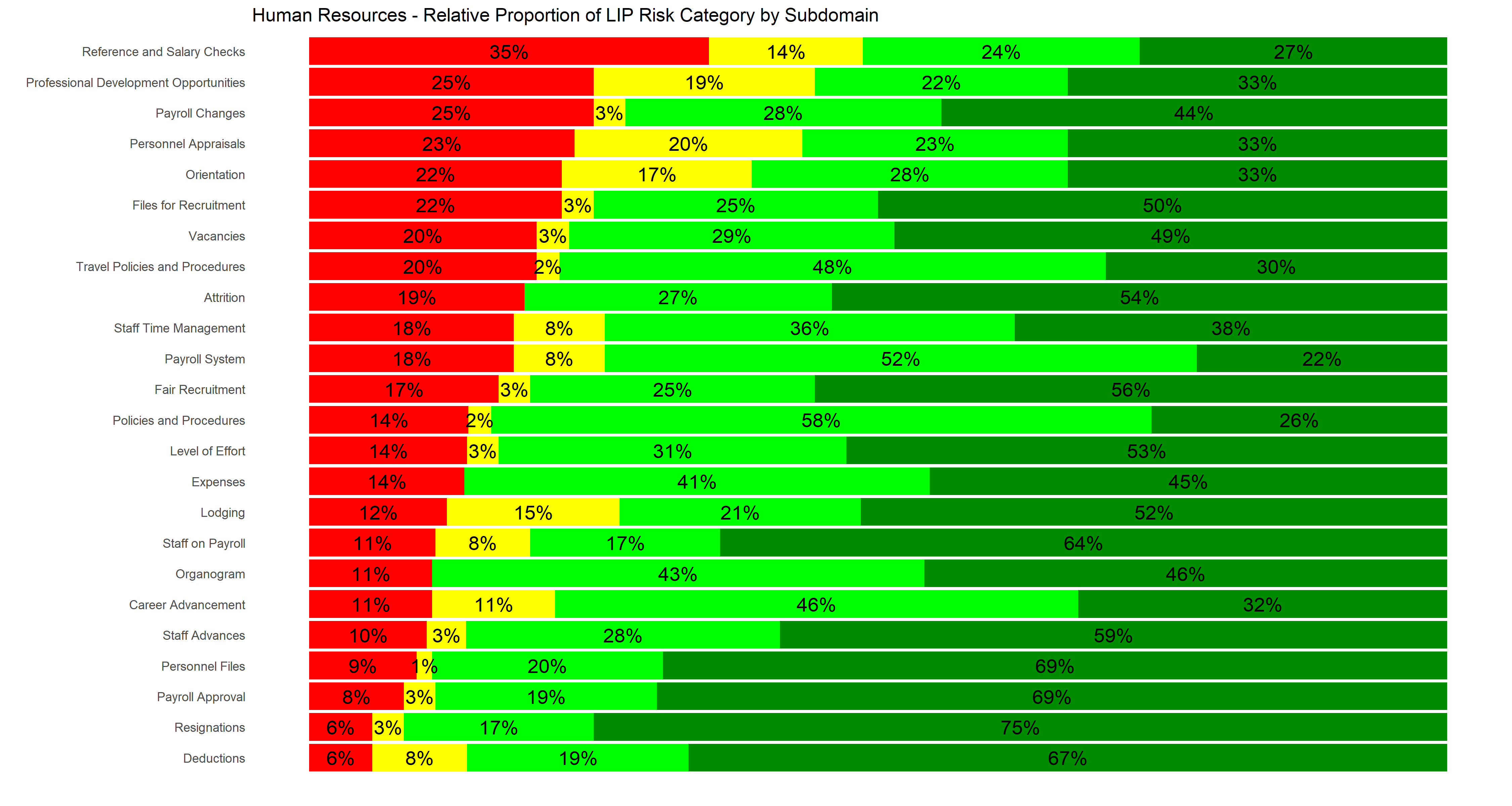 99
Traduction de courtoisie  de la présentation de formation NUPAS PLus 2.1, mise à jour le 08-07-2024
CATÉGORIES/SOUS-CATÉGORIES IT
100
Traduction de courtoisie  de la présentation de formation NUPAS PLus 2.1, mise à jour le 08-07-2024
CATÉGORIES/SOUS-CATÉGORIES IT (CONT.)
101
Traduction de courtoisie  de la présentation de formation NUPAS PLus 2.1, mise à jour le 08-07-2024
CATÉGORIES/SOUS-CATÉGORIES IT (CONT.)
102
Traduction de courtoisie  de la présentation de formation NUPAS PLus 2.1, mise à jour le 08-07-2024
DOMAINES COMMUNS À AMÉLIORER
Souvent, les organisations ne disposent pas d’assurance cybersécurité. La plupart des organisations ne comprennent pas qu’elles courent un risque de violation de données ou de cyberattaque en raison de leur réseau, de leur présence en ligne et de la détention ou de l’accès à des données confidentielles.
Les sauvegardes sont effectuées sur des disques conservés sur site, dans les tiroirs du bureau, sans sauvegarde hors site ou dans le cloud.
Manque dans la Politique IT
Manque de plans IT
103
Traduction de courtoisie  de la présentation de formation NUPAS PLus 2.1, mise à jour le 08-07-2024
PRINCIPAUX RISQUES
Principaux risques à prendre en compte :
Absence de politiques informatiques adéquates en place
Non-respect des politiques informatiques et des exigences des procédures
Manque de plans IT
Aucune évaluation des risques informatiques effectuée
Contrôles d'accès inadéquats
Perte d'informations ou de données
104
Traduction de courtoisie  de la présentation de formation NUPAS PLus 2.1, mise à jour le 08-07-2024
RECOMMENDATIONS
Mener des évaluations informatiques et combler les lacunes constatées : Avant tout travail avec les LIP, car leur technologie – ou son absence – peut affecter tous les aspects de la mise en œuvre et de la durabilité organisationnelle.
Encourager une culture de gestion informatique : Les comités informatiques gouvernent et garantissent que la technologie soutient les objectifs et les stratégies de l’organisation et fournit des conseils en matière de sécurité de l’information. Les politiques ou plans informatiques, le stockage automatique des fichiers et enregistrements électroniques, des stratégies de sauvegarde plus matures et des techniciens qualifiés pour garantir une gouvernance et une gestion informatiques appropriées sont des composants essentiels de l'infrastructure informatique.
Fournir des financements et encourager les mises à jour des systèmes informatiques : L'utilisation d'ordinateurs modernes ; logiciels sous licence; bonne bande passante ; des serveurs en réseau et un intranet pour simplifier l'administration, le stockage, les sauvegardes et la collaboration ; une sécurité des données améliorée avec plus de contrôle administratif ; utilisation d'adresses e-mail d'entreprise ; systèmes de gestion RH/paie numérisés ; bases de données pour suivre les actifs de l'entreprise et d'autres informations ; des sites Web fonctionnels et bien conçus ; et formation informatique sur les packages Microsoft Office.
105
Traduction de courtoisie  de la présentation de formation NUPAS PLus 2.1, mise à jour le 08-07-2024
[Speaker Notes: ASAP II  Observations:
Les technologies de l'information (TI) jouent un rôle de plus en plus important dans le fonctionnement et la durabilité des organisations locales à travers le continent africain. Les préoccupations liées aux TI touchent presque tous les autres domaines évalués, notamment la gestion financière, les ressources humaines, la collecte, l'analyse et la sécurité des données, ainsi que le développement des affaires.

De nombreuses organisations locales peinent à mettre en place des systèmes et procédures informatiques, ce qui les expose à des risques de cybersécurité susceptibles de compromettre les projets et les organisations elles-mêmes.  
50% des partenaires n'ont pas de procédures ni de ressources de sauvegarde, ce qui expose l'organisation et leurs projets au risque de perte de données.  
De plus, 81% des partenaires n'ont pas de plans fonctionnels de reprise après sinistre, et 74% manquent de plans de mitigation des risques informatiques, ce qui aggrave encore le risque de perte de données et de violations de la sécurité des données.]
RECOMMENDATIONS
Systèmes de messagerie d'entreprise : L'utilisation de la messagerie d'entreprise dans les LIP est importante pour la sécurité, car les e-mails personnels ne permettent pas de sauvegarder les données, sont moins sécurisés et sont plus sujets aux piratages qu'une adresse d'entreprise.
L’élaboration de plans informatiques complets : Chaque LIP doit recevoir le soutien technique et le financement dont il a besoin pour élaborer et mettre en œuvre un plan informatique stratégique, complet et individualisé. Il s’agit du moyen le plus efficace et le plus concret d’identifier, d’articuler et d’aborder des domaines spécifiques à améliorer.
106
Traduction de courtoisie  de la présentation de formation NUPAS PLus 2.1, mise à jour le 08-07-2024
[Speaker Notes: ASAP II  Observations:
Les technologies de l'information (TI) jouent un rôle de plus en plus important dans le fonctionnement et la durabilité des organisations locales à travers le continent africain. Les préoccupations liées aux TI touchent presque tous les autres domaines évalués, notamment la gestion financière, les ressources humaines, la collecte, l'analyse et la sécurité des données, ainsi que le développement des affaires.

De nombreuses organisations locales peinent à mettre en place des systèmes et procédures informatiques, ce qui les expose à des risques de cybersécurité susceptibles de compromettre les projets et les organisations elles-mêmes.  
50% des partenaires n'ont pas de procédures ni de ressources de sauvegarde, ce qui expose l'organisation et leurs projets au risque de perte de données.  
De plus, 81% des partenaires n'ont pas de plans fonctionnels de reprise après sinistre, et 74% manquent de plans de mitigation des risques informatiques, ce qui aggrave encore le risque de perte de données et de violations de la sécurité des données.]
MODULE 7 : RESSOURCES HUMAINES
107
Traduction de courtoisie  de la présentation de formation NUPAS PLus 2.1, mise à jour le 08-07-2024
RESSOURCES HUMAINES
Objectif global : Vérifier si l'organisation dispose de politiques et de procédures RH adéquates et efficaces et si celles-ci sont suivies dans la pratique.
CATÉGORIES RH NUPAS PLUS 2.0 :
5. Politiques et procédures RH
Recrutement juste
Dossiers de recrutement
Vérifications des références et des salaires
Postes vacants
Dossiers personnels
Orientation
Avancement de carrière
Possibilités de développement professionnel
Évaluations du personnel
Attrition
Démissions
Catégories de ressources humaines de l’USAID NUPAS :
Politiques et procédures RH sur les RH
Politique de conservation du temps
Système de paie
Politiques et procédures concernant les voyages du personnel 
Qualifications et expérience pour les fonctions RH
Personnel et consultants embauchés sous contrat
Présence d’un code de conduite ou d’un code d’éthique
Présence d’un code de conduite ou d’un code d’éthiquePolitiques écrites sur la protection de l'enfance, la lutte contre la fraude/la corruption, la dénonciation, les conflits d'intérêts, la prévention de l'exploitation et des abus sexuels, la lutte contre la traite des personnes, la non-discrimination
des dossiers du personnel conservés dans un lieu sécurisé restreint
108
Traduction de courtoisie  de la présentation de formation NUPAS PLus 2.1, mise à jour le 08-07-2024
RESSOURCES HUMAINES (CONT.)
Domaines NUPAS PLUS :
6. Gestion du temps et de la paie du personnel  
Personnel salarié
Modifications de la paie
Approbation de la paie
Déductions
Niveaux d'effort
Organigramme 
7. Gestion du temps et de la paie du personnel  
Dépenses
Avances du personnel
Hébergement
8.	Protection des données personnelles
9.	Diversité, égalité et inclusion (DEI)
10.	Bien-être du personnel
11.	Rapports RH
12.	Entretien de sortie
13.	Engagement du personnel
14.	Compensation
15.	Sécurité sureté
16.	Relations avec les employés
17.	Emploi du temps
109
Traduction de courtoisie  de la présentation de formation NUPAS PLus 2.1, mise à jour le 08-07-2024
CONTEXTE ET MÉTHODES
Méthodes
Révision du document
Interviews
Tests de corroboration

Participants recommandés pour l’entretien
Directeur des ressources humaines
Manager des ressources humaines
Gestionnaire de la logistique
Gestionnaire de paie
110
Traduction de courtoisie  de la présentation de formation NUPAS PLus 2.1, mise à jour le 08-07-2024
CHARTE NUPAS PLUS 2.0
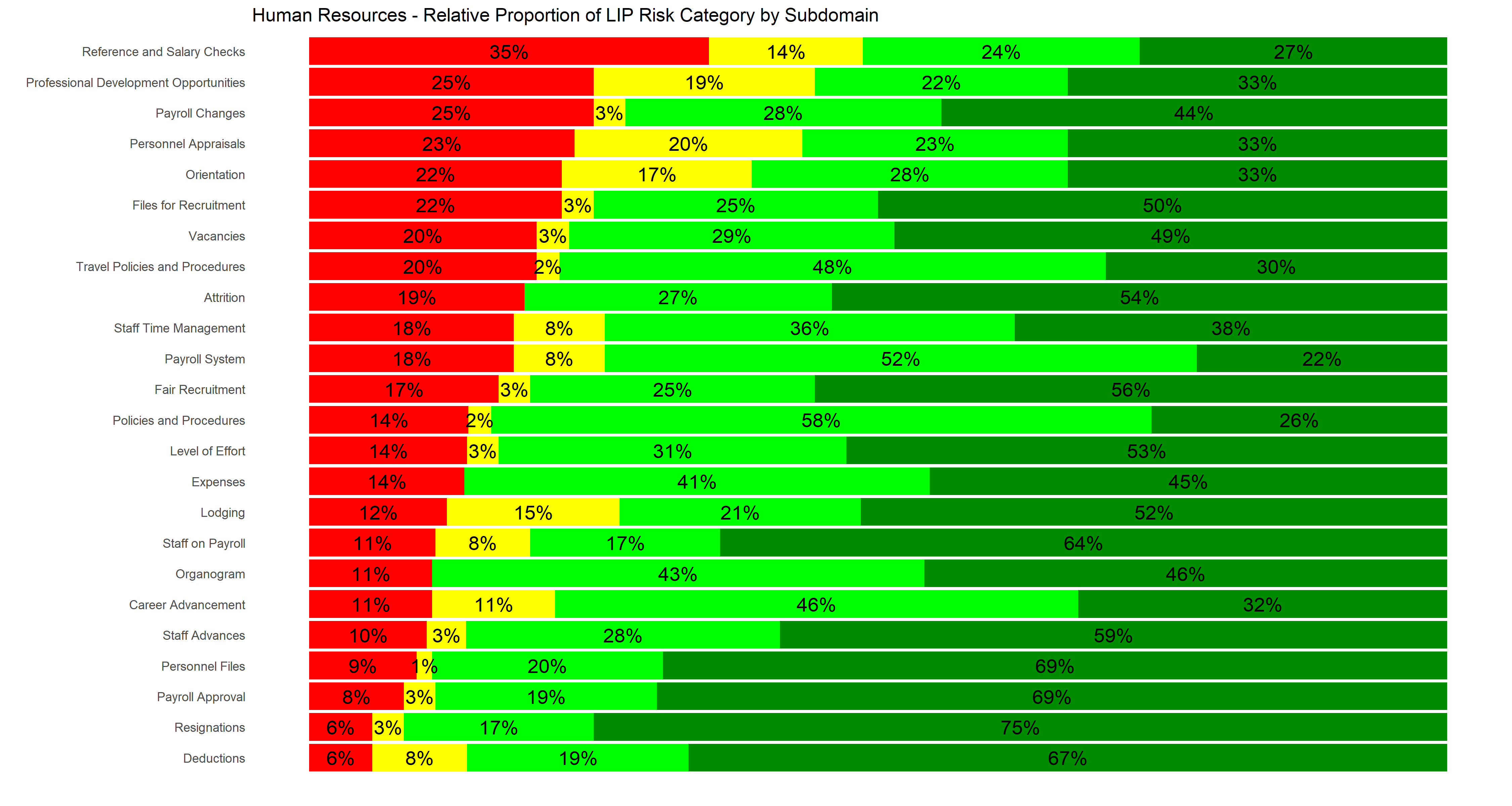 111
Traduction de courtoisie  de la présentation de formation NUPAS PLus 2.1, mise à jour le 08-07-2024
CATÉGORIES/SOUS-CATÉGORIES RH (CONT.)
112
Traduction de courtoisie  de la présentation de formation NUPAS PLus 2.1, mise à jour le 08-07-2024
CATÉGORIES/SOUS-CATÉGORIES RH (CONT.)
113
Traduction de courtoisie  de la présentation de formation NUPAS PLus 2.1, mise à jour le 08-07-2024
CATÉGORIES/SOUS-CATÉGORIES RH (CONT.)
114
Traduction de courtoisie  de la présentation de formation NUPAS PLus 2.1, mise à jour le 08-07-2024
CATÉGORIES/SOUS-CATÉGORIES RH (CONT.)
115
Traduction de courtoisie  de la présentation de formation NUPAS PLus 2.1, mise à jour le 08-07-2024
CATÉGORIES/SOUS-CATÉGORIES RH (CONT.)
116
Traduction de courtoisie  de la présentation de formation NUPAS PLus 2.1, mise à jour le 08-07-2024
CATÉGORIES/SOUS-CATÉGORIES RH (CONT.)
117
Traduction de courtoisie  de la présentation de formation NUPAS PLus 2.1, mise à jour le 08-07-2024
CATÉGORIES/SOUS-CATÉGORIES RH (CONT.)
118
Traduction de courtoisie  de la présentation de formation NUPAS PLus 2.1, mise à jour le 08-07-2024
JEU DE RÔLE
119
Traduction de courtoisie  de la présentation de formation NUPAS PLus 2.1, mise à jour le 08-07-2024
DOMAINES COMMUNS À AMÉLIORER
Allocation des charges salariales – utilisation des LOE budgétaires dans le cadre des COAG
Modifications de paie – contrôles médiocres pour l’approbation des modifications de paie
Gestion des performances – pas d’évaluations des performances
Rapprochements de paie – timing (effectués uniquement après paiement des salaires)
120
Traduction de courtoisie  de la présentation de formation NUPAS PLus 2.1, mise à jour le 08-07-2024
PRINCIPAUX RISQUES
Achèvement des feuilles de temps (en utilisant le temps budgétisé au lieu du temps réel, non-achèvement)
Feuilles de temps non approuvées
Postes clés vacants non pourvus
Rapprochements de paie non effectués/approuvés
Barèmes de salaires inexistants/approuvés
Dossiers personnels incomplets
121
Traduction de courtoisie  de la présentation de formation NUPAS PLus 2.1, mise à jour le 08-07-2024
RECOMMENDATIONS
Eviter une rotation élevée du personnel, les PLI devraient utiliser les données salariales compétitives du marché dans leurs propositions pour préparer les budgets du personnel financé par l'USAID ; (2) partager leurs échelles FSN nationales respectives pour guider les PLI sur les salaires payables au personnel des projets de l'USAID ; et (3) inclure un poste pour le développement du personnel dans les propositions de l'USAID. 
Fournir un organigramme standard à titre indicatif, avec un support pour personnaliser l'organigramme en fonction du contexte local et de la situation unique de l'organisation, car les organigrammes ne contiennent pas de postes clés.
Fournir des conseils et des formations supplémentaires sur les lois du travail locales, en particulier dans les domaines des indemnités de départ et des indemnités associées, car les PLI avaient du mal à comprendre et à respecter les lois.
122
Traduction de courtoisie  de la présentation de formation NUPAS PLus 2.1, mise à jour le 08-07-2024
[Speaker Notes: ASAP II  Observations:
Le plus grand défi pour la plupart des Partenaires de Mise en Œuvre (PMO) est leur incapacité à attirer et à retenir du personnel technique et exécutif qualifié, en particulier à des postes de haut niveau, principalement en raison d'une faible rémunération causée par des contraintes budgétaires.

Les organigrammes des organisations manquent de postes clés.  
Des problèmes de compréhension et de conformité aux lois du travail locales, notamment en ce qui concerne les indemnités de départ et les paiements connexes, sont également présents.]
MODULE 8 : SUIVI ET ÉVALUATION (M&E)
123
Traduction de courtoisie  de la présentation de formation NUPAS PLus 2.1, mise à jour le 08-07-2024
Suivi et Évaluation
Objectif global : Évaluer si l'organisation dispose d'un système de M&E adéquat, conforme aux exigences de reporting pour les projets parrainés par le PEPFAR, avec une structure de M&E efficace.
CATÉGORIES/SOUS-CATÉGORIES :
Unité M&E
Organigramme
Compétences
Expérience
Prise de décision
Plan M&E
AMELP 
Budget 
Analyse du plan de travail
Indicateurs de performance
Surveillance de routine
Équipement 
EN FORMATION:
Outils
Analyse des outils
SOPs
Bases de données
Base de données PEPFAR 
Rapports de base de données 
Rapports de suivi
Supervision et qualité des données
Outils
Documentation
Audit des données
Rapports d'Audit 
Utilisation des rapports d'audit 
Formations
UTILISATION DES DONNÉES 
Plan 
Documentation 
Cours correct 
Examens des données
124
Traduction de courtoisie  de la présentation de formation NUPAS PLus 2.1, mise à jour le 08-07-2024
DOCUMENTS À RÉVISER
NUPAS 5 : Gestion des performances du projet
Manuel de performance du projet/Cadre de résultats
Calendrier de formation de l’organisation pour la période de référence en cours
Rapports de performance des projets d’avancement
Notes de performance antérieures du ou des donateurs
Enquête de satisfaction auprès des bénéficiaires

NUPAS PLUS 7 Suivi et Évaluation
Politiques et procédures de M&E
Plan de M&E de l’organisation ou du projet pour les projets ouverts de l’USAID
Plan de travail annuel pour les projets ouverts de l'USAID
Rapports de M&E de l'USAID pour les 12 mois précédents
Lignes directrices pour l’analyse et la présentation des données
Rapports d'audit de la qualité des données de M&E (année précédente)
Preuve de la formation la plus récente en M&E (registre de présence, procès-verbal de la session de formation, certification, etc.)
125
Traduction de courtoisie  de la présentation de formation NUPAS PLus 2.1, mise à jour le 08-07-2024
Participants recommandés pour l’entretien
M&E (directeur, gestionnaire, dirigeants)
Directeurs exécutifs
Directeur de la COP/Programme
Directeur des finances (?)
126
Traduction de courtoisie  de la présentation de formation NUPAS PLus 2.1, mise à jour le 08-07-2024
CHARTE NUPAS PLUS 2.0
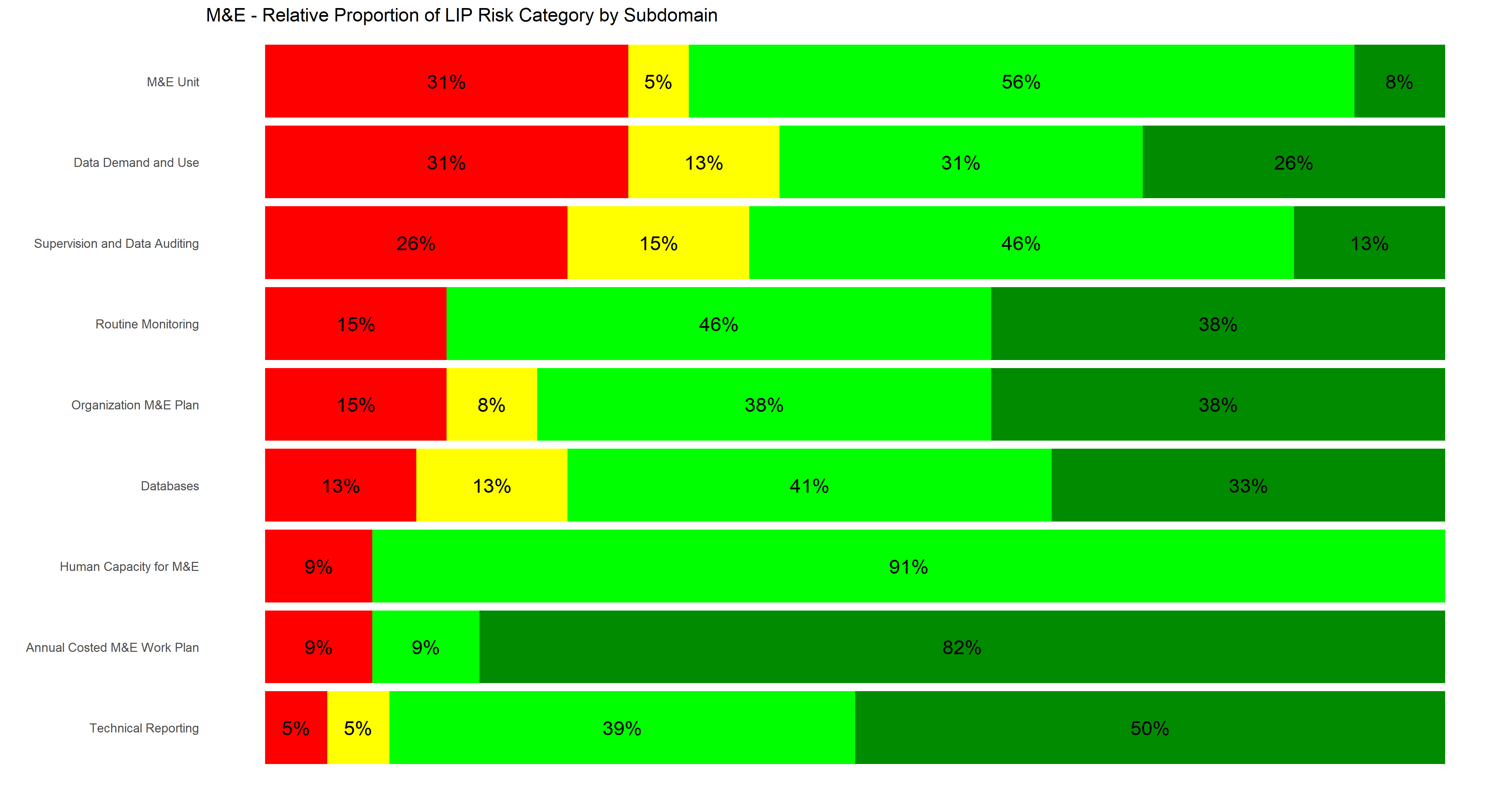 127
Traduction de courtoisie  de la présentation de formation NUPAS PLus 2.1, mise à jour le 08-07-2024
CATÉGORIES/SOUS-CATÉGORIES M&E
128
Traduction de courtoisie  de la présentation de formation NUPAS PLus 2.1, mise à jour le 08-07-2024
CATÉGORIES/SOUS-CATÉGORIES M&E (CONT.)
129
Traduction de courtoisie  de la présentation de formation NUPAS PLus 2.1, mise à jour le 08-07-2024
CATÉGORIES/SOUS-CATÉGORIES M&E (CONT.)
130
Traduction de courtoisie  de la présentation de formation NUPAS PLus 2.1, mise à jour le 08-07-2024
CATÉGORIES/SOUS-CATÉGORIES M&E (CONT.)
131
Traduction de courtoisie  de la présentation de formation NUPAS PLus 2.1, mise à jour le 08-07-2024
CATÉGORIES/SOUS-CATÉGORIES M&E (CONT.)
132
Traduction de courtoisie  de la présentation de formation NUPAS PLus 2.1, mise à jour le 08-07-2024
CATÉGORIES/SOUS-CATÉGORIES M&E (CONT.)
133
Traduction de courtoisie  de la présentation de formation NUPAS PLus 2.1, mise à jour le 08-07-2024
QUESTIONS COURANTES
Gestion des performances
Pas de manuel de gestion des performances
Pas de plan MEL/AMELP/MEAL
Le personnel manque de compétences en gestion des performances
Logiciel de gestion des performances avec tableaux de bord
Suivi et Évaluation
Manque de personnel de M&E
Mauvais systèmes de gestion des données et manque de ventilation appropriée des données dans les petites ONG
Mauvaise RDQA, manque de preuves de la mise en œuvre des mesures de suivi
Faible niveau d’utilisation des données pour l’amélioration du programme et manque de compétences en analyse de données
134
RECOMMENDATIONS
Faire de la formation continue du personnel en matière de collecte, de stockage et d’analyse des données une priorité, tant pour les bénéficiaires principaux et sous-récipiendaires nouveaux et actuels. 
Manuel de gestion de projet Les processus et procédures autour de la collecte, du stockage et de l'analyse des données doivent être définis dans un manuel de gestion de projet institutionnalisé avec des données de routine pour la prise de décision avec la direction. 
Focus sur la fidélisation du personnel de M&E :  La gestion du roulement du personnel de M&E devrait inclure une double approche consistant à égaliser les fourchettes de rémunération entre les organisations locales et internationales afin d'égaliser les règles du jeu pour que tous les LIP puissent obtenir et retenir du personnel qualifié.
135
Traduction de courtoisie  de la présentation de formation NUPAS PLus 2.1, mise à jour le 08-07-2024
[Speaker Notes: ASAP II  Observations:
Une tendance à utiliser des volontaires pour la collecte de données dans de nombreuses organisations au Cameroun et en RDC. Bien que les volontaires communautaires puissent faire des économies et jouer un rôle dans l’atteinte des membres des communautés éloignées et des populations clés, cette pratique soulève des inquiétudes concernant la sécurité des données et la durabilité organisationnelle.
Le taux de rotation du personnel de suivi et d’évaluation est élevé. Cela affecte la capacité d’une organisation à mettre en œuvre avec succès des projets, en particulier lorsque les remplaçants sont moins qualifiés ou moins expérimentés dans les systèmes et les pratiques de l’organisation.
La qualité de la collecte, du stockage et de l’analyse des données étant des priorités essentielles, l’ASAP a remarqué une tendance au cours des trois dernières années à entreprendre l’assurance qualité des données (AQD) au niveau principal, sans la participation des sous-bénéficiaires. Le risque de cette pratique est que les sous-bénéficiaires n’auront pas la possibilité d’observer le processus et de développer leurs compétences autour de l’AQD, et donc les connaissances institutionnelles sur l’AQD resteront avec le principal plutôt que d’être transmises aux sous-bénéficiaires.
Le stockage des données, la sécurité et la connectivité Internet continuent d’être un problème pour les LIP, en particulier pour les projets de santé mondiale où des données sensibles sur les patients sont collectées.]
MODULE 9 : GENRE ET INCLUSION SOCIALE (GESI)
136
Traduction de courtoisie  de la présentation de formation NUPAS PLus 2.1, mise à jour le 08-07-2024
GENRE ET INCLUSION SOCIALE (GESI)
Objectif global : Créer un outil utile et facile à utiliser pour entreprendre des audits de genre ainsi que des interventions d'inclusion sociale.
Cet outil poursuit les deux objectifs spécifiques suivants :
Évaluer la capacité d’une organisation en matière d’intégration du genre et d’inclusion sociale à trois niveaux : niveau organisationnel, niveau projet/programme et niveau individuel.
Identifier les lacunes existantes en matière d’intégration du genre et d’inclusion sociale, utiles pour concevoir une stratégie de genre/un plan de développement des capacités en matière d’intégration du genre.
137
Traduction de courtoisie  de la présentation de formation NUPAS PLus 2.1, mise à jour le 08-07-2024
CONTEXTE ET MÉTHODES
Méthodes
Révision du document
Entretiens ou groupes de discussion avec le personnel, en personne ou à distance

Participants recommandés pour l’entretien
Personne focale sur le genre, gestionnaire de programme, directeur du M&E, responsable des ressources humaines et personnel financier

Terminologie de genre
Vérifier que les participants comprennent la terminologie
Traduction de courtoisie  de la présentation de formation NUPAS PLus 2.1, mise à jour le 08-07-2024
138
CHARTE NUPAS PLUS 2.0
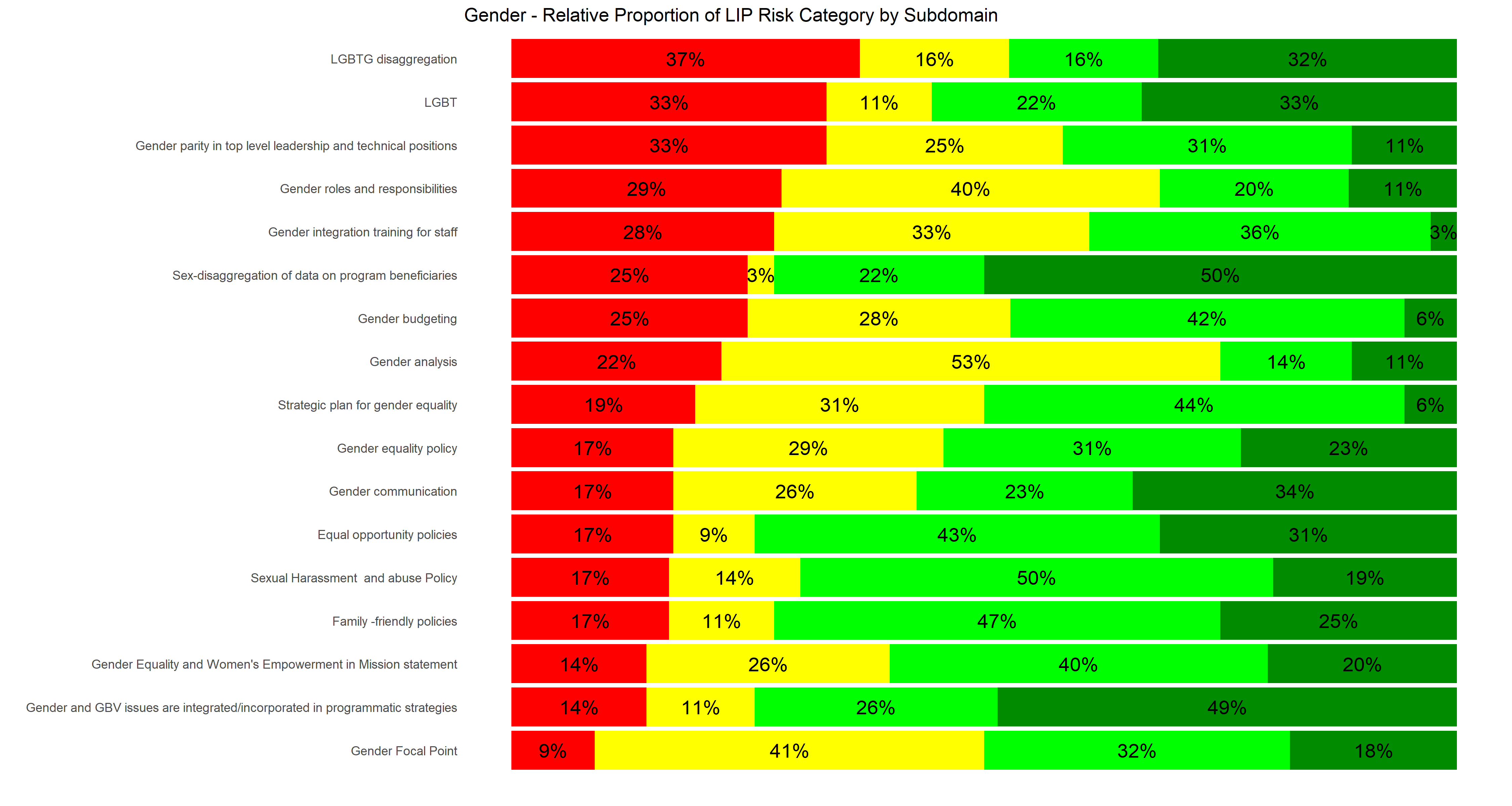 139
Traduction de courtoisie  de la présentation de formation NUPAS PLus 2.1, mise à jour le 08-07-2024
CATÉGORIES/SOUS-CATÉGORIES GESI
140
Traduction de courtoisie  de la présentation de formation NUPAS PLus 2.1, mise à jour le 08-07-2024
CATÉGORIES/SOUS-CATÉGORIES GESI (CONT.)
141
Traduction de courtoisie  de la présentation de formation NUPAS PLus 2.1, mise à jour le 08-07-2024
CATÉGORIES/SOUS-CATÉGORIES GESI (CONT.)
142
Traduction de courtoisie  de la présentation de formation NUPAS PLus 2.1, mise à jour le 08-07-2024
EXEMPLES DE PLAN DE RENFORCEMENT DES CAPACITÉS SUR GESI
Fournir une formation sur l’intégration du genre au personnel
Organiser des séances de discussion de groupe mensuelles/trimestrielles sur le genre sur le lieu de travail et identifier un plan d'action en matière de genre
Rôles et responsabilités de genre
Élaborer un plan stratégique pour l’égalité des sexes
Fournir des outils pour que les PLI puissent réaliser régulièrement un audit de genre, sans aide extérieure, et allouer un budget pour l'embauche d'un consultant.
Préparer des lignes directrices et établir un système de signalement du harcèlement et des abus sexuels
143
Traduction de courtoisie  de la présentation de formation NUPAS PLus 2.1, mise à jour le 08-07-2024
RECOMMENDATIONS
Regarder les politiques nationales : Utiliser les politiques nationales en matière de genre comme point de départ pour construire des processus et des pratiques internes.
Effectuer un suivi pour garantir que les politiques sont appliquées : L’existence de politiques est importante, mais leur mise en œuvre effective est cruciale.
Continuer à promouvoir le module genre de NUPAS Plus 2.0
Regarder au-delà du projet : Promouvoir l’adoption de politiques au niveau organisationnel pour l’intégration des politiques de genre. 
Commencer par les bases : Une formation est nécessaire au concept d’intégration du genre dans tous les départements et rôles.
Veiller à ce que des points focaux genre soient en place : 
Se renseigner sur les prochaines étapes : La diffusion des politiques constitue une prochaine étape importante.  
Garantir l’adhésion de la direction et du personnel : Une intégration réussie du genre n’est possible que grâce à la participation à des discussions et à des formations. 
Intégrer une formation sur le genre lorsque vous travaillez avec les conseils d’administration
Envisager une ligne d'assistance téléphonique pour les plaintes de harcèlement et de discrimination
Élaborer un manuel de formation standardisée sur la prévention de l’exploitation et des abus sexuels (PSEA)
144
Traduction de courtoisie  de la présentation de formation NUPAS PLus 2.1, mise à jour le 08-07-2024
[Speaker Notes: ASAP II  Observations:
La plupart des Partenaires de Mise en Œuvre (PMO) n'ont ni effectué d'analyse de genre ni disposé d'un Point Focal Genre (PFG) pour intégrer la dimension de genre au niveau organisationnel et au niveau des projets/programmes.  
Les PMO ayant une Politique d'Égalité de Genre manquaient d'un plan et des ressources nécessaires pour sa mise en œuvre.  
La plupart des PMO avaient des difficultés avec la planification à long terme et les contraintes budgétaires, ce qui pourrait les empêcher de respecter les engagements énoncés dans leurs politiques.]
MODULE 10 : Gouvernance
145
Traduction de courtoisie  de la présentation de formation NUPAS PLus 2.1, mise à jour le 08-07-2024
Gouvernance
Objectif global : Évaluer si l’organisation se conforme aux exigences légales locales en matière de gouvernance et dispose de structures de gestion et de gouvernance adéquates et efficaces.
Catégories :
Structure de gouvernance et responsabilité 
Composition du conseil d'administration
Règles d'adhésion
Rôles et Responsabilités
Réunions du conseil d'administration
Documentation
Prise de décision
Gestion des risques fiduciaires
Évaluation du conseil d'administration
Structure du conseil d’administration et du comité principal de gouvernance
Gestion financière
Planification stratégique et commerciale
Gestion des performances
Gestion des risques 
Leadership executif
Projets de succession
146
Traduction de courtoisie  de la présentation de formation NUPAS PLus 2.1, mise à jour le 08-07-2024
CHARTE NUPAS PLUS 2.0
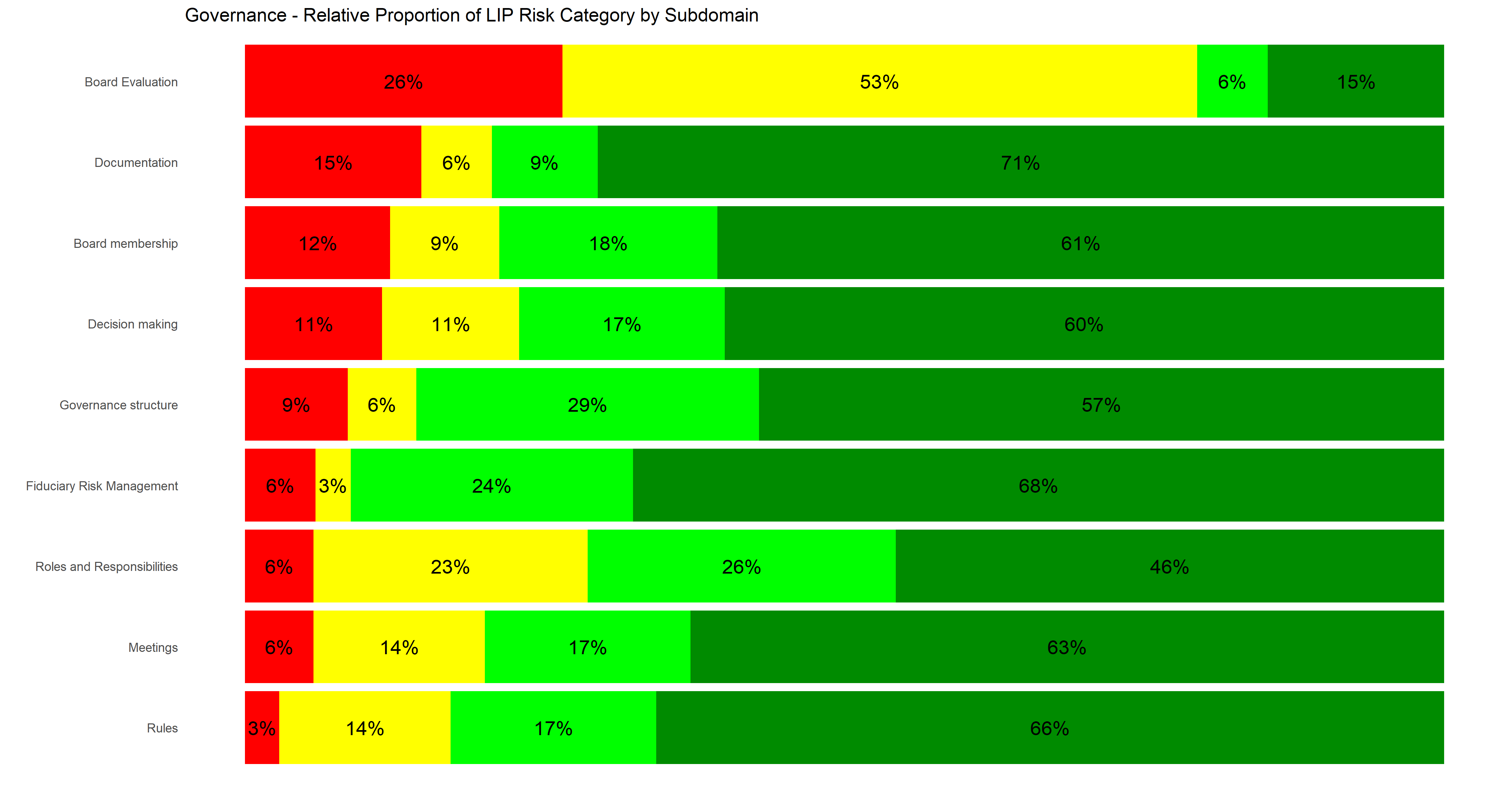 147
Traduction de courtoisie  de la présentation de formation NUPAS PLus 2.1, mise à jour le 08-07-2024
CATÉGORIES/SOUS-CATÉGORIES GOUVERNANCE
148
Traduction de courtoisie  de la présentation de formation NUPAS PLus 2.1, mise à jour le 08-07-2024
CATÉGORIES/SOUS-CATÉGORIES GOUVERNANCE (CONT.)
149
Traduction de courtoisie  de la présentation de formation NUPAS PLus 2.1, mise à jour le 08-07-2024
CATÉGORIES/SOUS-CATÉGORIES GOUVERNANCE (CONT.)
150
Traduction de courtoisie  de la présentation de formation NUPAS PLus 2.1, mise à jour le 08-07-2024
PRINCIPAUX RISQUES
Non-respect des exigences légales et de gouvernance.
Conseils d’administration et comités nommés par le conseil d’administration inefficaces. 
Aucune surveillance des finances et de la gestion des risques.
Absence de plan stratégique approuvé pour la durabilité.
151
Traduction de courtoisie  de la présentation de formation NUPAS PLus 2.1, mise à jour le 08-07-2024
RECOMMENDATIONS
Encourager le recrutement de jeunes dans les conseils d’administration des LIP : Les effets négatifs du « syndrome des fondateurs ».
Les membres du conseil d’administration ont besoin de rôles et de responsabilités standardisés : Il arrive souvent que les membres du Conseil ne connaissent pas clairement leurs rôles et ne fonctionnent pas toujours conformément à leurs rôles techniques.  
Transparence : La transparence est cruciale et doit être pleinement communiquée à l’ensemble de l’organisation et soutenue par une politique. 
Impliquer les conseils d’administration dans le processus de signalement des lanceurs d’alerte : La fraude est toujours un risque lorsque des ressources sont impliquées
Exiger des comités des finances et d’audit distincts : Aucune relation entre les membres du conseil d'administration/du comité et la direction/le fondateur qui implique un conflit d'intérêts.
Envisager la rémunération des membres du conseil d’administration
Aider les administrateurs du conseil d’administration à réseauter via un forum partagé : Des opportunités telles qu’une communauté de pratique pour réseauter et partager des connaissances les uns avec les autres.
152
Traduction de courtoisie  de la présentation de formation NUPAS PLus 2.1, mise à jour le 08-07-2024
[Speaker Notes: ASAP II  Observations:
Déficits de capacité importants parmi de nombreux Partenaires de Mise en Œuvre (PMO) dans les domaines du leadership et de la gouvernance :
Conseils d'administration non pleinement fonctionnels
Absence de systèmes de gouvernance ou systèmes mal organisés
Manque de planification stratégique
Absence de structure organisationnelle formelle et de schéma organisationnel
Absence de stratégie pour la durabilité financière
Déséquilibres de genre
Utilisation inadéquate de la technologie
Existence du "syndrome du fondateur", où un ou plusieurs fondateurs détiennent un pouvoir et une influence disproportionnés]
MODULE 11 :GESTION DES SOUS-SUBVENTIONS
153
Traduction de courtoisie  de la présentation de formation NUPAS PLus 2.1, mise à jour le 08-07-2024
GESTION DES SOUS-SUBVENTIONS
Objectif global : Évaluer la capacité technique de gestion des sous-subventions de l’organisation, y compris le manuel de gestion des sous-subventions, les processus et les procédures en place pour garantir la conformité et identifier/atténuer les risques afin de permettre à l’organisation d’atteindre la capacité appropriée pour gérer avec succès les sous-subventions. Catégories de gestion des Sous-subvention :1.	Sous-subventions2.	Manuel des sous-subventions  3.	Types de mécanismes4.	Planification des sous-subventions  5.	Sollicitation concurrentielle6.	Sollicitation non concurrentielle7.	Approbations principales8.	Évaluation préalable à la subvention. 9	Conditions spéciales d'attribution (SAC)10.	Flux descendants11.	Budget
12. Coûts indirects13. Plan de travail annuel14. Rapports sur les sous-subventions
Renforcement des capacités 
Modifications: 
Plan de surveillance 
Lacunes
Gestion financière 
Inventaire 
Visite du site
Liquidation
Évaluation des propositions
Ensemble de compétences du personnel
154
Traduction de courtoisie  de la présentation de formation NUPAS PLus 2.1, mise à jour le 08-07-2024
CATÉGORIES/SOUS-CATÉGORIES DE GESTION DES SOUS-SUBVENTIONS
155
Traduction de courtoisie  de la présentation de formation NUPAS PLus 2.1, mise à jour le 08-07-2024
CATÉGORIES/SOUS-CATÉGORIES DE GESTION DES SOUS-SUBVENTIONS
156
Traduction de courtoisie  de la présentation de formation NUPAS PLus 2.1, mise à jour le 08-07-2024
CATÉGORIES/SOUS-CATÉGORIES DE GESTION DES SOUS-SUBVENTIONS
157
CATÉGORIES/SOUS-CATÉGORIES DE GESTION DES SOUS-SUBVENTIONS
158
Traduction de courtoisie  de la présentation de formation NUPAS PLus 2.1, mise à jour le 08-07-2024
CATÉGORIES/SOUS-CATÉGORIES DE GESTION DES SOUS-SUBVENTIONS
159
Traduction de courtoisie  de la présentation de formation NUPAS PLus 2.1, mise à jour le 08-07-2024
PRINCIPAUX RISQUES
Principaux risques à prendre en compte :
Les organisations locales ne « transmettent » pas toutes les provisions aux sous-bénéficiaires. 
Les organisations locales principales ne disposent pas de politiques et de procédures pour sélectionner et gérer efficacement les sous-récipiendaires. 
Les organisations locales principales ne fournissent pas de renforcement des capacités aux sous-récipiendaires.
160
Traduction de courtoisie  de la présentation de formation NUPAS PLus 2.1, mise à jour le 08-07-2024
MODULE 12 : COMMUNICATION
161
Traduction de courtoisie  de la présentation de formation NUPAS PLus 2.1, mise à jour le 08-07-2024
COMMUNICATION
Objectif global : Évaluer l'efficacité des capacités et des systèmes de communication externes et internes de l'organisation en examinant la stratégie/le plan de communication de l'organisation pour évaluer son adéquation, déterminer s'il est mis en œuvre comme prévu et s'il produit les résultats escomptés. Catégories de communications :1. 	Stratégie et objectifs de communication
2.	Capacité du personnel
3.	Gestion de l'information/Gestion des connaissances
4.	Suivi et évaluation des activités de communication
5.	Gestion des connaissances et liens externes
6.	Communications internes et prise de décision
7.	Communications externes
8.	Image de marque
9.	USAID Logo 10.	Planification des Marquage 11.	Clause de non-responsabilité
12.	Exceptions.
162
Traduction de courtoisie  de la présentation de formation NUPAS PLus 2.1, mise à jour le 08-07-2024
CATÉGORIES/SOUS-CATÉGORIES COMMUNICATION
163
Traduction de courtoisie  de la présentation de formation NUPAS PLus 2.1, mise à jour le 08-07-2024
CATÉGORIES/SOUS-CATÉGORIES COMMUNICATIONS (CONT.)
164
Traduction de courtoisie  de la présentation de formation NUPAS PLus 2.1, mise à jour le 08-07-2024
PRINCIPAUX RISQUES
Principaux risques à prendre en compte :
Non-respect des exigences de l'USAID en matière de marque et de marquage.
La communication externe ne reflète pas systématiquement la vision stratégique.
La communication bidirectionnelle n’est pas cohérente et les enseignements tirés ne sont pas communiqués efficacement en interne.
165
Traduction de courtoisie  de la présentation de formation NUPAS PLus 2.1, mise à jour le 08-07-2024
MODULE 13 : POPULATION CLÉ (KP)
166
Traduction de courtoisie  de la présentation de formation NUPAS PLus 2.1, mise à jour le 08-07-2024
POPULATION CLÉ (KP)
Objectif global : Évaluer les processus et procédures en place pour garantir que les KPs sont intégrés dans la structure de base de l'organisation et leur engagement significatif dans tous les aspects, ainsi que les stratégies, plans et politiques pertinents, et leur adéquation en examinant son cadre et ses structures juridiques et pour déterminer s'ils sont mis en œuvre tels que conçus et s'ils produisent les résultats escomptés. Catégories KP :
167
Traduction de courtoisie  de la présentation de formation NUPAS PLus 2.1, mise à jour le 08-07-2024
CHARTE NUPAS PLUS 2.0
168
Traduction de courtoisie  de la présentation de formation NUPAS PLus 2.1, mise à jour le 08-07-2024
CATÉGORIES/SOUS-CATÉGORIES KP
169
Traduction de courtoisie  de la présentation de formation NUPAS PLus 2.1, mise à jour le 08-07-2024
CATÉGORIES/SOUS-CATÉGORIES KP (CONT.)
170
Traduction de courtoisie  de la présentation de formation NUPAS PLus 2.1, mise à jour le 08-07-2024
CATÉGORIES/SOUS-CATÉGORIES KP (CONT.)
171
Traduction de courtoisie  de la présentation de formation NUPAS PLus 2.1, mise à jour le 08-07-2024
CATÉGORIES/SOUS-CATÉGORIES KP (CONT.)
172
Traduction de courtoisie  de la présentation de formation NUPAS PLus 2.1, mise à jour le 08-07-2024
PRINCIPAUX RISQUES
Principaux risques à prendre en compte :
Organisation non conforme aux lois locales.
Les organisations locales KP n’intègrent pas efficacement le KP dans la planification et la mise en œuvre.
173
Traduction de courtoisie  de la présentation de formation NUPAS PLus 2.1, mise à jour le 08-07-2024
MODULE 14 :DÉVELOPPEMENT DES AFFAIRES
174
Traduction de courtoisie  de la présentation de formation NUPAS PLus 2.1, mise à jour le 08-07-2024
DÉVELOPPEMENT DES AFFAIRES
Objectif global : Évaluer les processus et procédures en place pour lever des fonds afin de permettre à l'organisation de poursuivre ses activités, ainsi que la stratégie/le plan de développement commercial et de mobilisation des ressources de l'organisation pour évaluer son adéquation, déterminer s'il est mis en œuvre comme prévu et s'il donne les résultats escomptés.Développement des affaires :1.	Plan de mobilisation des ressources2.	Personnel dévoué3.	Cibles4.	Préparation de la proposition5.	Budget pour la mobilisation des ressources 6.	Plaidoyer et influence 7.	Financement diversifié
175
Traduction de courtoisie  de la présentation de formation NUPAS PLus 2.1, mise à jour le 08-07-2024
CHARTE NUPAS PLUS 2.0
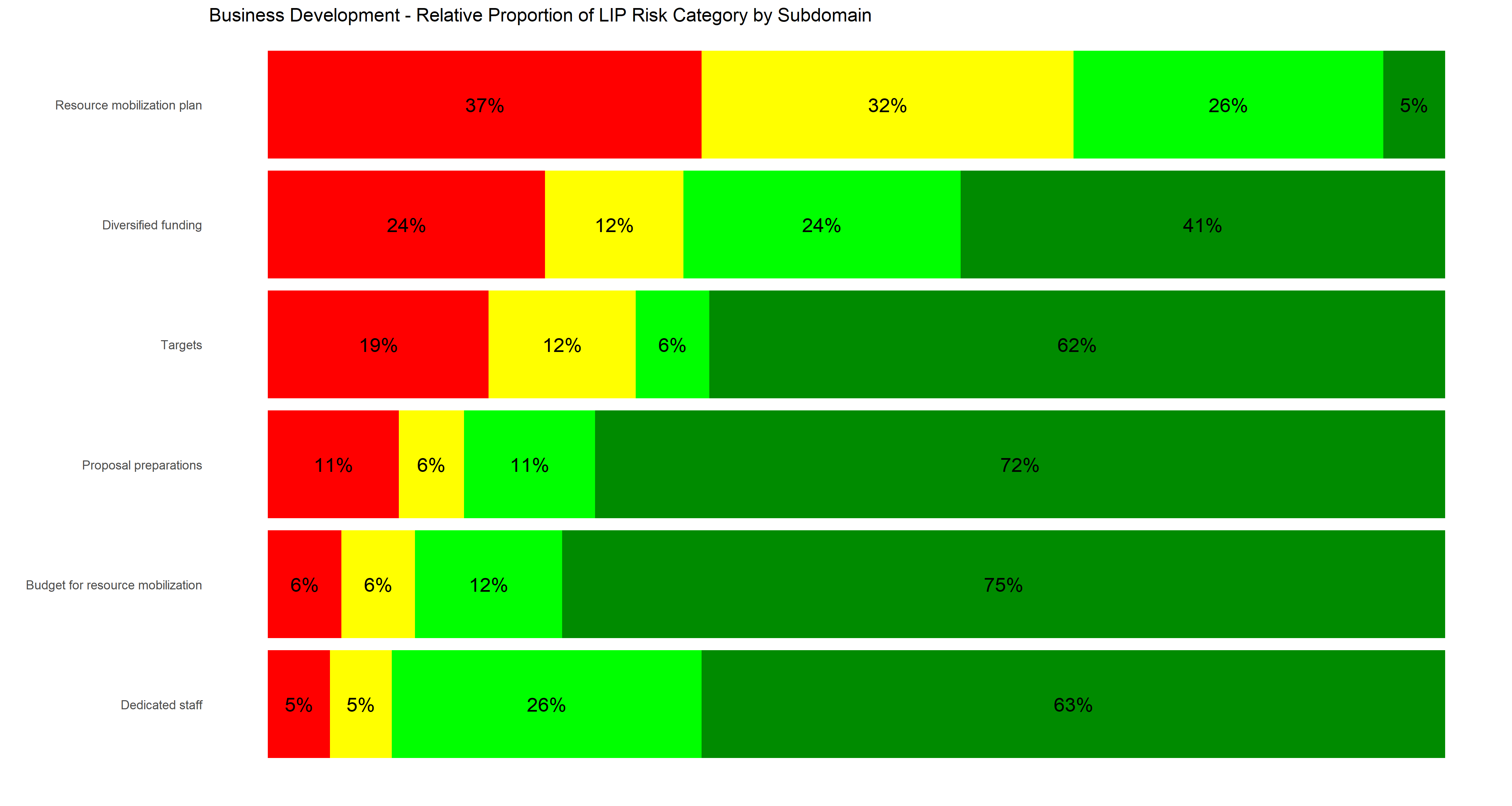 176
Traduction de courtoisie  de la présentation de formation NUPAS PLus 2.1, mise à jour le 08-07-2024
CATÉGORIES/SOUS-CATÉGORIES DE DÉVELOPPEMENT DES AFFAIRES
177
Traduction de courtoisie  de la présentation de formation NUPAS PLus 2.1, mise à jour le 08-07-2024
PRINCIPAUX RISQUES
Principaux risques à prendre en compte :
Aucun plan de mobilisation des ressources documenté ou plan de mobilisation des ressources inadéquat.
178
Traduction de courtoisie  de la présentation de formation NUPAS PLus 2.1, mise à jour le 08-07-2024
RECOMMENDATIONS
Les partenaires locaux devraient bénéficier d'opportunités de formation supplémentaires sur la rédaction de propositions et le partage de leurs histoires. Cela doit être fait de manière à ne donner à aucun partenaire local un avantage que les autres n'ont pas.
179
Traduction de courtoisie  de la présentation de formation NUPAS PLus 2.1, mise à jour le 08-07-2024
[Speaker Notes: ASAP II  Observations:
69% des partenaires n'ont pas de stratégie de mobilisation des ressources clairement définie pour établir des partenariats avec les secteurs public et privé, ainsi qu'avec les donateurs. Ils manquent également de capacité institutionnelle pour répondre aux appels à propositions de financement. De plus, 36% d'entre eux ne disposent pas d'une base de financement diversifiée pour assurer la durabilité à long terme de leurs programmes.]
MODULE 15 :GESTION DES SUBVENTIONS
180
Traduction de courtoisie  de la présentation de formation NUPAS PLus 2.1, mise à jour le 08-07-2024
GESTION DES SUBVENTIONS
Objectif global : Examiner la capacité technique de gestion des subventions de l'organisation, y compris le manuel de gestion, et les processus pour évaluer leur adéquation et leur conformité, déterminer s'ils sont suivis comme prévu et s'ils produisent les résultats escomptés. Catégories de gestion des subventions :
181
Traduction de courtoisie  de la présentation de formation NUPAS PLus 2.1, mise à jour le 08-07-2024
CATÉGORIES/SOUS-CATÉGORIES DE GESTION DES SUBVENTION
182
Traduction de courtoisie  de la présentation de formation NUPAS PLus 2.1, mise à jour le 08-07-2024
CATÉGORIES/SOUS-CATÉGORIES GESTION DES SUBVENTIONS (CONT.)
183
Traduction de courtoisie  de la présentation de formation NUPAS PLus 2.1, mise à jour le 08-07-2024
CATÉGORIES/SOUS-CATÉGORIES GESTION DES SUBVENTIONS (CONT.)
184
Traduction de courtoisie  de la présentation de formation NUPAS PLus 2.1, mise à jour le 08-07-2024
PRINCIPAUX RISQUES
Principaux risques à prendre en compte :
Les dispositions standard obligatoires et les dispositions requises comme applicables ne sont pas entièrement comprises et les systèmes ne sont pas en place pour assurer leur conformité.
Les conditions spéciales d’attribution ne sont pas clôturées dans les délais requis.
Les coûts ne sont pas répartis de manière appropriée ; les coûts complets ne sont pas récupérés et il peut y avoir des coûts non déductibles.
185
Traduction de courtoisie  de la présentation de formation NUPAS PLus 2.1, mise à jour le 08-07-2024
MODULE 16 :Durabilité
186
Traduction de courtoisie  de la présentation de formation NUPAS PLus 2.1, mise à jour le 08-07-2024
Durabilité
Objectif global : Évaluer si l'organisation est durable en examinant sa capacité à gérer des fonds supplémentaires et en déterminant si des contrôles sont en place concernant la gestion des connaissances et les liens externes, les communications internes et la prise de décision, les communications externes, ainsi que le plaidoyer et l'influence.Catégories de durabilité :1. Juridique, 1. Structure de gouvernance et responsabilité(NUPAS)2. Taxes (NUPAS PLUS ) 3. Vérifiez que les candidats et les bénéficiaires doivent divulguer, par écrit et en temps opportun, au Bureau de l'Inspecteur général de l'USAID, avec une copie au responsable de l'accord compétent, toutes les violations du droit pénal fédéral impliquant des violations. de fraude, de corruption ou de gratification affectant généralement le Prix fédéral.
187
Traduction de courtoisie  de la présentation de formation NUPAS PLus 2.1, mise à jour le 08-07-2024
Durabilité
3. Durabilité 
Capacité d'absorption (NUPAS) 
Diversification du financement (NUPAS PLUS) 
3. Capacité de gestion de projet (NUPAS)

4. Finance 1. Comptabilité et tenue de livres (NUPAS) 2. Séparation des tâches (NUPAS) 3. Évaluation des risques organisationnels (NUPAS PLUS) 
5. Ressources humaines 1. Attrition du personnel (NUPAS PLUS) 6. Technologies de l'information 1. Évaluation informatique (NUPAS PLUS)
7. Genre
1. Politique d'équité entre les sexes (NUPAS PLUS) 2. Budget entre les sexes (NUPAS PLUS) 3. Personne focale entre les sexes (NUPAS PLUS) 

8. Informations stratégiques
1. Utilisation des données (NUPAS PLUS) 2. Performance (NUPAS PLUS) 3. Rapports techniques (NUPAS PLUS)
188
Traduction de courtoisie  de la présentation de formation NUPAS PLus 2.1, mise à jour le 08-07-2024
CHARTE NUPAS PLUS 2.0
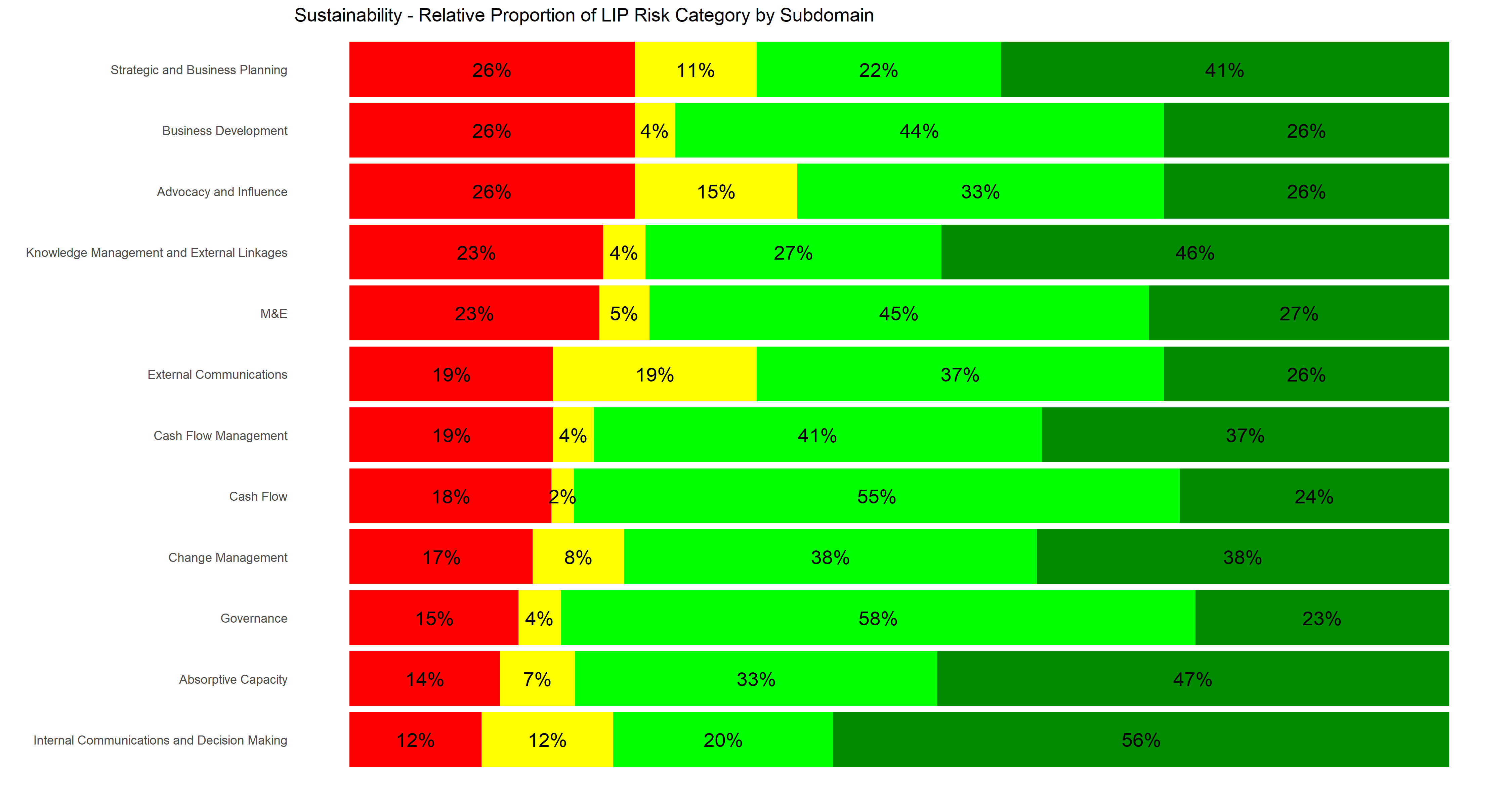 189
Traduction de courtoisie  de la présentation de formation NUPAS PLus 2.1, mise à jour le 08-07-2024
CATÉGORIES/SOUS-CATÉGORIES DURABILITÉ
190
Traduction de courtoisie  de la présentation de formation NUPAS PLus 2.1, mise à jour le 08-07-2024
CATÉGORIES/SOUS-CATÉGORIES DURABILITÉ
191
Traduction de courtoisie  de la présentation de formation NUPAS PLus 2.1, mise à jour le 08-07-2024
CATÉGORIES/SOUS-CATÉGORIES DURABILITÉ
192
Traduction de courtoisie  de la présentation de formation NUPAS PLus 2.1, mise à jour le 08-07-2024
ÉVALUATION RAPIDE
193
Traduction de courtoisie  de la présentation de formation NUPAS PLus 2.1, mise à jour le 08-07-2024
PRINCIPAUX RISQUES
Principaux risques à prendre en compte :
 Planification stratégique non réalisée
Aucune politique de communication externe
Pas de plan de plaidoyer et d’influence
194
Traduction de courtoisie  de la présentation de formation NUPAS PLus 2.1, mise à jour le 08-07-2024
RECOMMENDATIONS
Étant donné que la durabilité est un processus continu et commence par une collaboration avec le conseil d’administration, nous recommandons que l’USAID demande le plan stratégique de l’organisation pour garantir que l’organisation envisage la durabilité après la fin du financement de l’USAD.
195
Traduction de courtoisie  de la présentation de formation NUPAS PLus 2.1, mise à jour le 08-07-2024
[Speaker Notes: ASAP II  Observations:
NUPAS baseline assessments in sustainability revealed that 37% of the partners either lack or have an inadequate and outdated strategic (business) plan, which is not based on SWOT analysis, and not reflective of their current, vision, mission, values, and client priorities. 
About 40% of partners have no, weak, or rarely complied-with communications and advocacy strategies in place for identifying the target audience, channels, and messaging for advocacy and influence, minimal or no capacity for overseeing the quality of communications products, inadequate, unproven or weak analytical capacity for identifying best practices and lessons learned, with minimum to no engagement with external actors on these issues. 
Almost 30% of partners lacked adequate knowledge management systems, affecting the documenting, storing, and disseminating of program knowledge.]
MODULE 17 :DISPOSITIONS NORMALISÉES OBLIGATOIRES (MSP)
196
Traduction de courtoisie  de la présentation de formation NUPAS PLus 2.1, mise à jour le 08-07-2024
DISPOSITIONS NORMALISÉES OBLIGATOIRES (MSP)
Objectif global : Évaluer la compréhension et l'application par l'organisation des dispositions standard obligatoires (MSP), en particulier pour les bénéficiaires de financement de l'USAID, et vérifier si l'organisation se conforme aux MSP telles que spécifiées dans leur subvention/sous-subvention.Remarque importante : Visiter le site Web des dispositions standard de temps en temps pour vérifier si des modifications ou des ajouts (généralement surlignés en jaune) ont eu lieu.Par ailleurs, les 32 procédures répertoriées dans les slides suivantes font référence aux situations les plus importantes et générales rencontrées. Nous vous conseillons fortement de consulter les dernières dispositions standard lors de la réalisation d'évaluations, en raison de détails techniques pouvant affecter les exigences de conformité.
197
Traduction de courtoisie  de la présentation de formation NUPAS PLus 2.1, mise à jour le 08-07-2024
CHARTE NUPAS PLUS 2.0
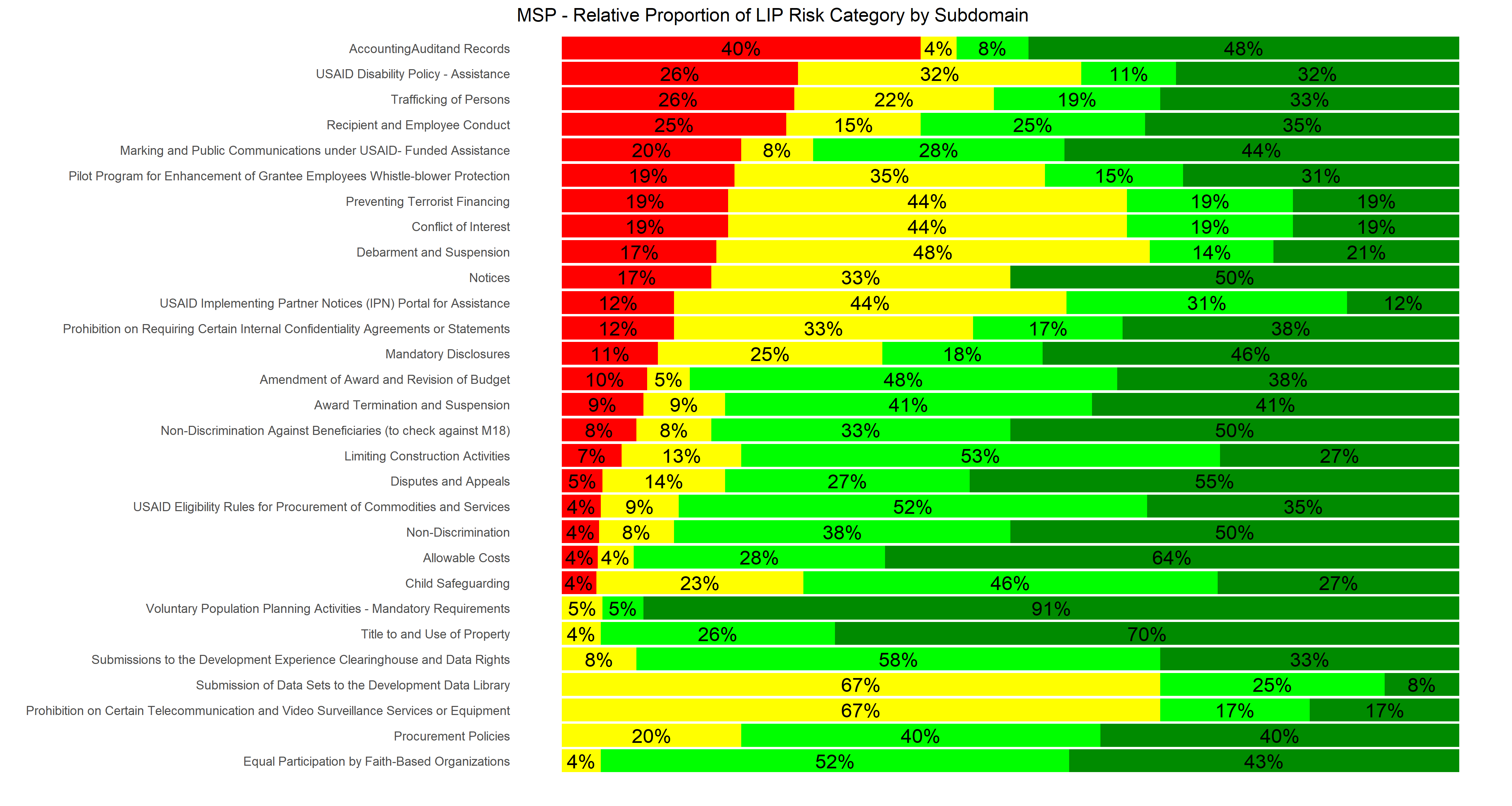 198
Traduction de courtoisie  de la présentation de formation NUPAS PLus 2.1, mise à jour le 08-07-2024
CATÉGORIES/SOUS-CATÉGORIES MSP
199
Traduction de courtoisie  de la présentation de formation NUPAS PLus 2.1, mise à jour le 08-07-2024
CATÉGORIES/SOUS-CATÉGORIES MSP (CONT.)
200
Traduction de courtoisie  de la présentation de formation NUPAS PLus 2.1, mise à jour le 08-07-2024
CATÉGORIES/SOUS-CATÉGORIES MSP (CONT.)
201
Traduction de courtoisie  de la présentation de formation NUPAS PLus 2.1, mise à jour le 08-07-2024
CATÉGORIES/SOUS-CATÉGORIES MSP (CONT.)
202
Traduction de courtoisie  de la présentation de formation NUPAS PLus 2.1, mise à jour le 08-07-2024
CATÉGORIES/SOUS-CATÉGORIES MSP (CONT.)
203
Traduction de courtoisie  de la présentation de formation NUPAS PLus 2.1, mise à jour le 08-07-2024
CATÉGORIES/SOUS-CATÉGORIES MSP (CONT.)
204
Traduction de courtoisie  de la présentation de formation NUPAS PLus 2.1, mise à jour le 08-07-2024
CATÉGORIES/SOUS-CATÉGORIES MSP (CONT.)
205
Traduction de courtoisie  de la présentation de formation NUPAS PLus 2.1, mise à jour le 08-07-2024
PRINCIPAUX RISQUES
Principaux risques à prendre en compte :
 Le non-respect d’une disposition standard obligatoire viole les termes du contrat. 
Les organisations locales ne « transmettent » pas toutes les provisions aux sous-bénéficiaires.
206
Traduction de courtoisie  de la présentation de formation NUPAS PLus 2.1, mise à jour le 08-07-2024
RECOMMENDATIONS
La documentation sur les dispositions doit être mise à disposition en français, en portugais et dans les langues locales dans la mesure du possible afin de renforcer les capacités du personnel à tous les niveaux de l'organisation et d'améliorer à la fois la compréhension et le respect des réglementations et règles du gouvernement des États-Unis, de l'USAID et du PEPFAR.
207
Traduction de courtoisie  de la présentation de formation NUPAS PLus 2.1, mise à jour le 08-07-2024
[Speaker Notes: ASAP II  Observations:
Les partenaires disposent d'une capacité adéquate dans de nombreux sous-domaines. Cependant, certains sous-domaines nécessitent encore des améliorations, notamment pour les 44% de partenaires qui présentent des lacunes dans leurs registres comptables et documents justificatifs, ainsi que des non-conformités aux dispositions obligatoires dans leurs audits externes, en particulier en ce qui concerne la sélection d'auditeurs agréés, la portée claire des audits et les délais.

Plus de 65% des partenaires se conforment rarement aux dispositions standard relatives à la soumission en temps opportun des données à la bibliothèque de données de développement (DDL).  
En outre, plus de 60% des partenaires n'ont qu'une compréhension limitée ou de base des dispositions obligatoires relatives à la prévention du financement du terrorisme. Ils manquent également de politiques et de procédures en place pour protéger l'organisation contre les conflits d'intérêts et ne sont pas conformes ou sont de manière incohérente conformes aux dispositions de suspension et d'exclusion, ainsi qu'à l'utilisation du système de gestion des récompenses (SAM).]
MODULE 18 :Provisions requises le cas échéant (RAA)
208
Traduction de courtoisie  de la présentation de formation NUPAS PLus 2.1, mise à jour le 08-07-2024
Provisions requises le cas échéant (RAA)
Objectif global : Évaluer la compréhension et le respect par l’organisation des exigences des RAA, le cas échéant, en particulier pour les bénéficiaires de financement de l’USAID. Ceci est assuré par une formation continue sur les règles et réglementations de l’USG.
209
Traduction de courtoisie  de la présentation de formation NUPAS PLus 2.1, mise à jour le 08-07-2024
CHARTE NUPAS PLUS 2.0
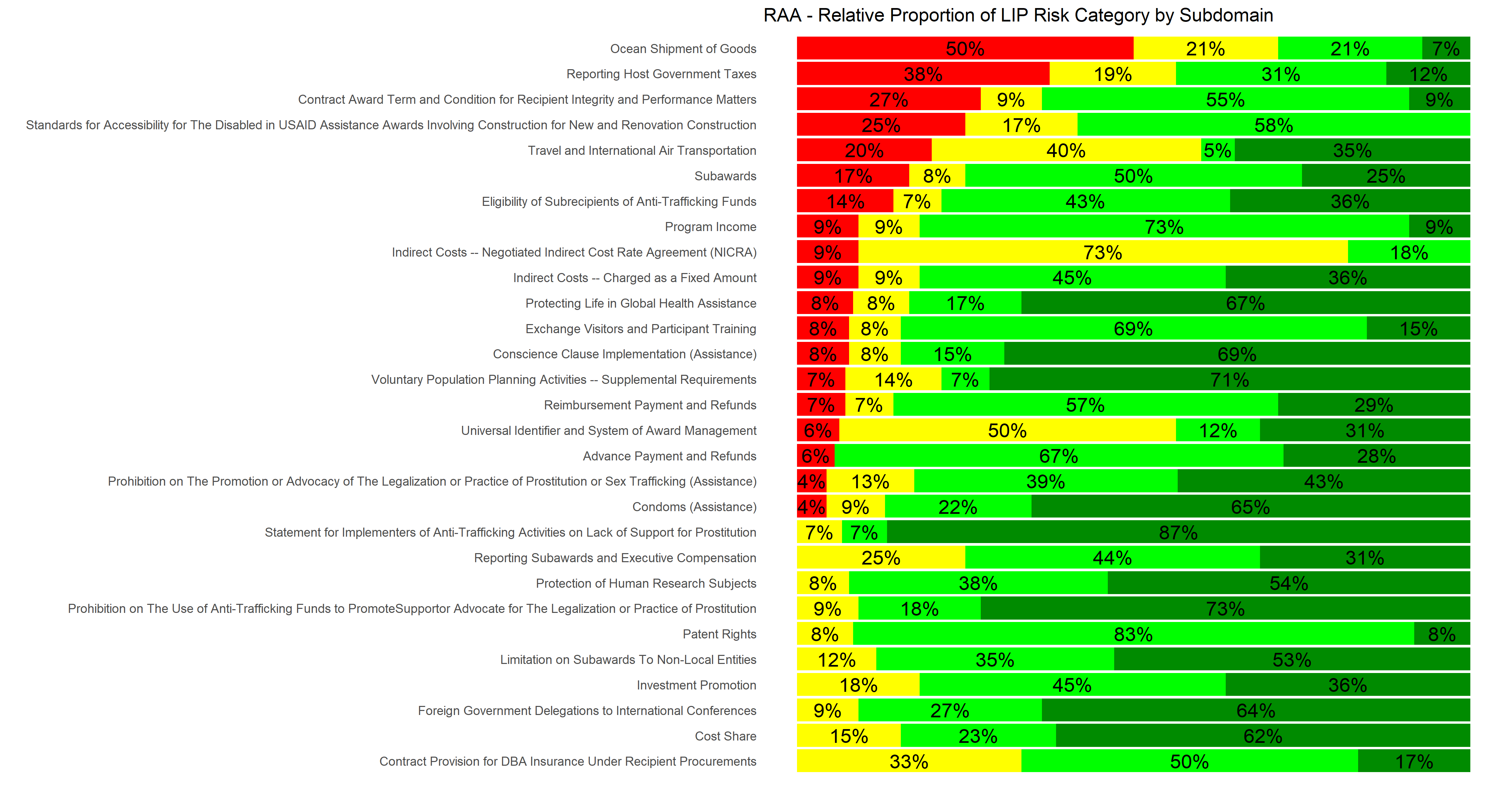 210
Traduction de courtoisie  de la présentation de formation NUPAS PLus 2.1, mise à jour le 08-07-2024
CATÉGORIES/SOUS-CATÉGORIES RAA
211
Traduction de courtoisie  de la présentation de formation NUPAS PLus 2.1, mise à jour le 08-07-2024
CATÉGORIES/SOUS-CATÉGORIES RAA
212
Traduction de courtoisie  de la présentation de formation NUPAS PLus 2.1, mise à jour le 08-07-2024
CATÉGORIES/SOUS-CATÉGORIES RAA
213
Traduction de courtoisie  de la présentation de formation NUPAS PLus 2.1, mise à jour le 08-07-2024
CATÉGORIES/SOUS-CATÉGORIES RAA
214
Traduction de courtoisie  de la présentation de formation NUPAS PLus 2.1, mise à jour le 08-07-2024
PRINCIPAUX RISQUES
Principaux risques à prendre en compte :
Manque de compréhension ou connaissance dépassée des RAAP.
Financement anticipé répondant aux critères du RAA1 et non conservé sur un compte bancaire portant intérêt.
Mauvais contrôles pour la déclaration des taxes du gouvernement hôte (RAA11).
215
Traduction de courtoisie  de la présentation de formation NUPAS PLus 2.1, mise à jour le 08-07-2024
RECOMMENDATIONS
La documentation sur les dispositions doit être mise à disposition en français, en portugais et dans les langues locales dans la mesure du possible afin de renforcer les capacités du personnel à tous les niveaux de l'organisation et d'améliorer à la fois la compréhension et le respect des réglementations et règles du gouvernement des États-Unis, de l'USAID et du PEPFAR.
216
Traduction de courtoisie  de la présentation de formation NUPAS PLus 2.1, mise à jour le 08-07-2024
[Speaker Notes: ASAP II  Observations:
Plus de 80% des partenaires ne sont pas au courant de la norme concernant le taux de frais indirects et n'ont pas établi de taux provisoire pour ces frais.  

Les coûts de voyage et les politiques y afférentes sont également un domaine où ASAP a constaté des lacunes : environ 60% des partenaires n'ont pas de politique de voyage pour encadrer la conformité aux coûts de voyage, au processus de notification et d'approbation de l'USAID, aux instructions relatives aux restrictions du Fly America Act, ou à leur propre processus interne d'approbation des voyages.

De plus, 60% des partenaires ne suivent pas correctement les taxes payées aux gouvernements hôtes, n'ont pas de systèmes en place pour le faire, ou n'ont pas demandé d'exemptions fiscales.]
MODULE 18 :PLAN DE SUIVI ENVIRONNEMENTAL ET D’ATTÉNUATION (EMMP)
217
Traduction de courtoisie  de la présentation de formation NUPAS PLus 2.1, mise à jour le 08-07-2024
PLAN DE SUIVI ENVIRONNEMENTAL ET D’ATTÉNUATION (EMMP)
Objectif global : Évaluer si l'organisation se conforme aux exigences du plan de surveillance et d'atténuation de l'environnement (EMMP) dans son accord d'attribution, comme stipulé dans les règles et réglementations de l'USAID. Catégories EMMP :1. Plan 2. Données de projet/activité
3. Données organisationnelles/administratives
4. Soumission initiale
5. Conditions environnementales
6. Plan de travail 7. Plans d'actions correctives 8. Soumission des annuelle de temps
218
Traduction de courtoisie  de la présentation de formation NUPAS PLus 2.1, mise à jour le 08-07-2024
CHARTE NUPAS PLUS 2.0
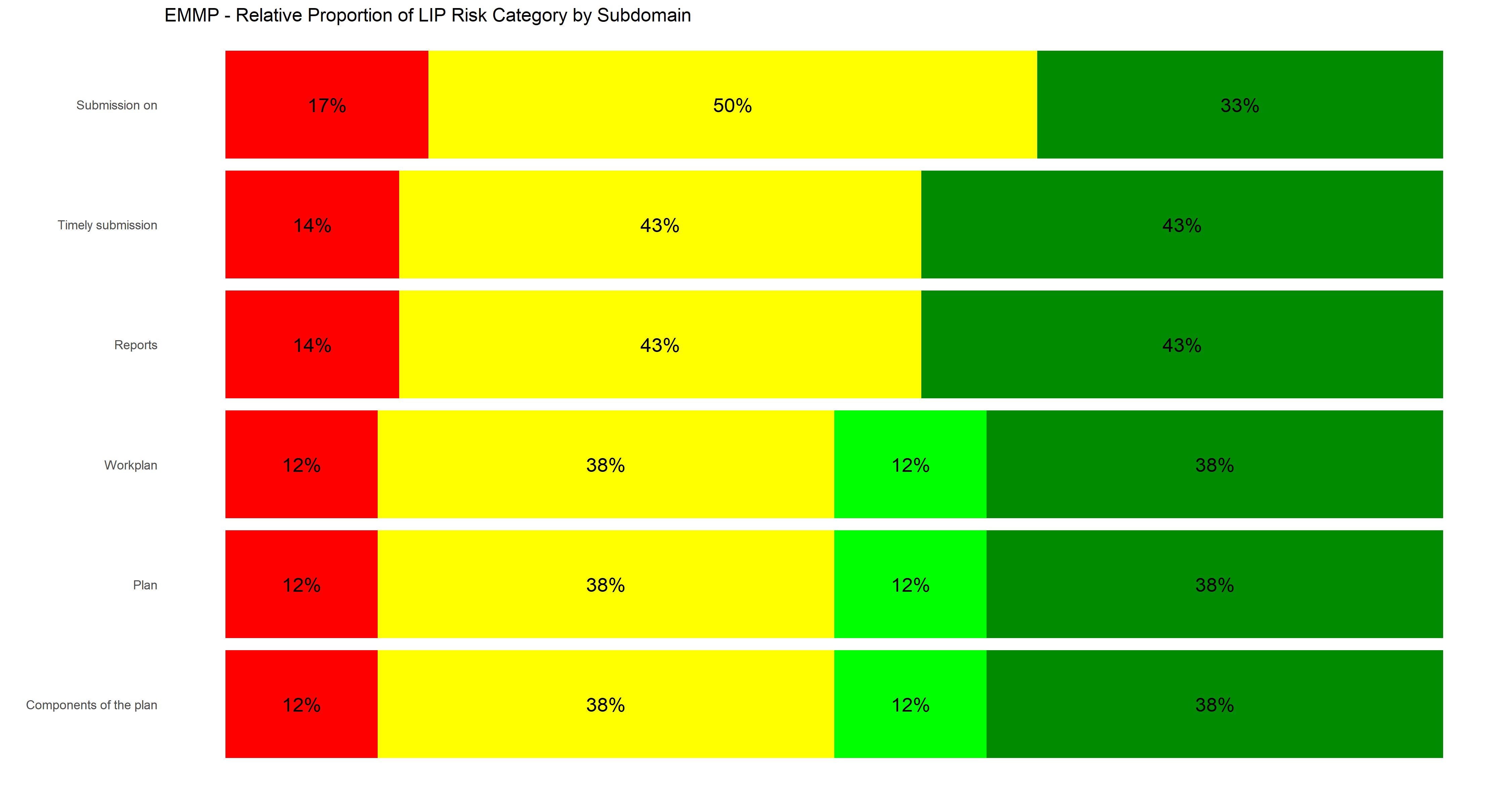 219
Traduction de courtoisie  de la présentation de formation NUPAS PLus 2.1, mise à jour le 08-07-2024
CATÉGORIES/SOUS-CATÉGORIES EMMP
220
Traduction de courtoisie  de la présentation de formation NUPAS PLus 2.1, mise à jour le 08-07-2024
PRINCIPAUX RISQUES
Principaux risques à prendre en compte :
Les EMMP ne sont pas préparés comme l’exige le prix.
Soumission tardive des EMMP.
Les EMMP ne traitent pas tous les risques environnementaux liés aux activités du programme.
221
Traduction de courtoisie  de la présentation de formation NUPAS PLus 2.1, mise à jour le 08-07-2024
RECOMMENDATIONS
La révision des EMMP devrait être une activité de routine pour les partenaires locaux. L'EMMP doit être inclus dans les webinaires et les formations, avec des instructions sur la façon de remplir le modèle requis.
222
Traduction de courtoisie  de la présentation de formation NUPAS PLus 2.1, mise à jour le 08-07-2024
[Speaker Notes: ASAP II  Observations:
La plupart des sous-bénéficiaires partenaires locaux n’avaient pas de plan de surveillance et d’atténuation de l’environnement (EMMP) en place avant de devenir partenaire principal.]
ÉCRITURE DU NUPAS PLUS 2.0
Rapports
223
Traduction de courtoisie  de la présentation de formation NUPAS PLus 2.1, mise à jour le 08-07-2024
Rédaction d'un rapport NUPAS Plus 2.0
Un rapport NUPAS Plus 2.0 est un document formel dans lequel les évaluateurs résument les résultats de leur examen et font rapport sur les domaines d'amélioration et les recommandations identifiés.
Le rapport NUPAS Plus 2.0 est fourni pour que l'utilisateur puisse prendre des décisions basées sur les résultats de l'examen.
En plus de divulguer les résultats de l'organisation évaluée, il aide également l'utilisateur à évaluer les performances des évaluateurs eux-mêmes. Le plus souvent, le rapport devient une déclaration de la crédibilité de l’évaluateur lorsqu’il est diffusé, consulté et mis en œuvre.
224
Traduction de courtoisie  de la présentation de formation NUPAS PLus 2.1, mise à jour le 08-07-2024
L’essentiel d'un rapport NUPAS Plus 2.0
Le rapport doit être :
Précis – Exempt d’erreurs et de distorsions
Objectif – Juste, impartial et non biaisé
Clair – Facile à comprendre et logique (évitez le langage technique inutile)
Concis – Aller droit au but (éviter les élaborations inutiles, les détails superflus, la redondance, la répétitivité et la verbosité)
Constructif – Utile pour le public cible
Complet – Ne manque de rien de ce qui est essentiel pour le public cible
En temps opportun - rapide
225
Traduction de courtoisie  de la présentation de formation NUPAS PLus 2.1, mise à jour le 08-07-2024
FORMAT DE RAPPORT NUPAS PLUS 2.0
La section d’introduction du rapport comprend les sous-sections suivantes.
Contexte – Le contexte de l’organisation examinée
Objectifs de l'examen
Portée – Les domaines examinés
LIMITATIONS
Méthodologie – Inclure les méthodes/procédures d’examen
226
Traduction de courtoisie  de la présentation de formation NUPAS PLus 2.1, mise à jour le 08-07-2024
FORMAT DE RAPPORT NUPAS PLUS 2.0 - MATRICE DE NOTATION
227
FORMAT DE RAPPORT NUPAS PLUS 2.0
2. Résumé
Résumé narratif (1 à 2 paragraphes)
Fournir un résumé narratif des résultats de l'examen NUPAS Plus 2.0, une opinion globale et tout commentaire sur les objectifs de l'examen.
L’opinion de l’évaluateur sur les niveaux de conformité de l’organisation évaluée est incluse dans cette section.
Tableau récapitulatif des scores
Scores moyens pour chaque domaine sous forme de tableau.
La diapositive suivante présente un exemple des scores récapitulatifs d’une organisation.
Le code couleur permet d'interpréter rapidement les résultats de l'évaluation de chaque domaine, presque en un coup d'œil.
228
Traduction de courtoisie  de la présentation de formation NUPAS PLus 2.1, mise à jour le 08-07-2024
FORMAT DE RAPPORT NUPAS PLUS 2.0 – SCORE RÉSUMÉ ET ZONES À RISQUE
229
Traduction de courtoisie  de la présentation de formation NUPAS PLus 2.1, mise à jour le 08-07-2024
FORMAT DE RAPPORT NUPAS PLUS 2.0
3. DOMAINES D’AMÉLIORATION ET RECOMMANDATIONS
Il s'agit de la partie la plus longue du rapport, qui représente normalement environ 70 % du contenu du rapport.  Il comporte les sections suivantes :
Informations générales sur chaque domaine – avec des informations sur chaque domaine
Domaines d’amélioration détaillés, notés H, M et L.
Recommandations pour chaque domaine d’amélioration identifié
230
Traduction de courtoisie  de la présentation de formation NUPAS PLus 2.1, mise à jour le 08-07-2024
FORMAT DE RAPPORT NUPAS PLUS 2.0
2. Afghanistan
L'avis de l'évaluateur sur le niveau de conformité de l'organisation évaluée, ainsi que sur sa préparation et sa capacité à gérer et à mettre en œuvre efficacement une subvention principale de l'USAID.
231
Traduction de courtoisie  de la présentation de formation NUPAS PLus 2.1, mise à jour le 08-07-2024
FORMAT DE RAPPORT NUPAS PLUS 2.0
5. ANNEXES
Les éléments suivants sont inclus en annexe :
Scores détaillés des catégories de domaine et des sous-catégories
Liste complète des domaines d'amélioration identifiés (évalués)
Liste complète des personnes interviewées
Liste complète des documents examinés
232
Traduction de courtoisie  de la présentation de formation NUPAS PLus 2.1, mise à jour le 08-07-2024
FORMAT DE RAPPORT NUPAS PLUS 2.0-
233
Traduction de courtoisie  de la présentation de formation NUPAS PLus 2.1, mise à jour le 08-07-2024
FORMAT DE RAPPORT NUPAS PLUS 2.0-
234
Traduction de courtoisie  de la présentation de formation NUPAS PLus 2.1, mise à jour le 08-07-2024
235
POURQUOI LES RAPPORTS SONT IMPORTANTS ?
DÉPEIGNEZ TOUT VOTRE TRAVAIL ACHARNÉ
FOURNISSEZ DES ORIENTATIONS POUR LES ÉTAPES SUIVANTES
REPRÉSENTEZ LA QUALITÉ DU TRAVAIL DE VOTRE PROJET
AIDEZ À DÉMONTRER VOS COMPÉTENCES POUR DE FUTURS PROJETS
236
Traduction de courtoisie  de la présentation de formation NUPAS PLus 2.1, mise à jour le 08-07-2024
QUELQUES ÉLÉMENTS CLÉS
LES DÉLAIS SONT CRUCIAUX POUR LE TRAVAIL D’ÉQUIPE
PRENEZ LE TEMPS DE RELIRE ET DE MODIFIER
METTRE LES DOCUMENTS EN ANGLAIS (ÉTATS-UNIS)
LES ACRONYMES COMPTENT
PRENEZ UN MOMENT SUPPLÉMENTAIRE POUR LES LEÇONS APPRISES ET LES DÉFIS
237
Traduction de courtoisie  de la présentation de formation NUPAS PLus 2.1, mise à jour le 08-07-2024
LES DÉLAIS SONT CRUCIAUX POUR LE TRAVAIL D’ÉQUIPE
Nous permet à tous de planifier notre temps.
Consacrez du temps à la révision, à l'édition et aux modifications.
238
Traduction de courtoisie  de la présentation de formation NUPAS PLus 2.1, mise à jour le 08-07-2024
PRENEZ LE TEMPS DE RELIRE ET DE MODIFIER
Assurez-vous de relire vos rapports avant de les envoyer.  
Veuillez prendre quelques instants supplémentaires pour examiner vos soumissions.
Utilisez Merriam-Webster.com pour l'orthographe.
Contactez-nous si vous avez des questions ou des demandes.
239
Traduction de courtoisie  de la présentation de formation NUPAS PLus 2.1, mise à jour le 08-07-2024
LES ACRONYMES COMPTENT
Gardez deux fenêtres ouvertes, une avec un document Word vierge auquel ajouter vos acronymes au fur et à mesure que vous écrivez.
Épelez TOUS les acronymes lors de la première utilisation.
Incluez tous les acronymes dans la liste des acronymes et supprimez ceux qui ne sont pas utilisés de la liste.
240
Traduction de courtoisie  de la présentation de formation NUPAS PLus 2.1, mise à jour le 08-07-2024
METTRE LES DOCUMENTS EN ANGLAIS (ÉTATS-UNIS)
Sauf demande contraire expresse de la mission, tous les rapports doivent être corrigés en anglais américain et non en anglais britannique.
Sur Word, définissez votre langue de vérification sur l'anglais américain.
Les rapports sont souvent copiés dans des rapports plus volumineux pour l'USAID/Washington et l'anglais américain est attendu.
241
Traduction de courtoisie  de la présentation de formation NUPAS PLus 2.1, mise à jour le 08-07-2024
LA COHÉRENCE EST LA CLÉ
Utilisez les mêmes puces, la même police et la même orthographe tout au long du rapport.
Les dates sont toujours écrites sous la forme MOIS JOUR, ANNÉE ou MOIS ANNÉE.  ExempleS : Le manuel a été révisé en mars 2021 et approuvé le 21 avril 2021. La formation a eu lieu du 21 au 24 juillet 2021. Le conseil a approuvé le manuel le 24 juillet, lors de la dernière journée de formation.
Le Guide de style de l'USAID doit être lu par tous les rédacteurs de rapports.
242
Traduction de courtoisie  de la présentation de formation NUPAS PLus 2.1, mise à jour le 08-07-2024
PRENEZ UN MOMENT SUPPLÉMENTAIRE POUR LES SECTIONS LEÇONS APPRISES et DÉFIS
Les sections Leçons apprises et Défis nous aident à documenter les domaines à améliorer et l’impact de notre travail.
Prenez quelques instants supplémentaires pour écrire sur ces domaines afin que nous puissions le communiquer à l'USAID.
N'hésitez pas à nous envoyer des idées d'histoires de réussite et à documenter les « victoires ».
243
Traduction de courtoisie  de la présentation de formation NUPAS PLus 2.1, mise à jour le 08-07-2024
VOTRE TRAVAIL DUR CONTINU EST GRANDEMENT APPRÉCIÉ
244
Traduction de courtoisie  de la présentation de formation NUPAS PLus 2.1, mise à jour le 08-07-2024
Élaborer un plan de renforcement des capacités
245
Traduction de courtoisie  de la présentation de formation NUPAS PLus 2.1, mise à jour le 08-07-2024
CONTEXTE DES EXIGENCES DU PLAN DE RENFORCEMENT DES CAPACITÉS
Un plan de renforcement des capacités (CBP) devra peut-être être élaboré en réponse aux résultats de l'examen NUPAS Plus 2.0. Les partenaires de mise en œuvre locaux peuvent préparer eux-mêmes le PRC ou externaliser le service.
Parfois, les missions de l'USAID ou les bénéficiaires principaux peuvent demander aux évaluateurs de recommander l'application de conditions spéciales pour traiter les faiblesses significatives identifiées. En général, des plans de renforcement des capacités sont élaborés pour les faiblesses significatives identifiées.
Pour les raisons ci-dessus, il est utile que les évaluateurs évaluent les faiblesses identifiées.
246
Traduction de courtoisie  de la présentation de formation NUPAS PLus 2.1, mise à jour le 08-07-2024
Comment un rapport NUPAS Plus 2.0 peut-il contribuer à l'élaboration d'un plan de renforcement des capacités ?
Un plan de renforcement des capacités est destiné à remédier aux faiblesses identifiées lors d'un examen NUPAS Plus 2.0 et incluses dans le rapport.
L'évaluation des faiblesses aide à déterminer les faiblesses importantes qui pourraient devoir être incluses dans le plan de renforcement des capacités.
Fournir de bonnes recommandations qui répondent efficacement aux faiblesses identifiées. Une analyse appropriée des causes profondes doit être effectuée afin de fournir une recommandation qui répondra de manière appropriée à la faiblesse identifiée.
247
Traduction de courtoisie  de la présentation de formation NUPAS PLus 2.1, mise à jour le 08-07-2024
COMMENT LE RAPPORT NUPAS PLUS 2.0 PEUT AIDER AU DÉVELOPPEMENT D'UN PLAN DE RENFORCEMENT DES CAPACITÉS (CONT.)
Les évaluateurs devront peut-être indiquer, dans le rapport, si chaque recommandation peut être mise en œuvre en interne ou si une assistance externe sera nécessaire pour remédier à la faiblesse identifiée.
Un plan de renforcement des capacités doit inclure toutes les faiblesses, qu'elles soient corrigées en interne ou en externe.
 La diapositive suivante présente un exemple de faiblesse identifiée avec des recommandations qui pourraient être mises en œuvre en interne et en externe.
248
Traduction de courtoisie  de la présentation de formation NUPAS PLus 2.1, mise à jour le 08-07-2024
Comment un rapport NUPAS Plus 2.0 peut-il contribuer à l'élaboration d'un plan de renforcement des capacités ?
249
Traduction de courtoisie  de la présentation de formation NUPAS PLus 2.1, mise à jour le 08-07-2024
PROCESSUS DE DÉVELOPPEMENT D’UN PLAN DE RENFORCEMENT DES CAPACITÉS
Les étapes suivantes peuvent être suivies pour un plan de renforcement des capacités réussi et efficace :
Impliquer toutes les parties prenantes concernées : L’implication de toutes les parties prenantes tout au long du processus de renforcement des capacités, en particulier les membres du personnel concerné de l’organisation, conduira à un sentiment d’appropriation du processus.
Évaluer les besoins en capacités et les ressources : Pour obtenir des résultats durables du processus de renforcement des capacités, les besoins en matière de renforcement des capacités doivent être alignés sur les ressources disponibles.
250
Traduction de courtoisie  de la présentation de formation NUPAS PLus 2.1, mise à jour le 08-07-2024
PROCESSUS DE DÉVELOPPEMENT D’UN PLAN DE RENFORCEMENT DES CAPACITÉS(CONT.)
Formuler une réponse en matière de développement des capacités : Cela comprendra un ensemble d'actions de développement des capacités qui répondent aux opportunités de développement des capacités identifiées.
Mettre en œuvre une réponse de développement des capacités : Cela implique de réagir au changement lorsqu’il se produit.
Évaluer le développement des capacités : Cela favorise la responsabilisation, la gestion des performances et l’apprentissage. La mesure doit être basée sur des preuves claires d’un changement dans la performance, l’adaptabilité et la stabilité de l’organisation pour atteindre ses objectifs.
251
Traduction de courtoisie  de la présentation de formation NUPAS PLus 2.1, mise à jour le 08-07-2024
INFORMATIONS CLÉS À INCLURE DANS LE PLAN DE RENFORCEMENT DES CAPACITÉS
Activités clés
Résultats attendus – Livrables
Responsable
Délai(dates limites)
Date de suivi - Pour mesurer les progrès en matière de capacité après la mise en œuvre du plan.
252
Traduction de courtoisie  de la présentation de formation NUPAS PLus 2.1, mise à jour le 08-07-2024
MODÈLE DU PLAN DE DÉVELOPPEMENT DES CAPACITÉS
253
Traduction de courtoisie  de la présentation de formation NUPAS PLus 2.1, mise à jour le 08-07-2024
PLAN DE DÉVELOPPEMENT DES CAPACITÉS
Exemples
Plans de renforcement des capacités
Traduction de courtoisie  de la présentation de formation NUPAS PLus 2.1, mise à jour le 08-07-2024
DES QUESTIONS?
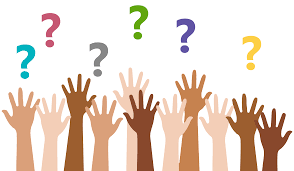 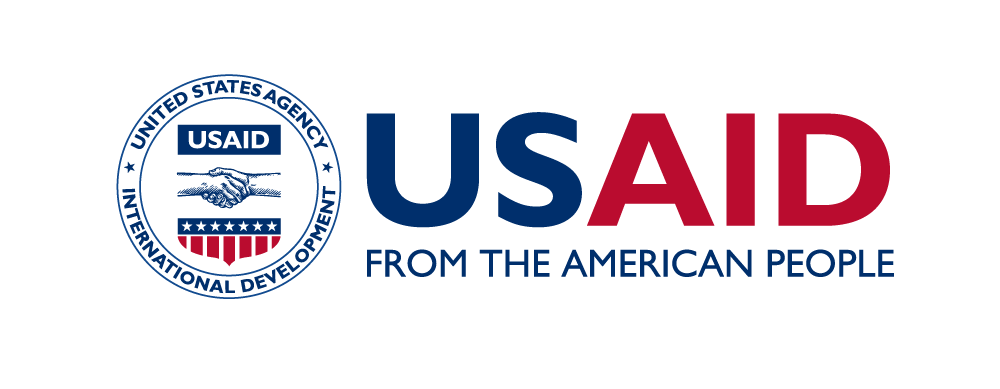 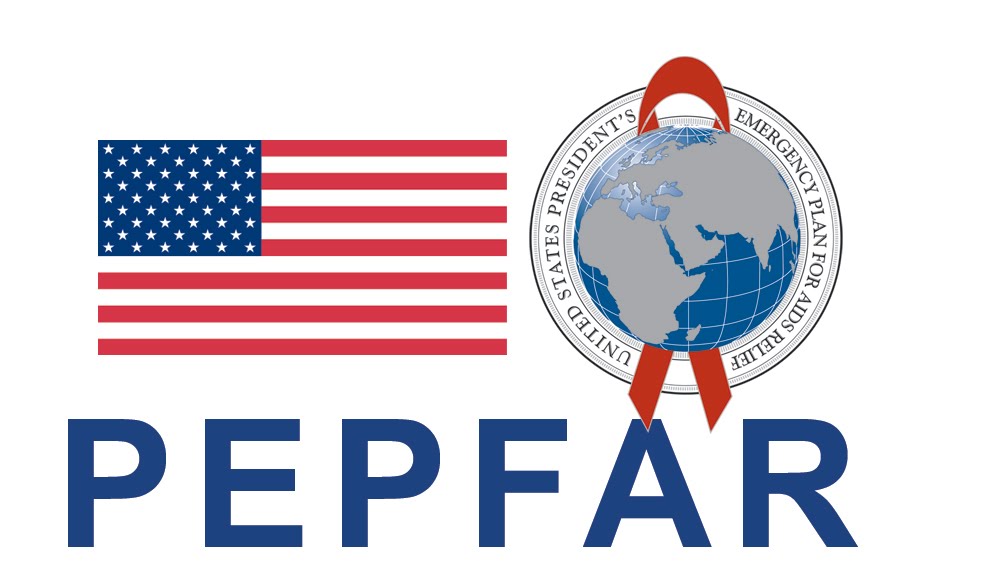 255
Traduction de courtoisie  de la présentation de formation NUPAS PLus 2.1, mise à jour le 08-07-2024
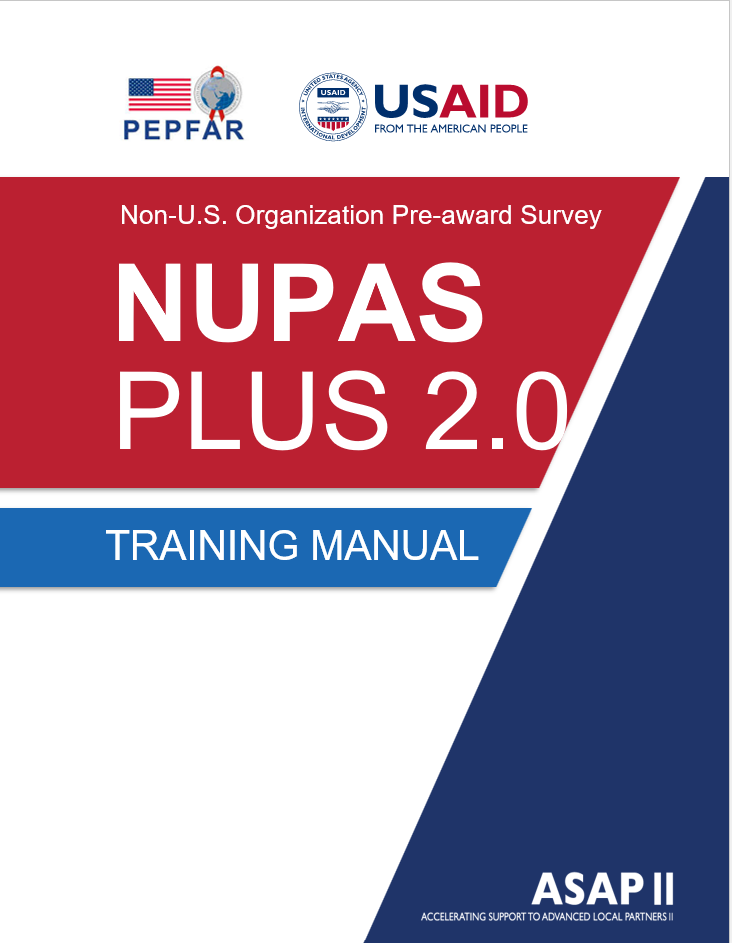 MERCI D'AVOIR PARTICIPÉ.
Cette présentation est rendue possible grâce au soutien du peuple américain à travers l'Agence des États-Unis pour le développement international (USAID) et le Plan d'urgence du Président pour la lutte contre le SIDA (PEPFAR). Le contenu relève de la seule responsabilité d'IntraHealth International et ne reflète pas nécessairement les opinions de l'USAID ou du gouvernement des États-Unis.
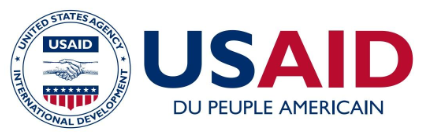 256